Thanh Yến Trần 0967 255 149 zalo/ FB https://www.facebook.com/thanhyentrananhngutaymy/
Theme 6
Food and drink
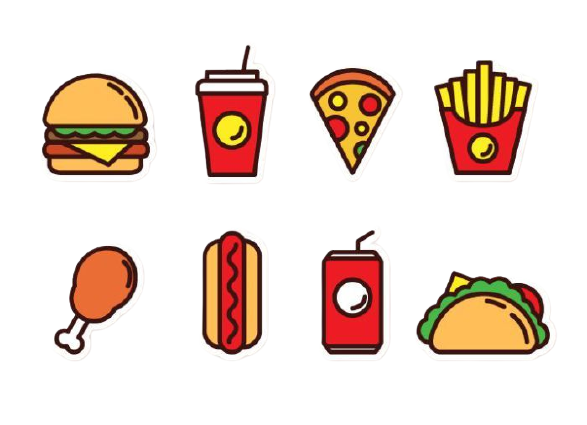 Lesson 1
[Speaker Notes: Thanh Yến Trần 0967 255 149 zalo/ FB https://www.facebook.com/thanhyentrananhngutaymy/]
Warm-up
[Speaker Notes: Thanh Yến Trần 0967 255 149 zalo/ FB https://www.facebook.com/thanhyentrananhngutaymy/]
Vocabulary
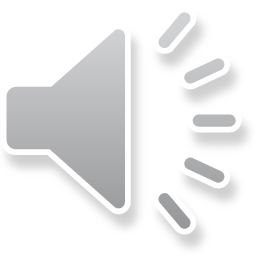 rice
[Speaker Notes: Thanh Yến Trần 0967 255 149 zalo/ FB https://www.facebook.com/thanhyentrananhngutaymy/]
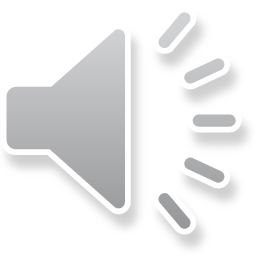 eggs
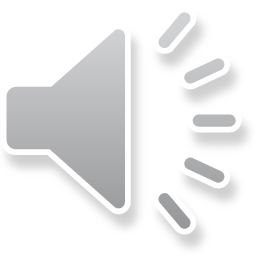 chicken
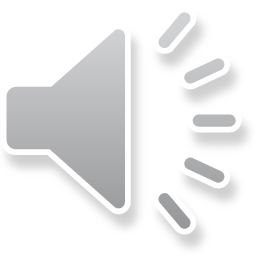 cereal
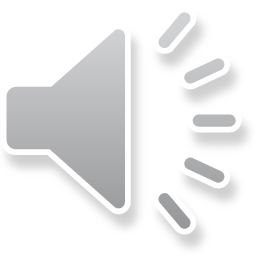 fish
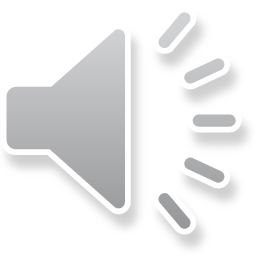 bread
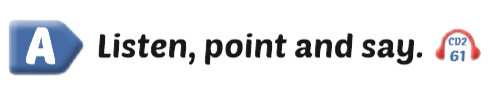 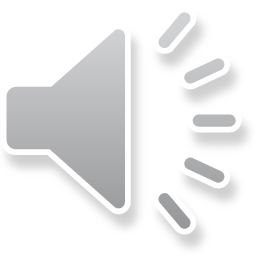 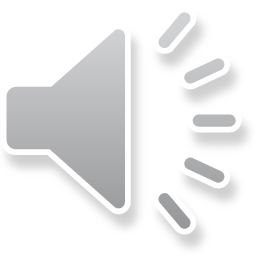 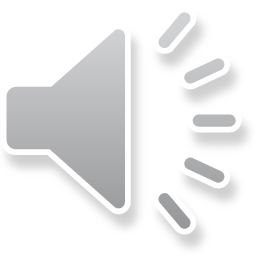 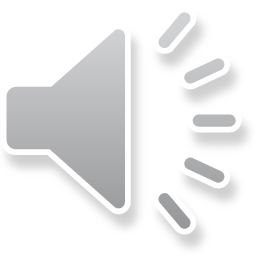 rice
chicken
eggs
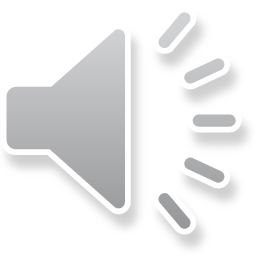 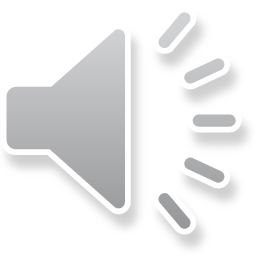 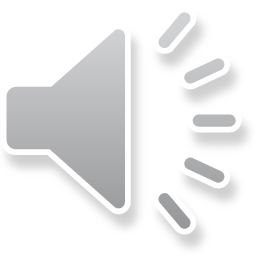 cereal
fish
bread
Structure
What do you want to eat?
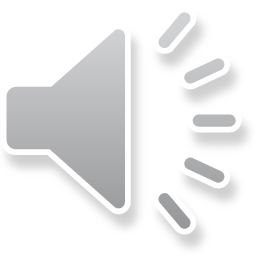 May I have eggs?
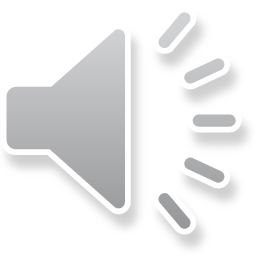 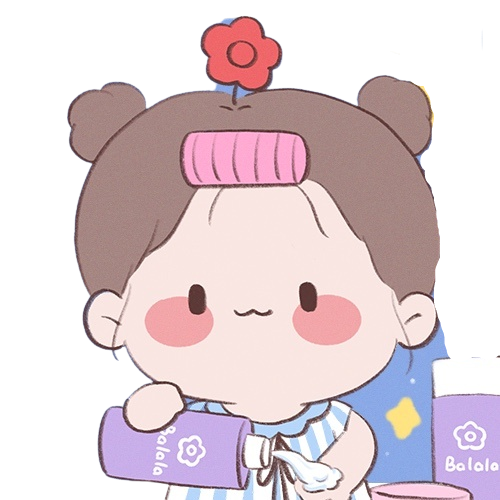 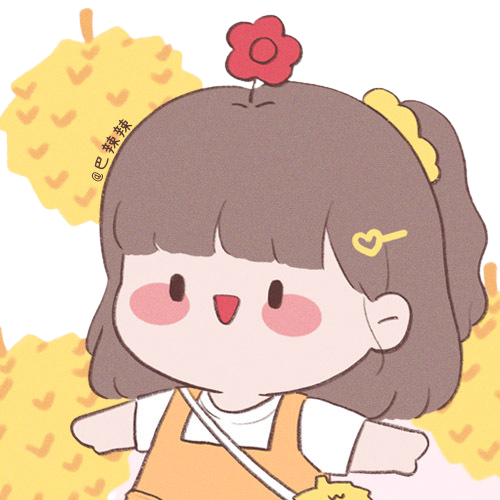 What do you want to eat?
May I have chicken?
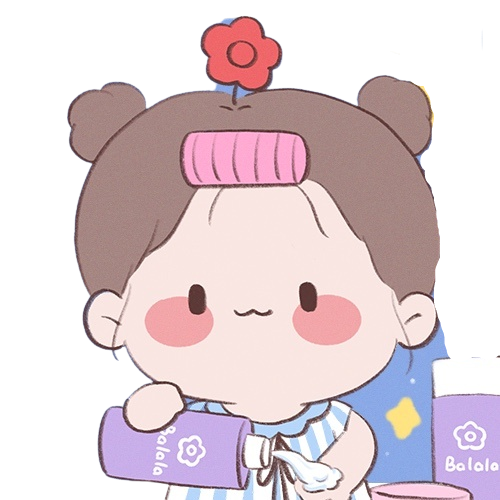 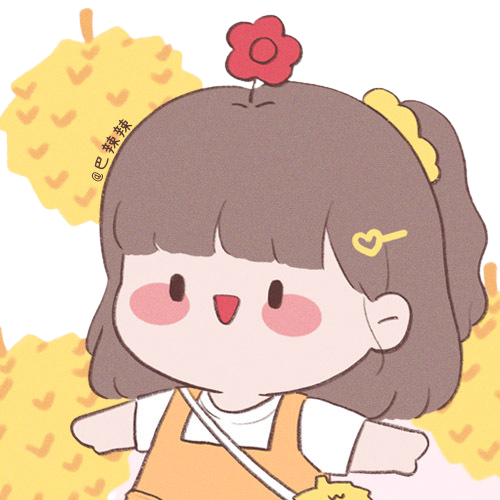 What do you want to eat?
May I have cereal?
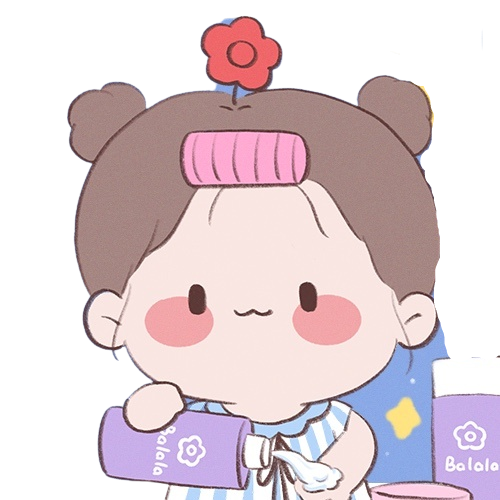 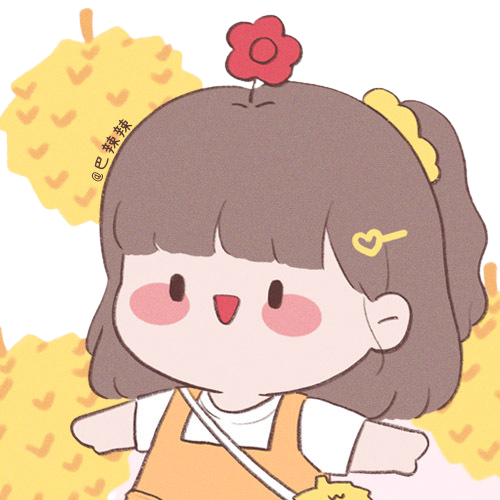 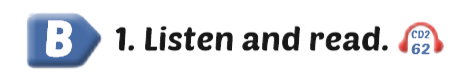 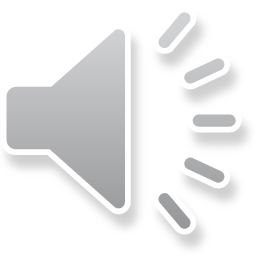 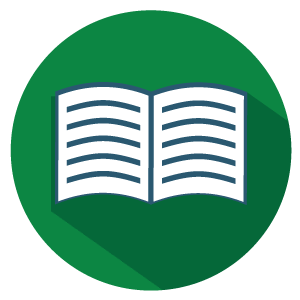 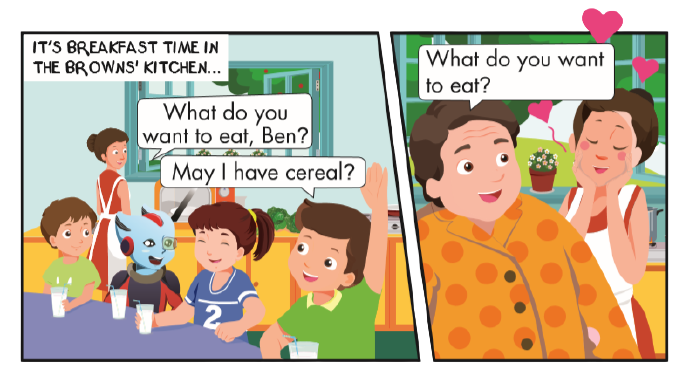 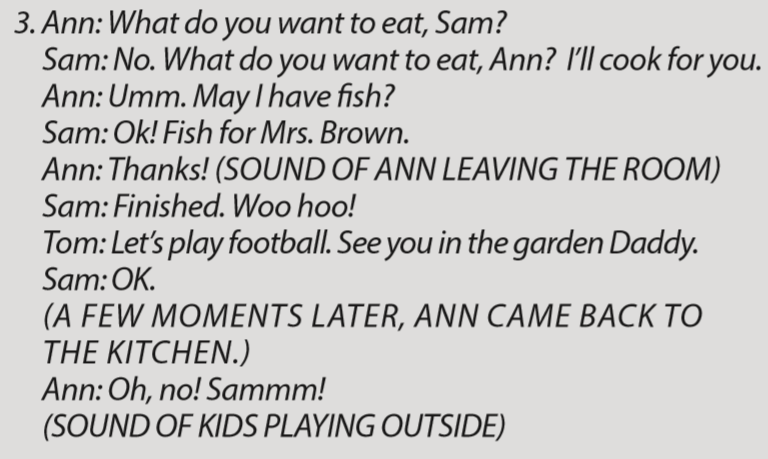 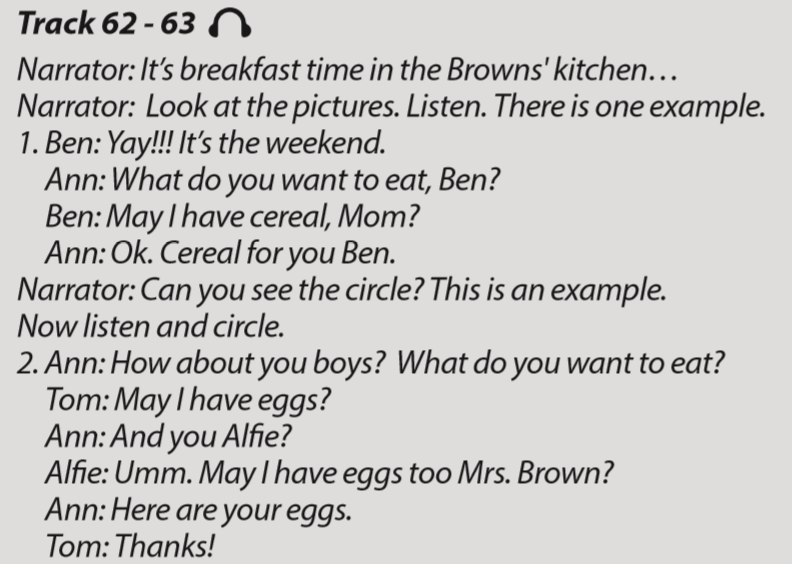 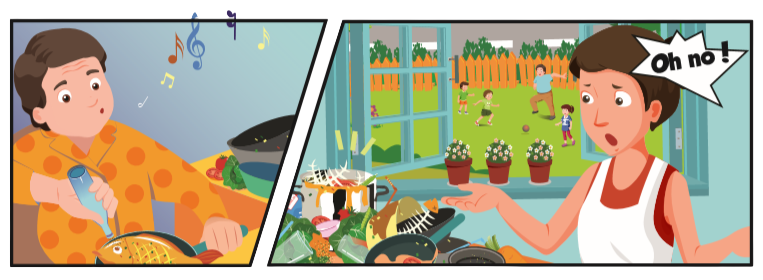 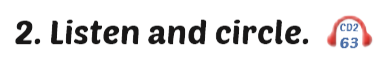 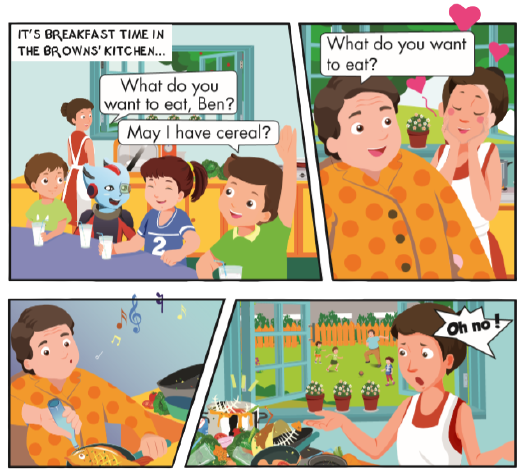 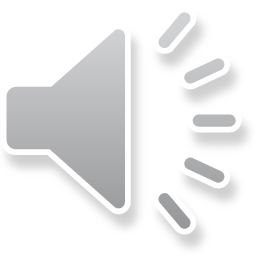 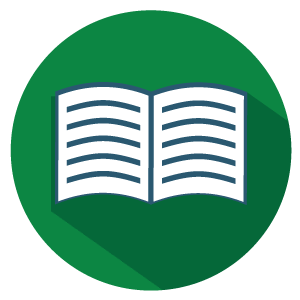 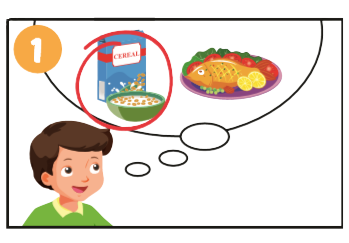 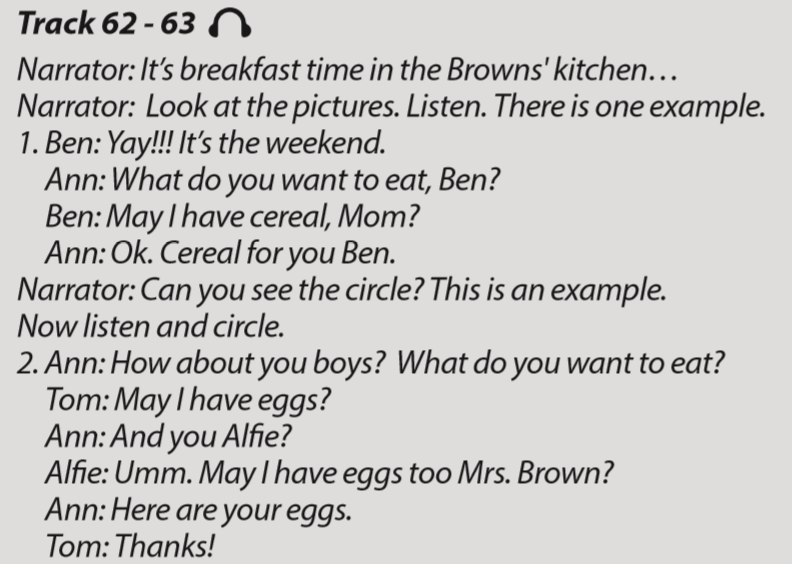 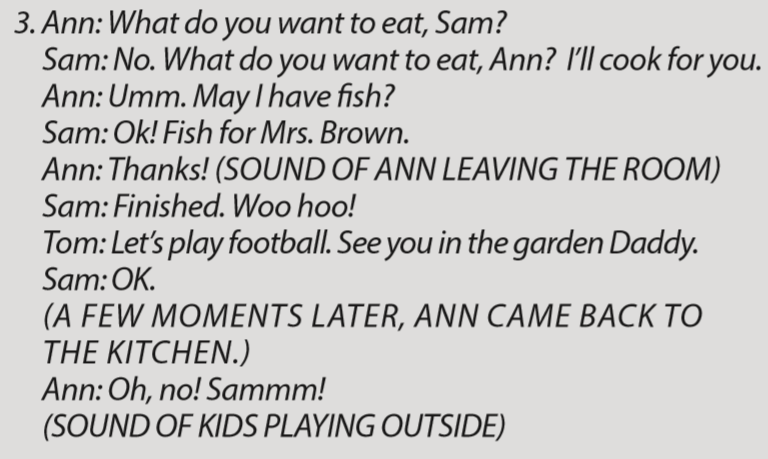 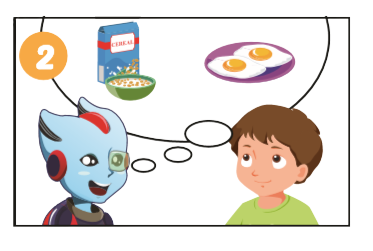 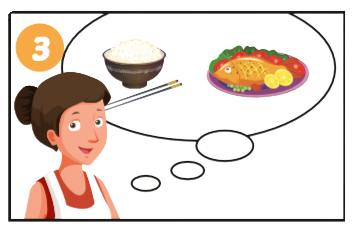 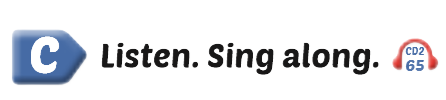 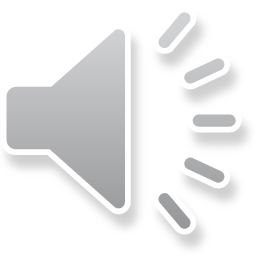 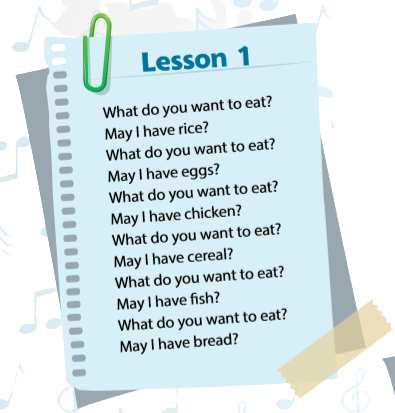 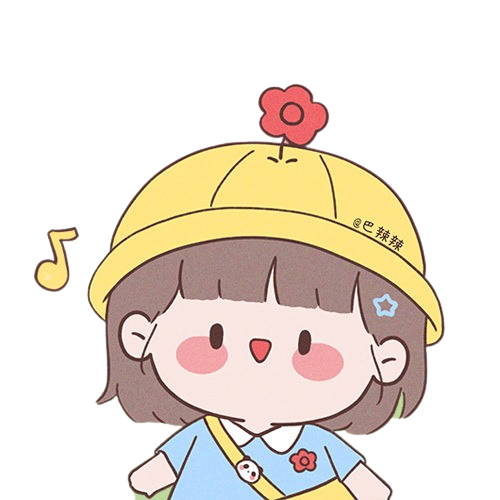 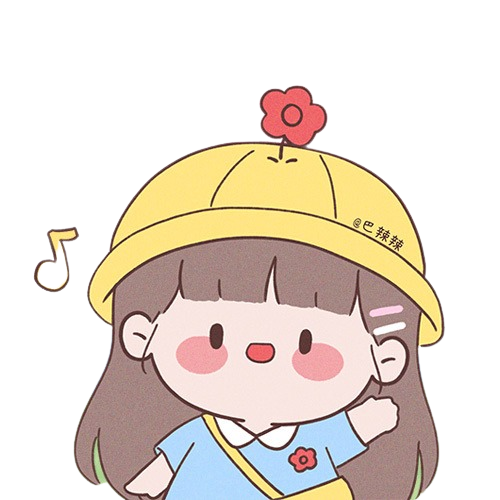 Let’s play game
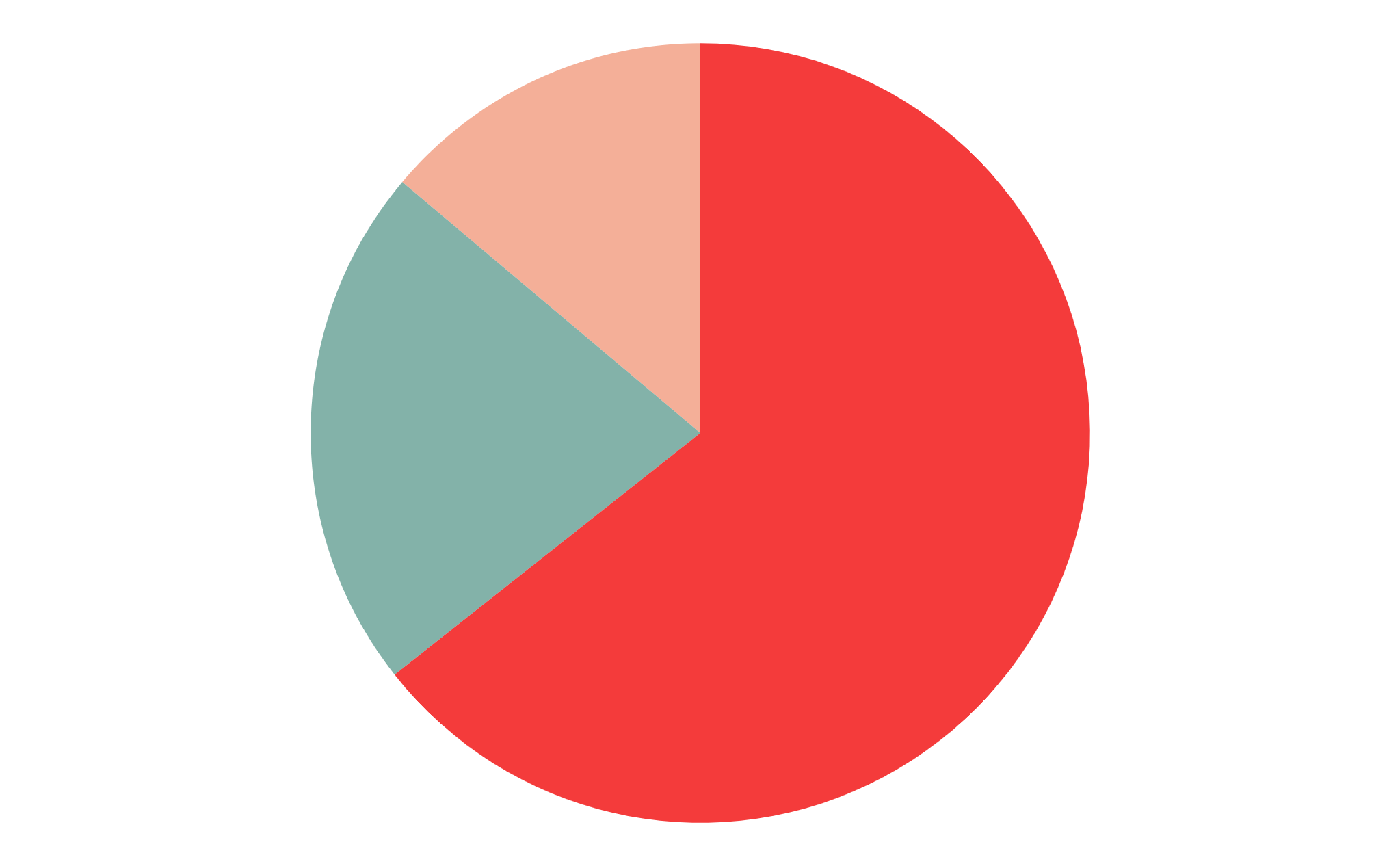 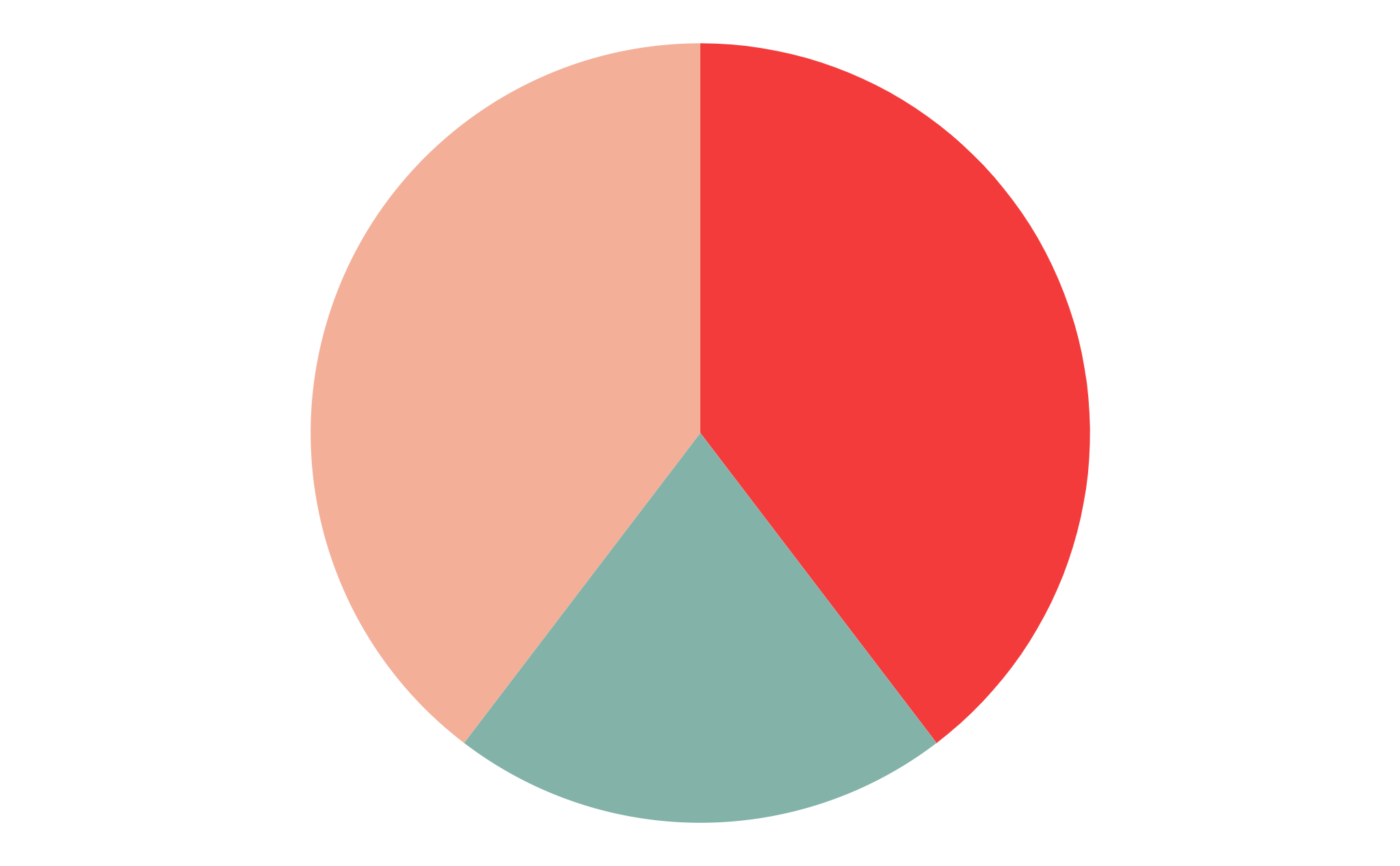 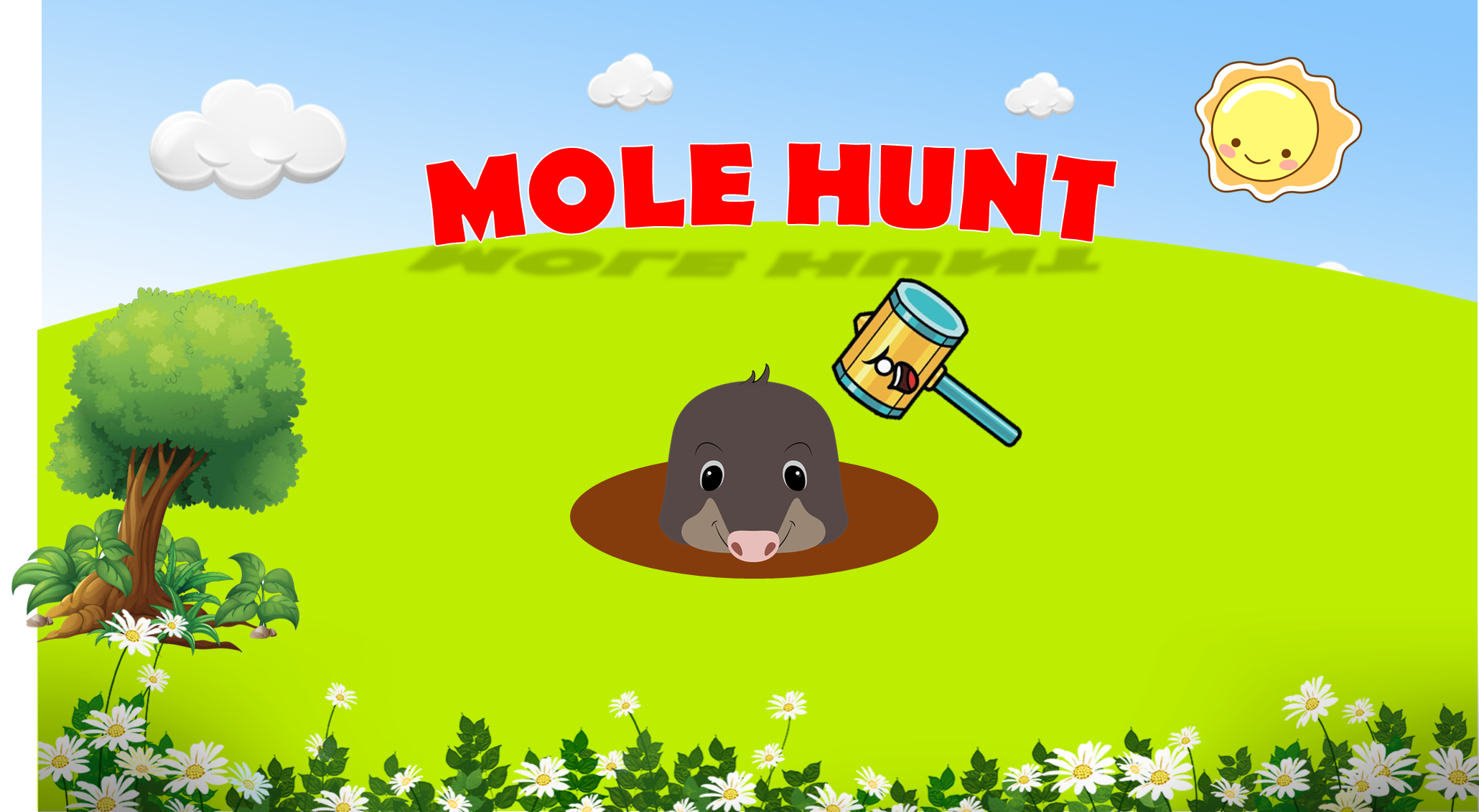 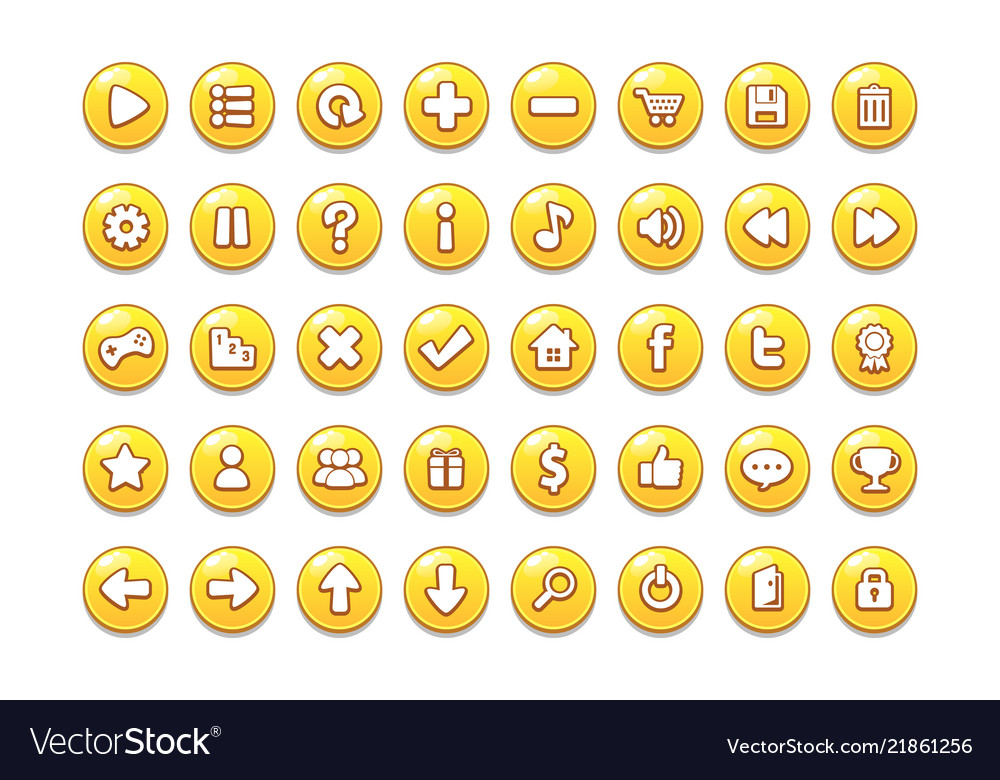 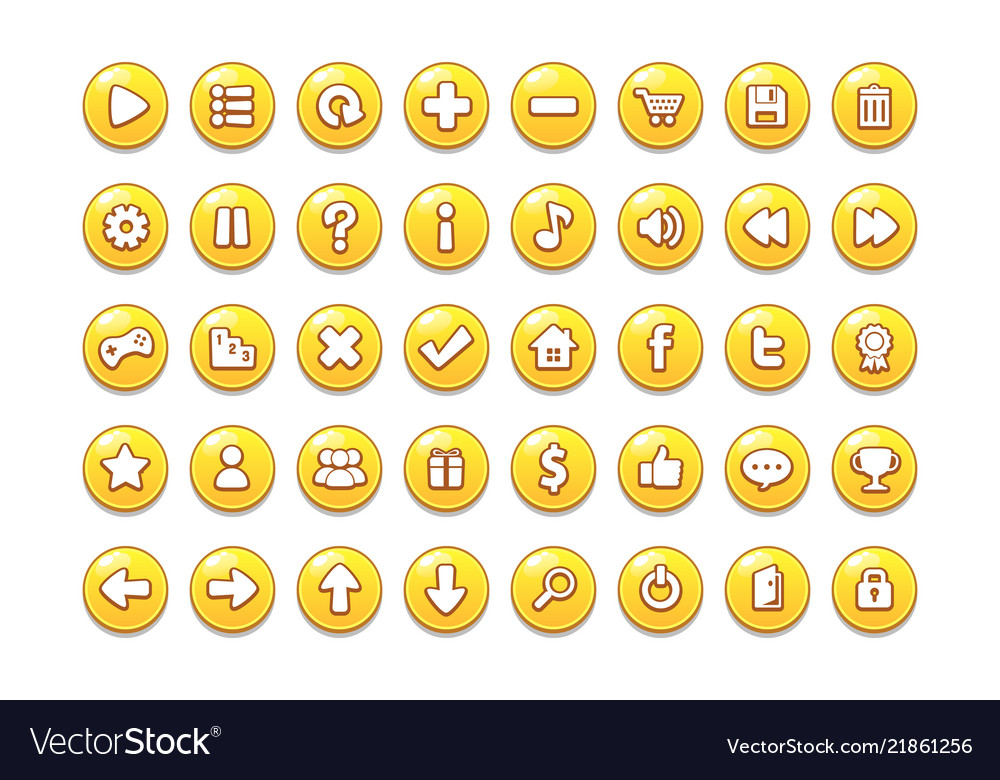 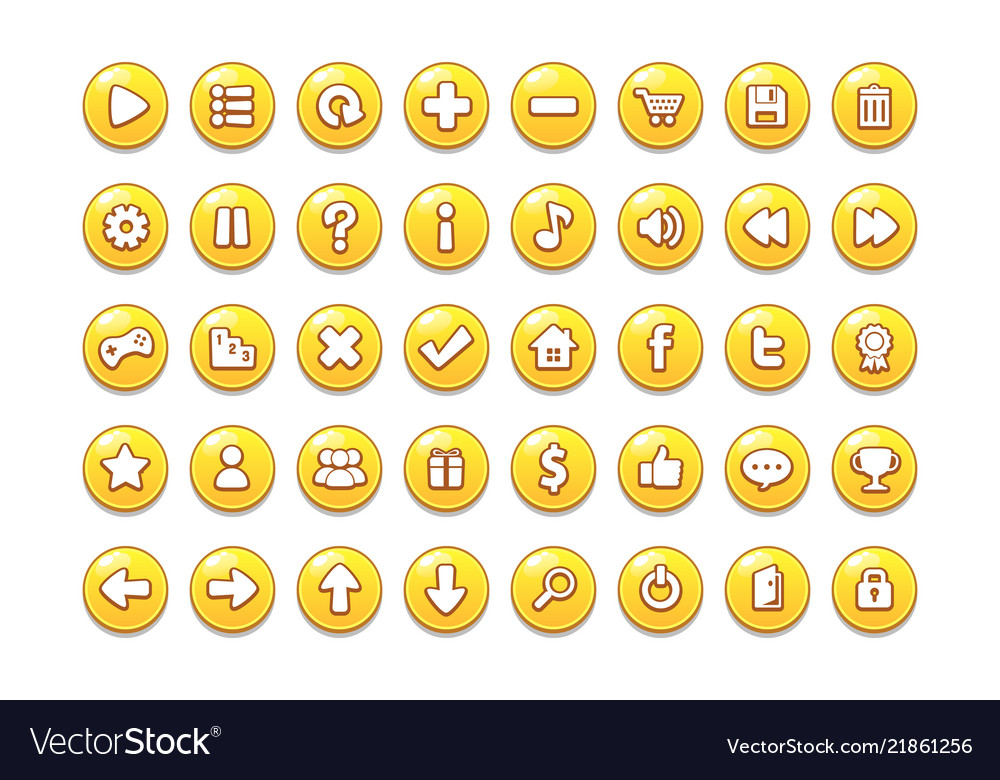 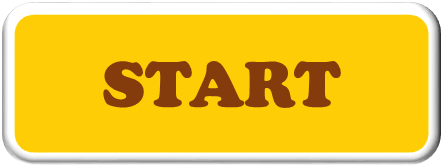 [Speaker Notes: Thanh Yến Trần 0967 255 149 zalo/ FB https://www.facebook.com/thanhyentrananhngutaymy/]
are
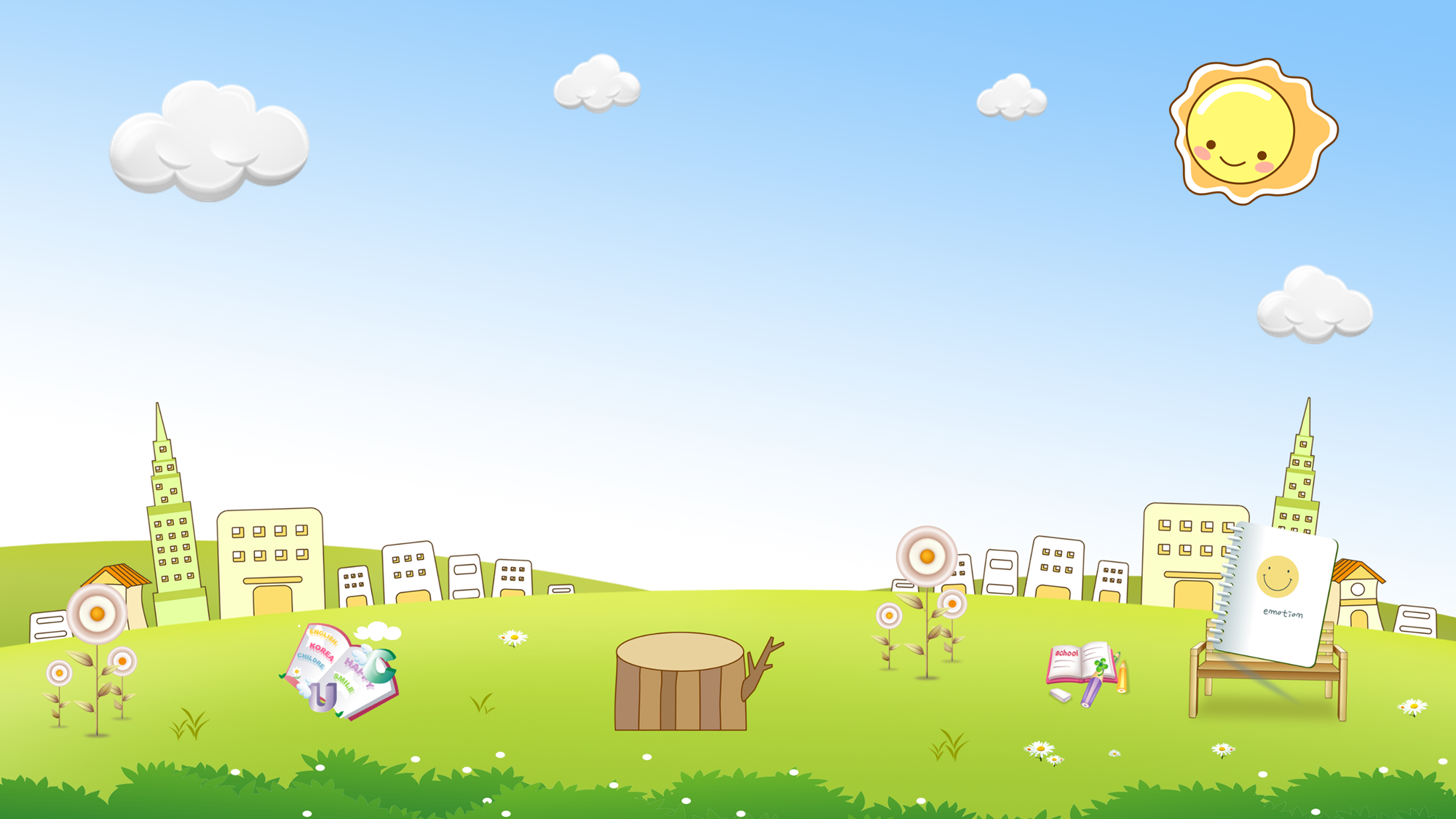 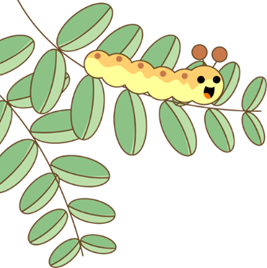 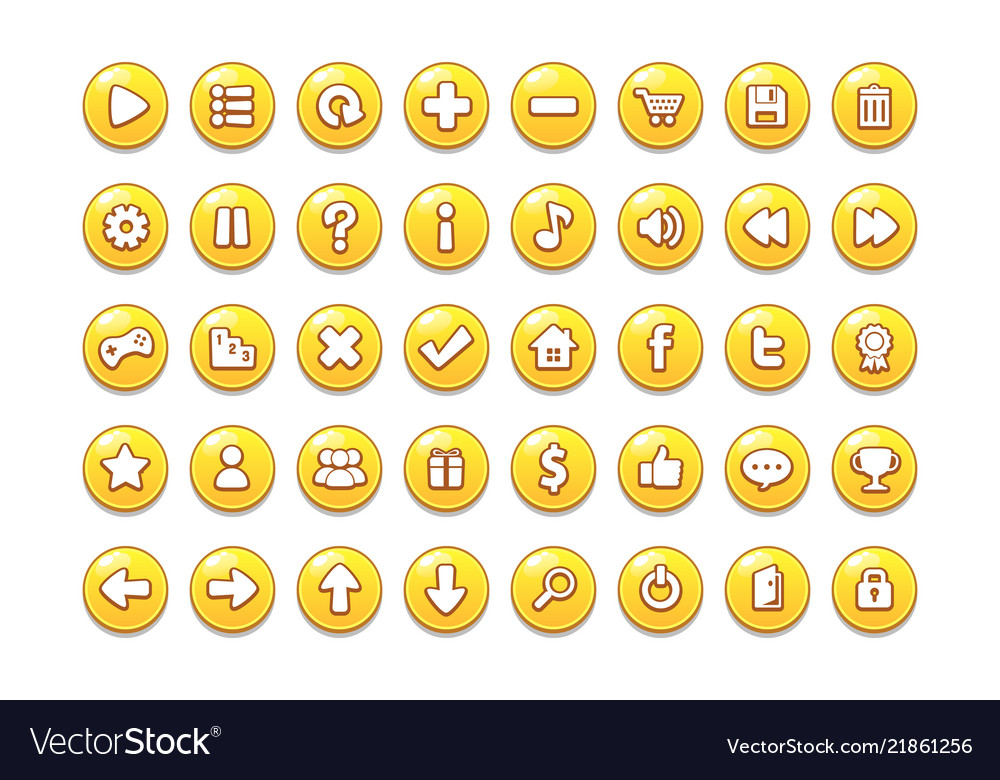 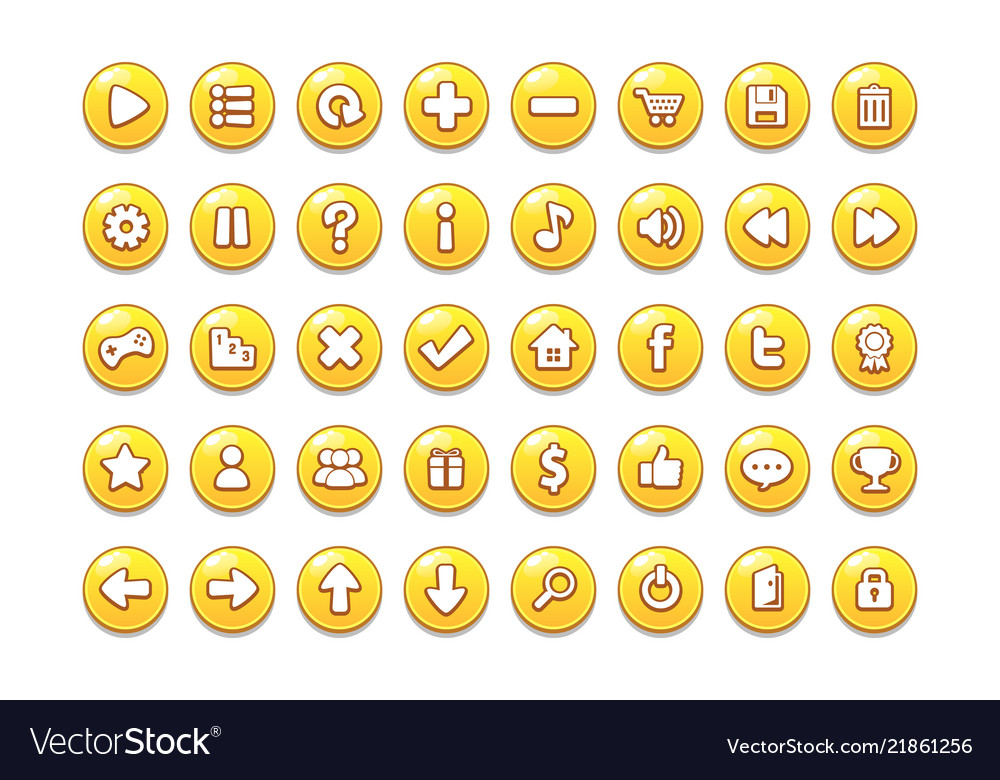 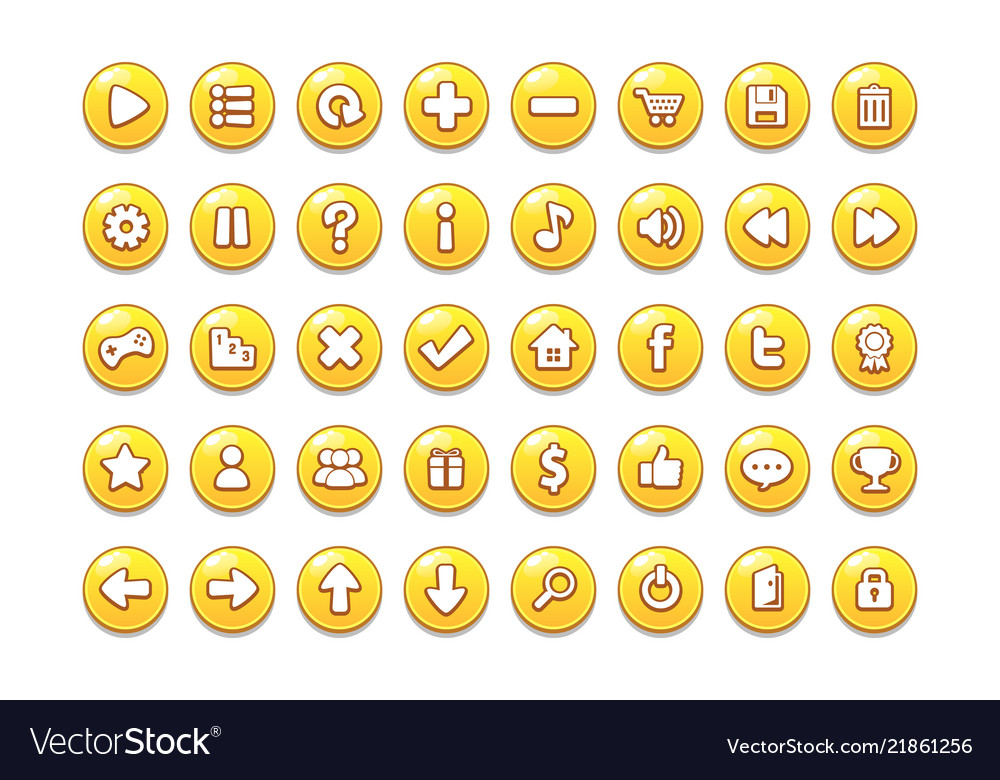 b.
c.
a.
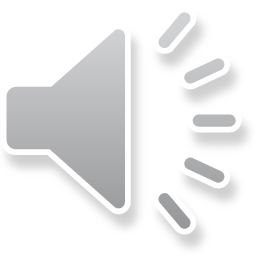 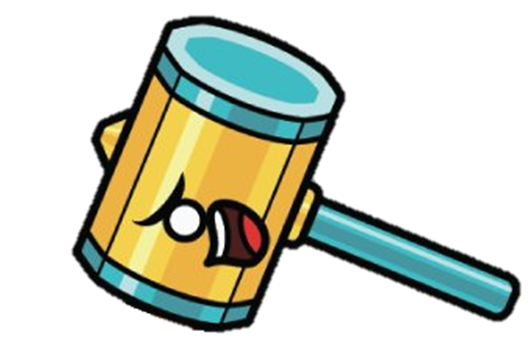 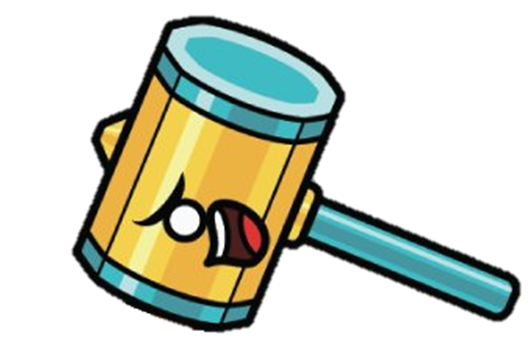 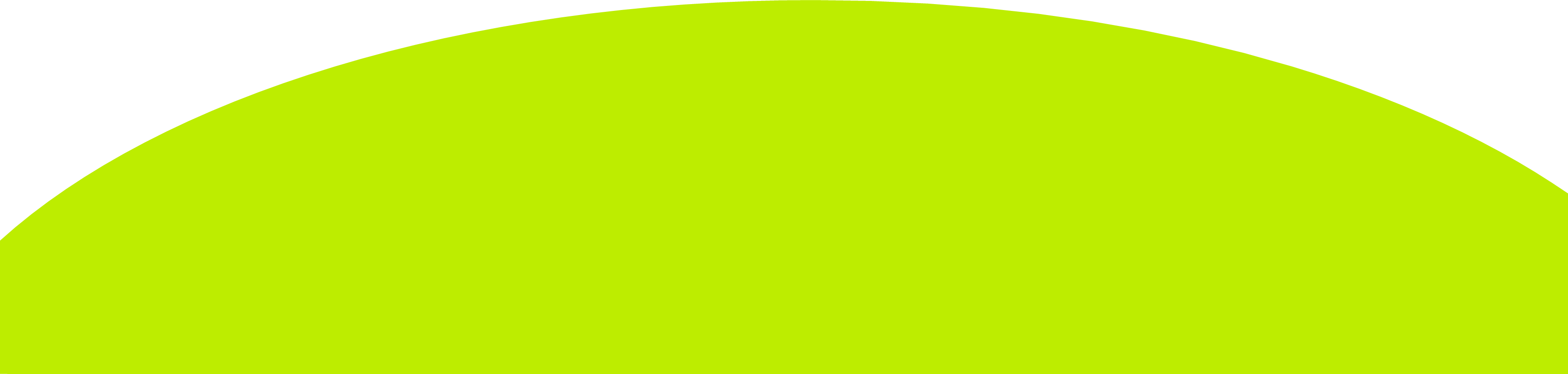 b
a
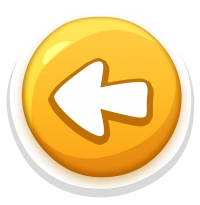 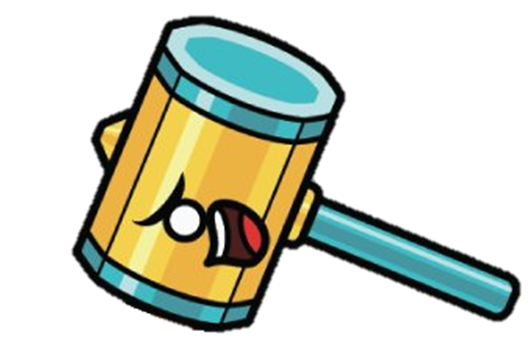 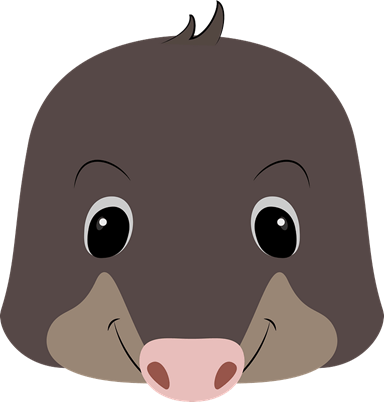 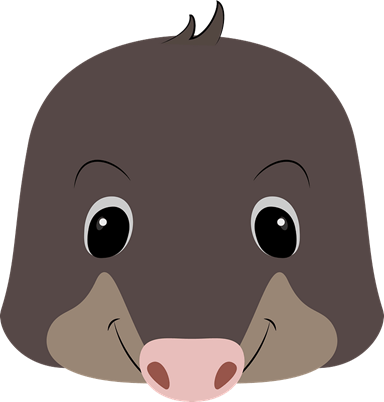 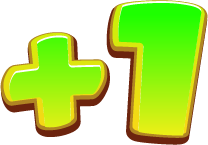 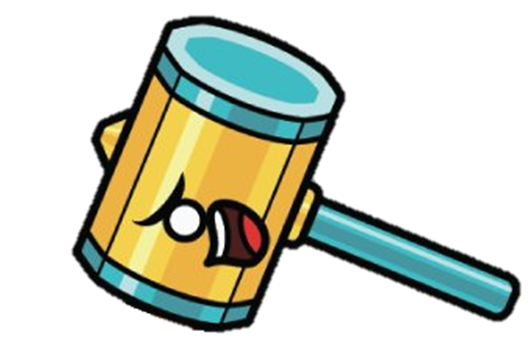 c
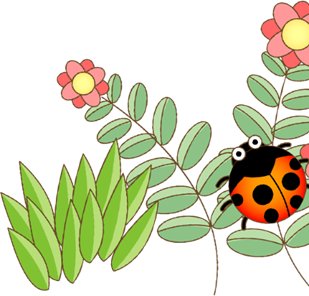 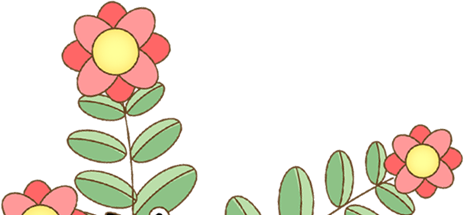 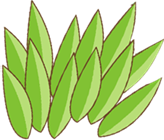 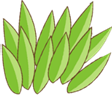 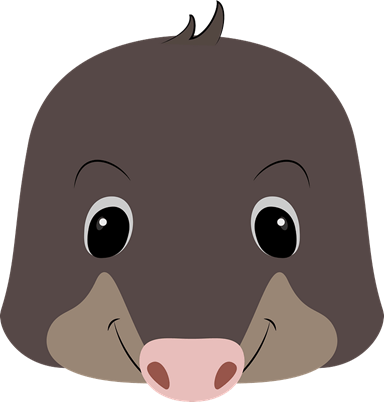 [Speaker Notes: Thanh Yến Trần 0967 255 149 zalo/ FB https://www.facebook.com/thanhyentrananhngutaymy/]
old
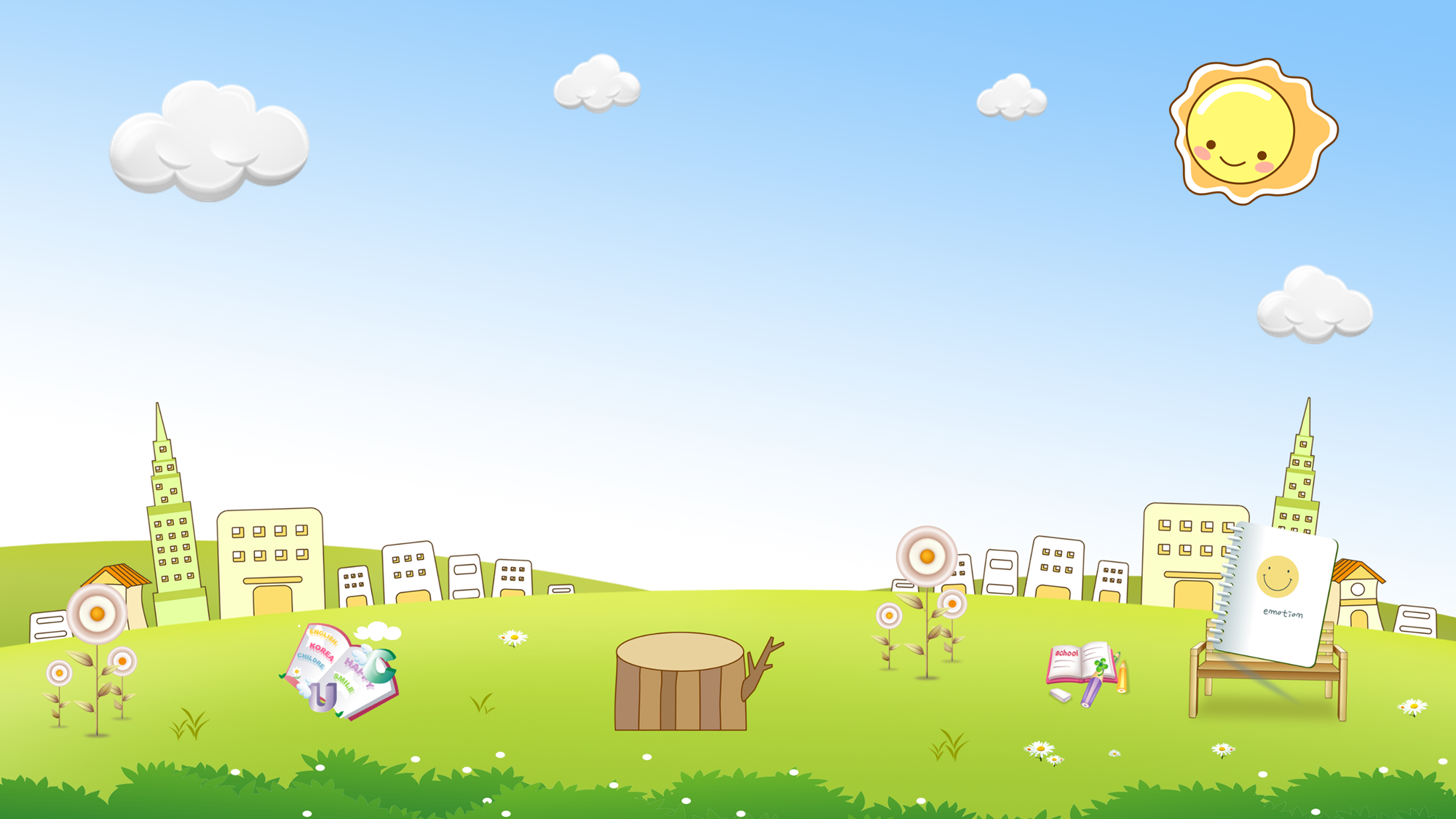 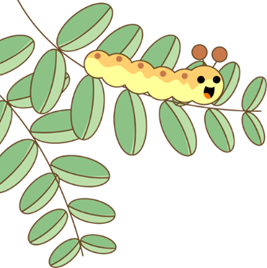 a. kitchen   b. chicken
       c. chickin
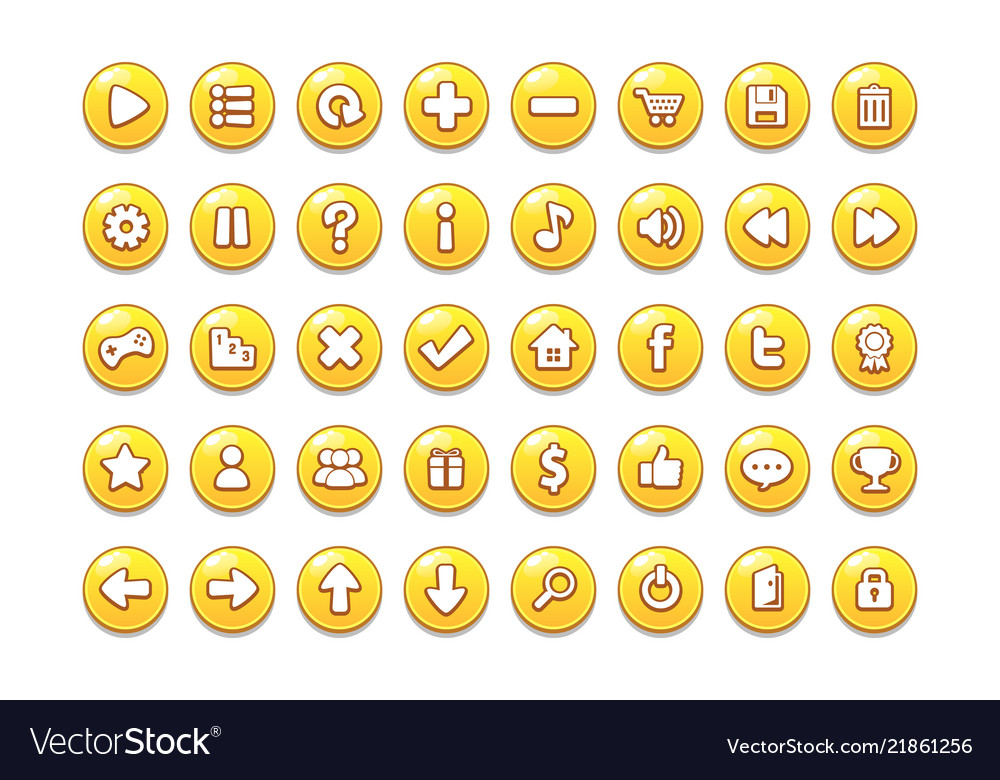 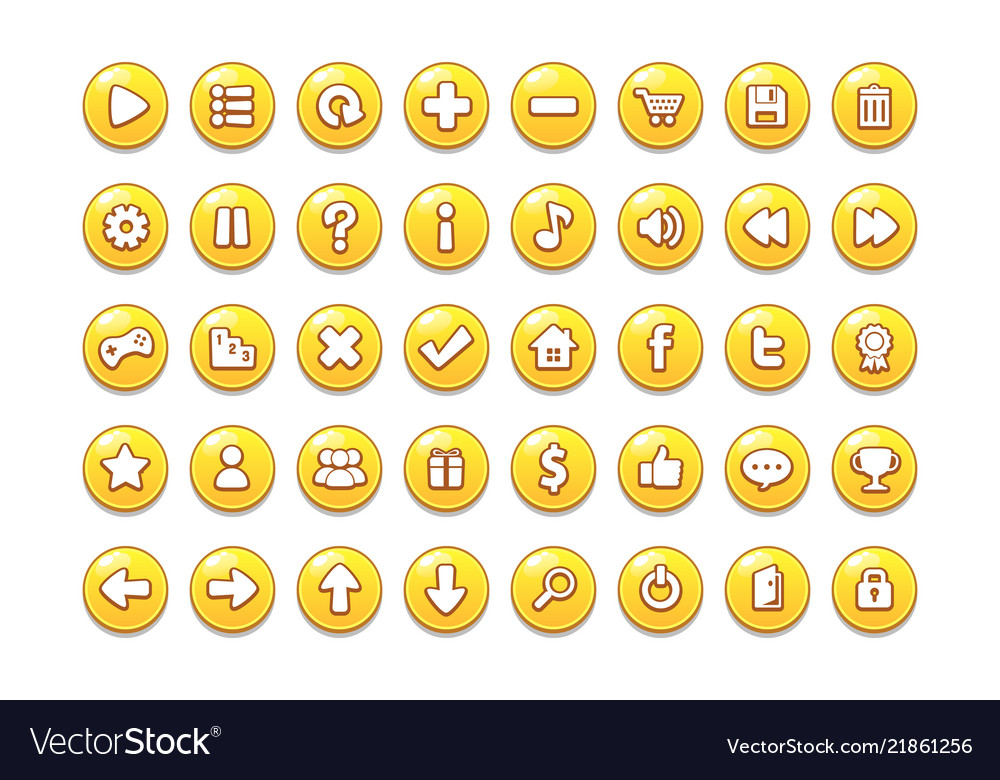 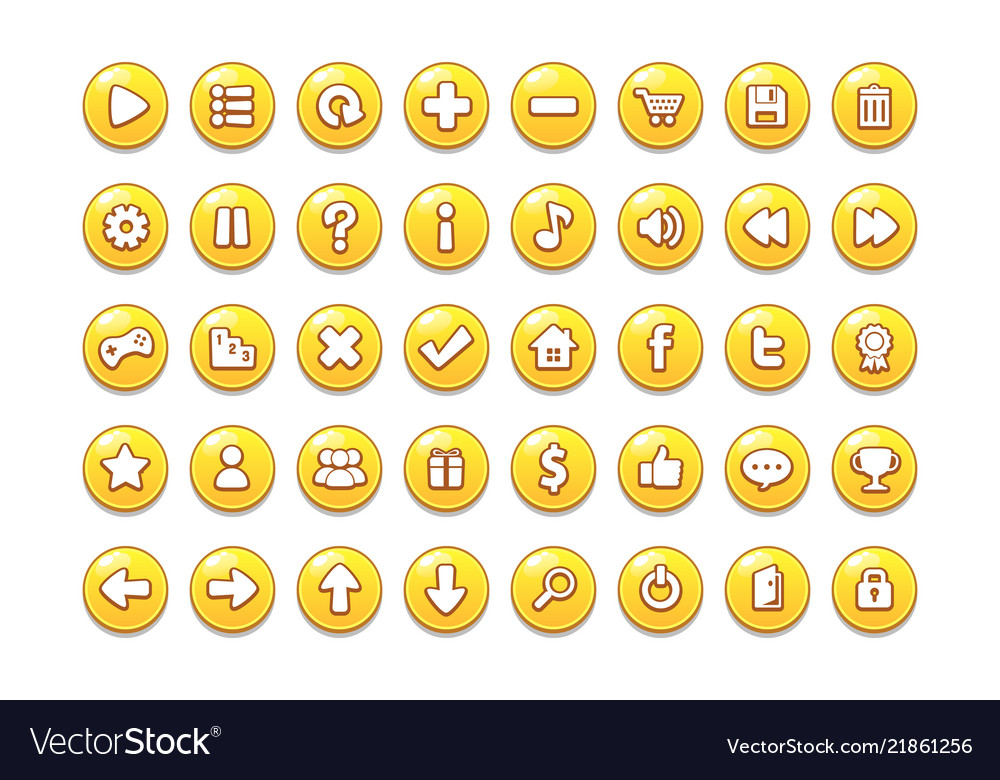 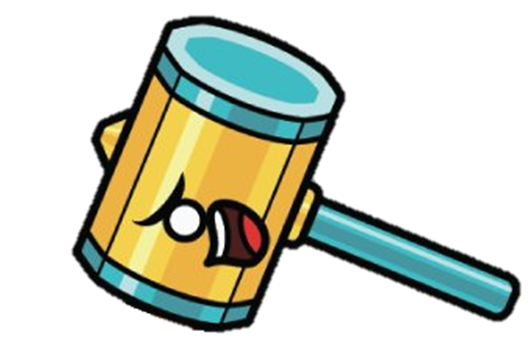 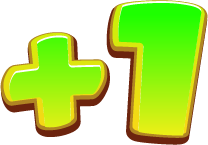 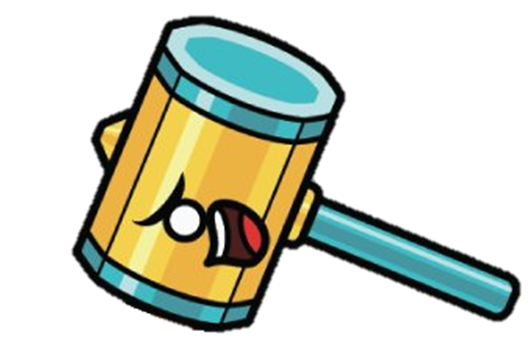 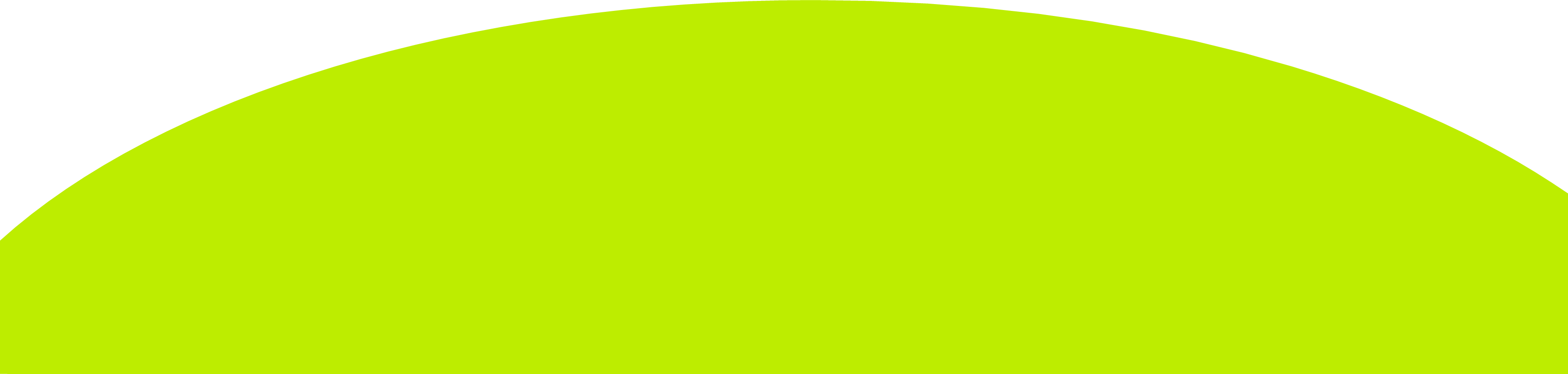 b
a
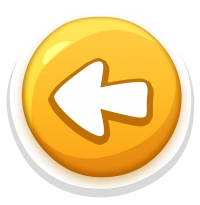 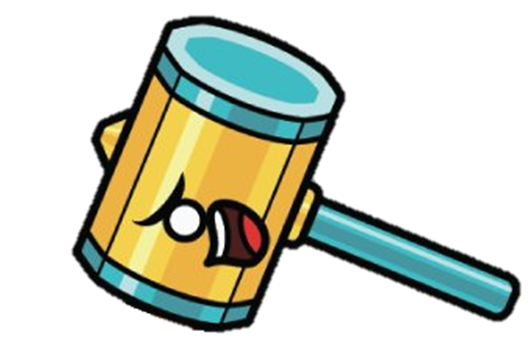 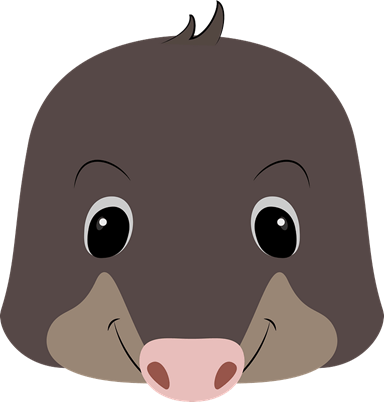 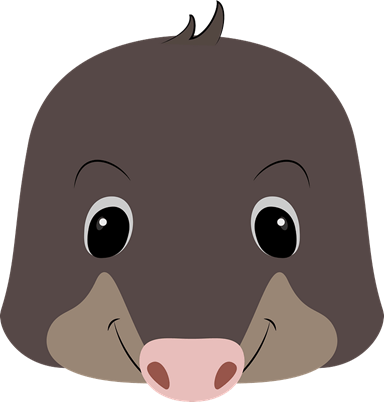 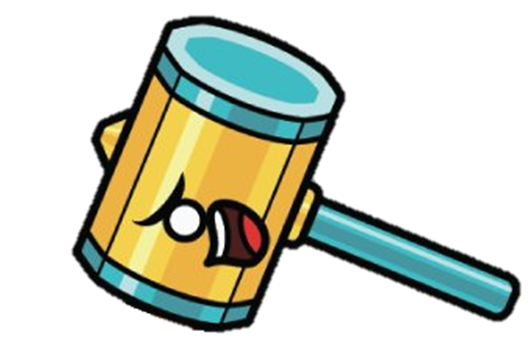 c
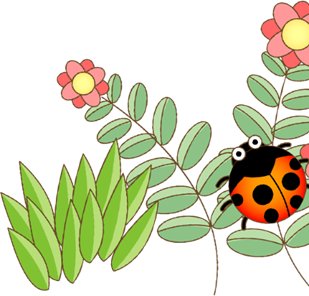 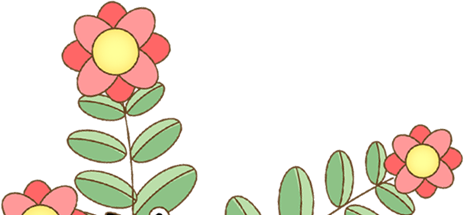 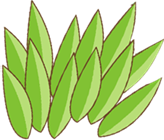 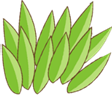 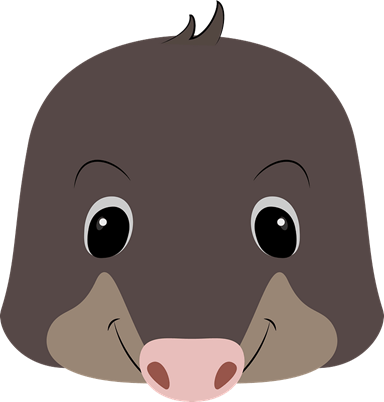 you
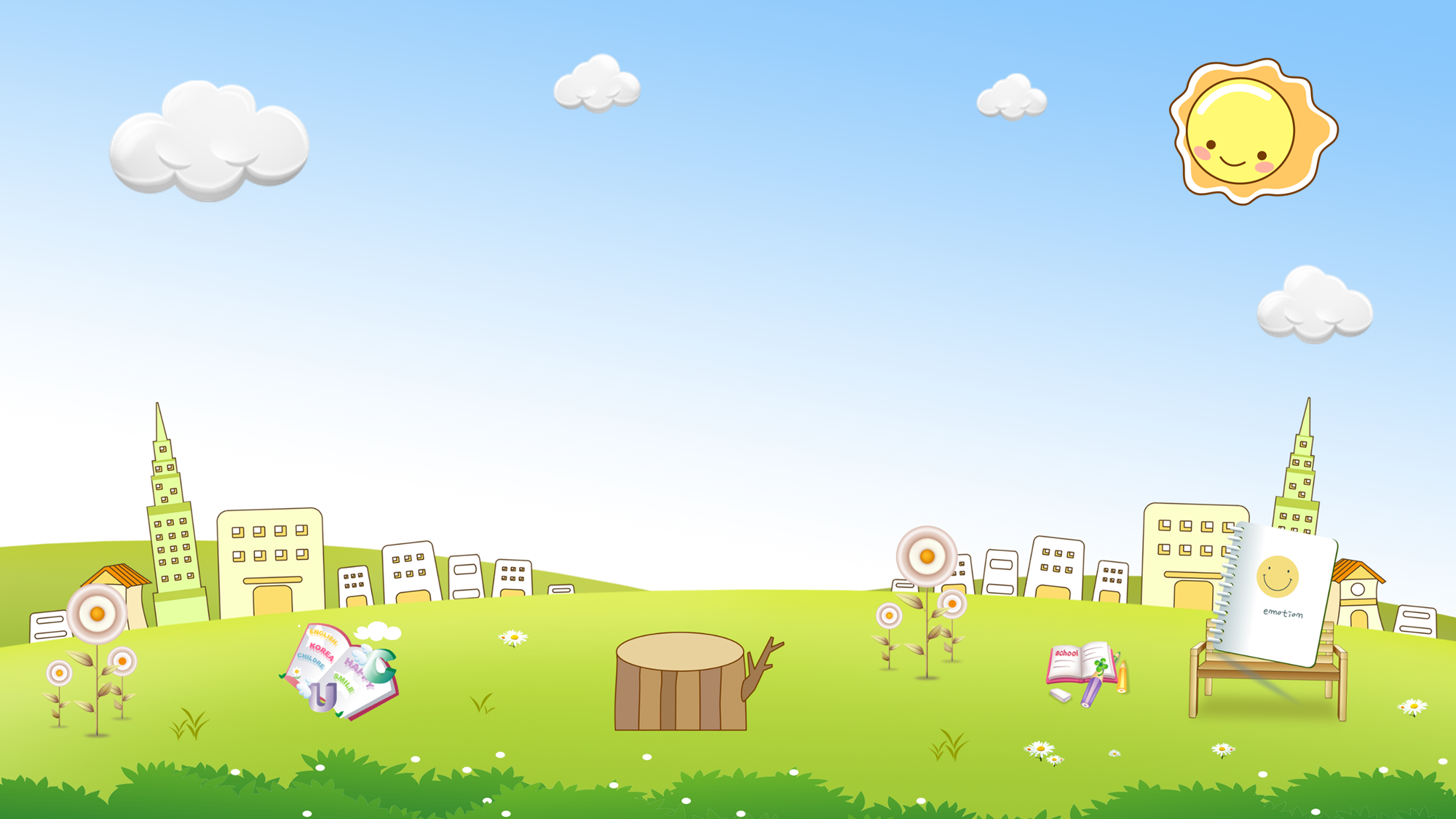 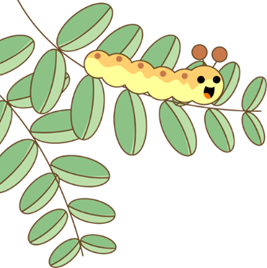 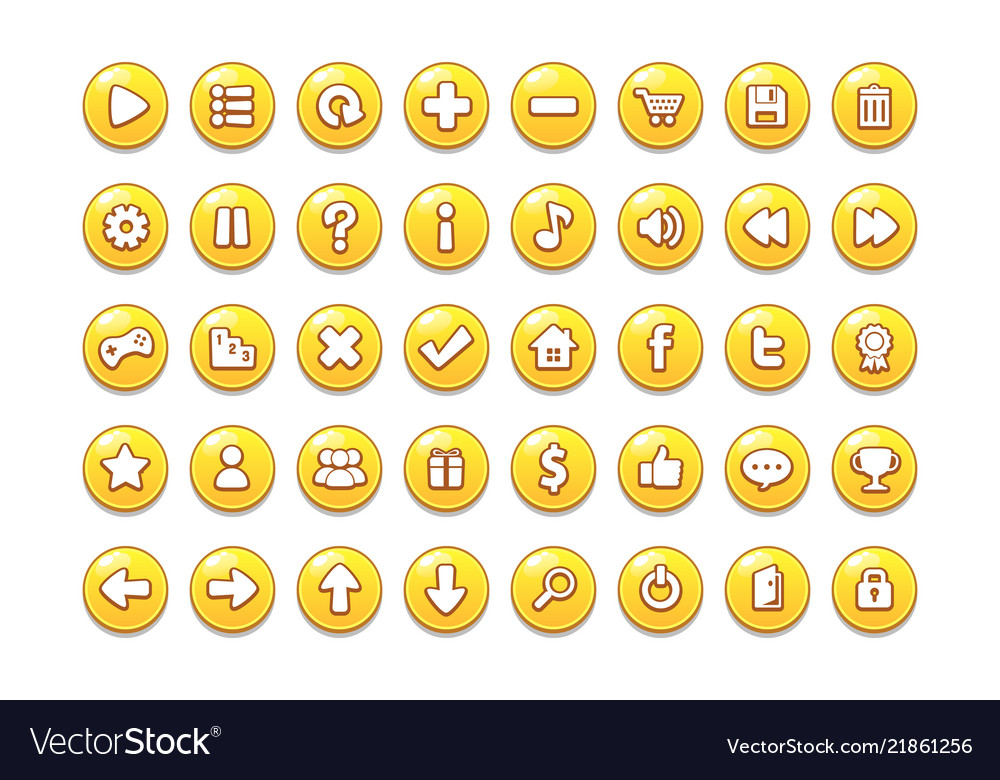 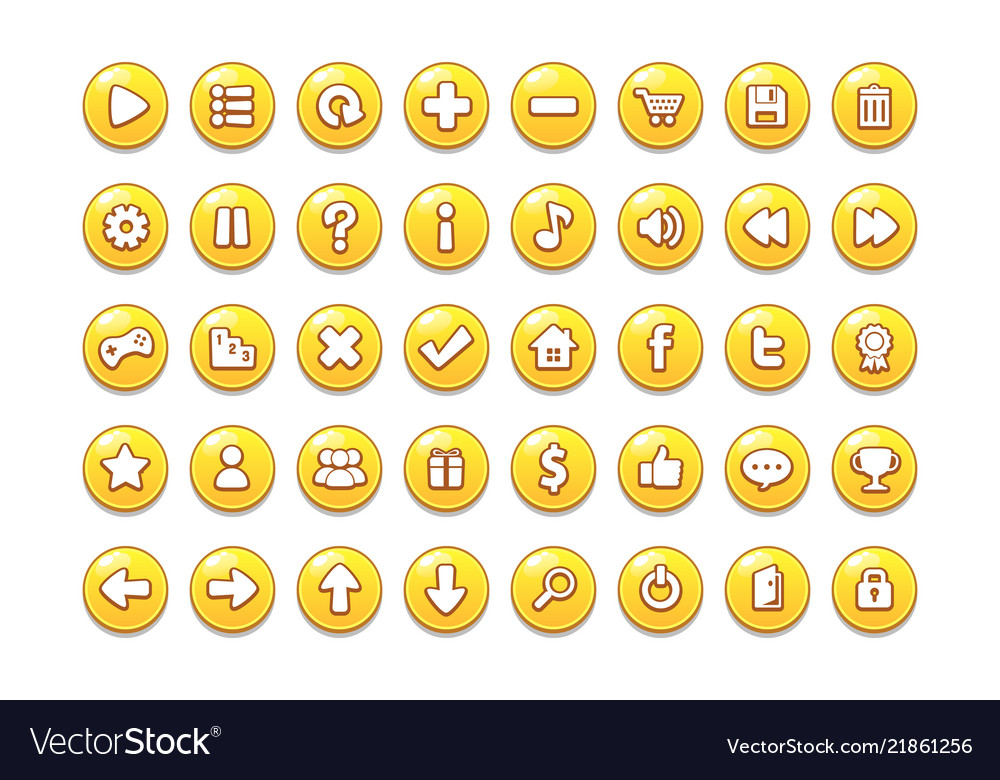 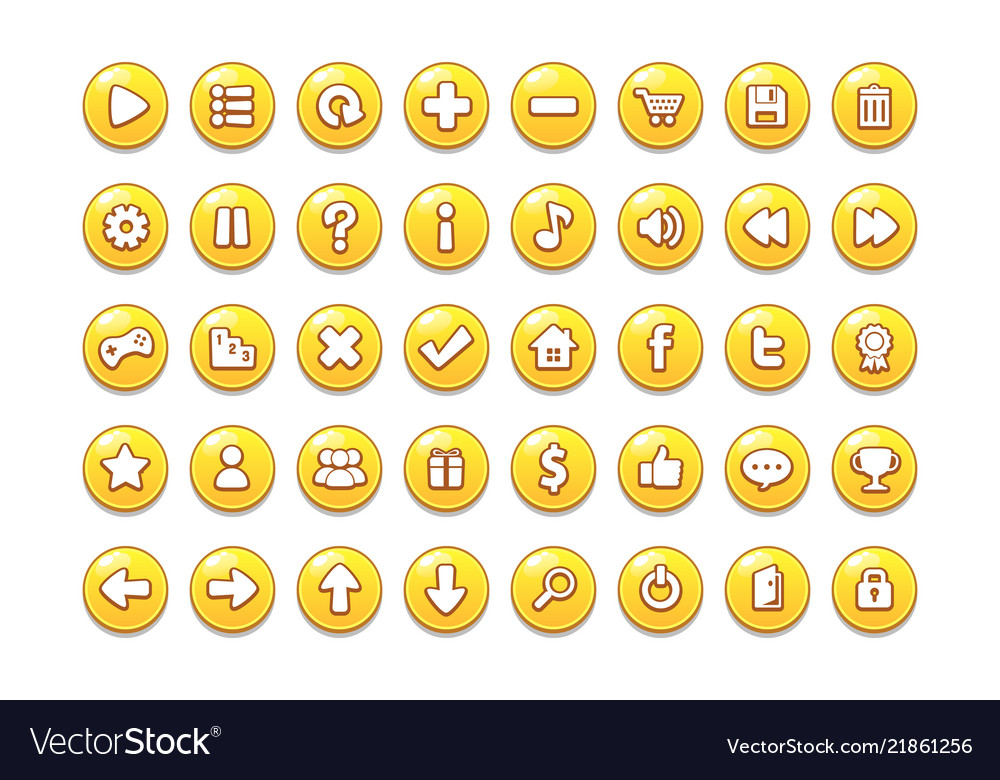 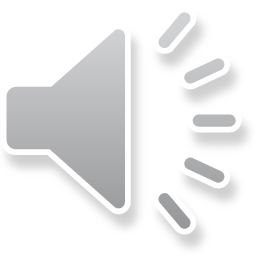 a.		b.		C.
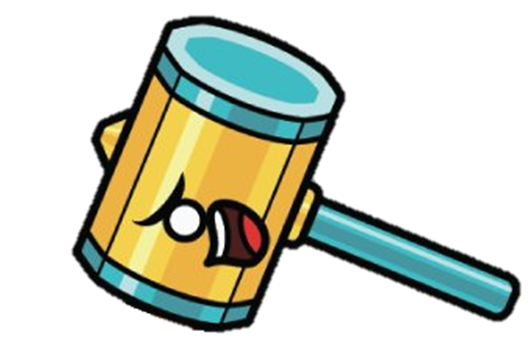 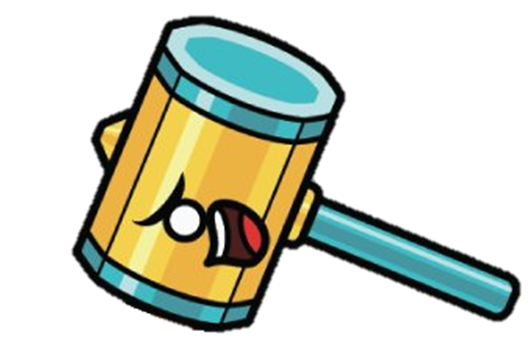 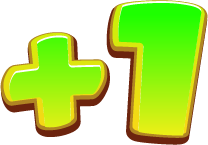 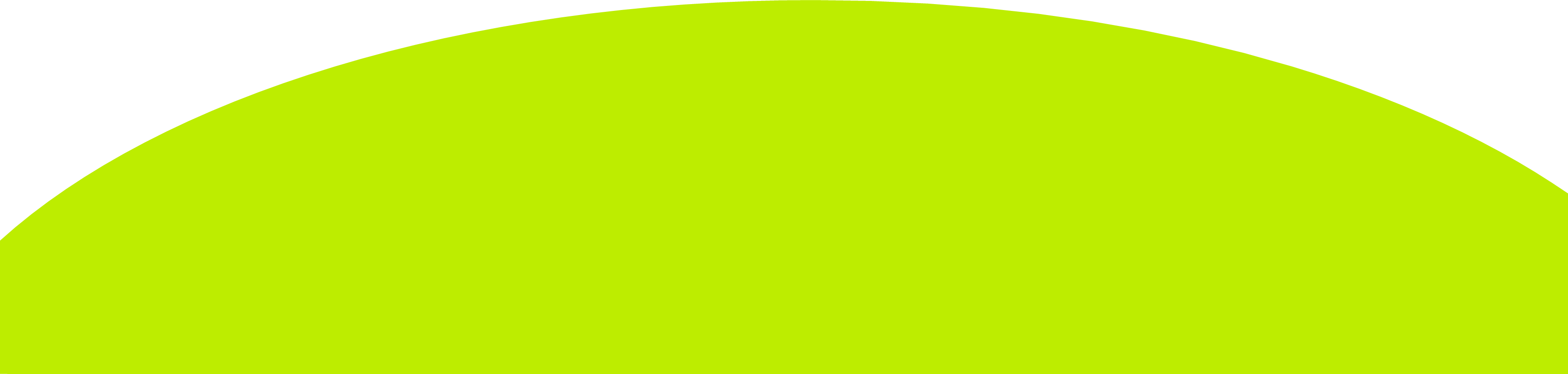 b
a
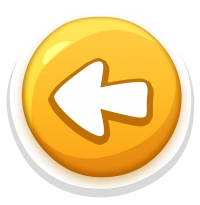 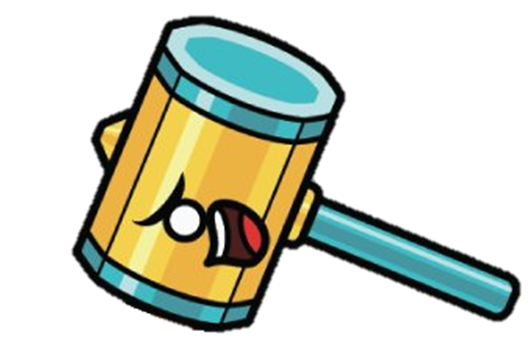 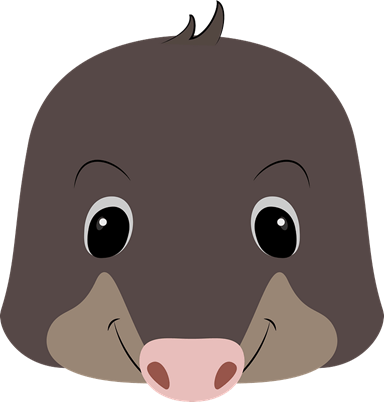 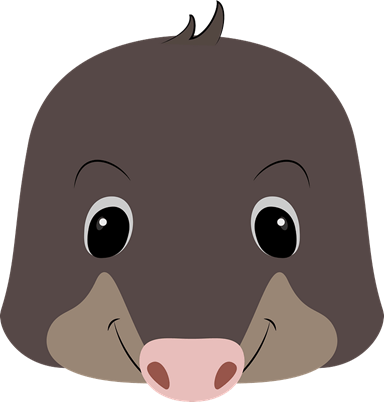 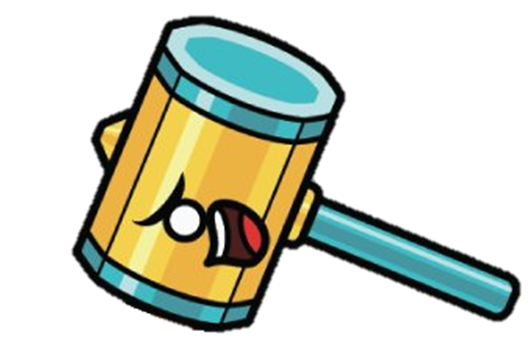 c
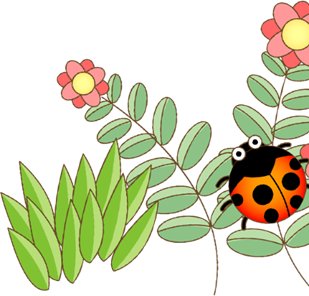 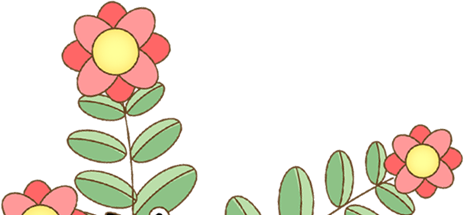 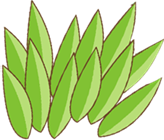 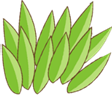 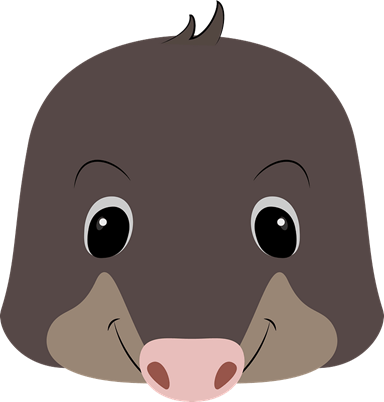 [Speaker Notes: Thanh Yến Trần 0967 255 149 zalo/ FB https://www.facebook.com/thanhyentrananhngutaymy/]
old
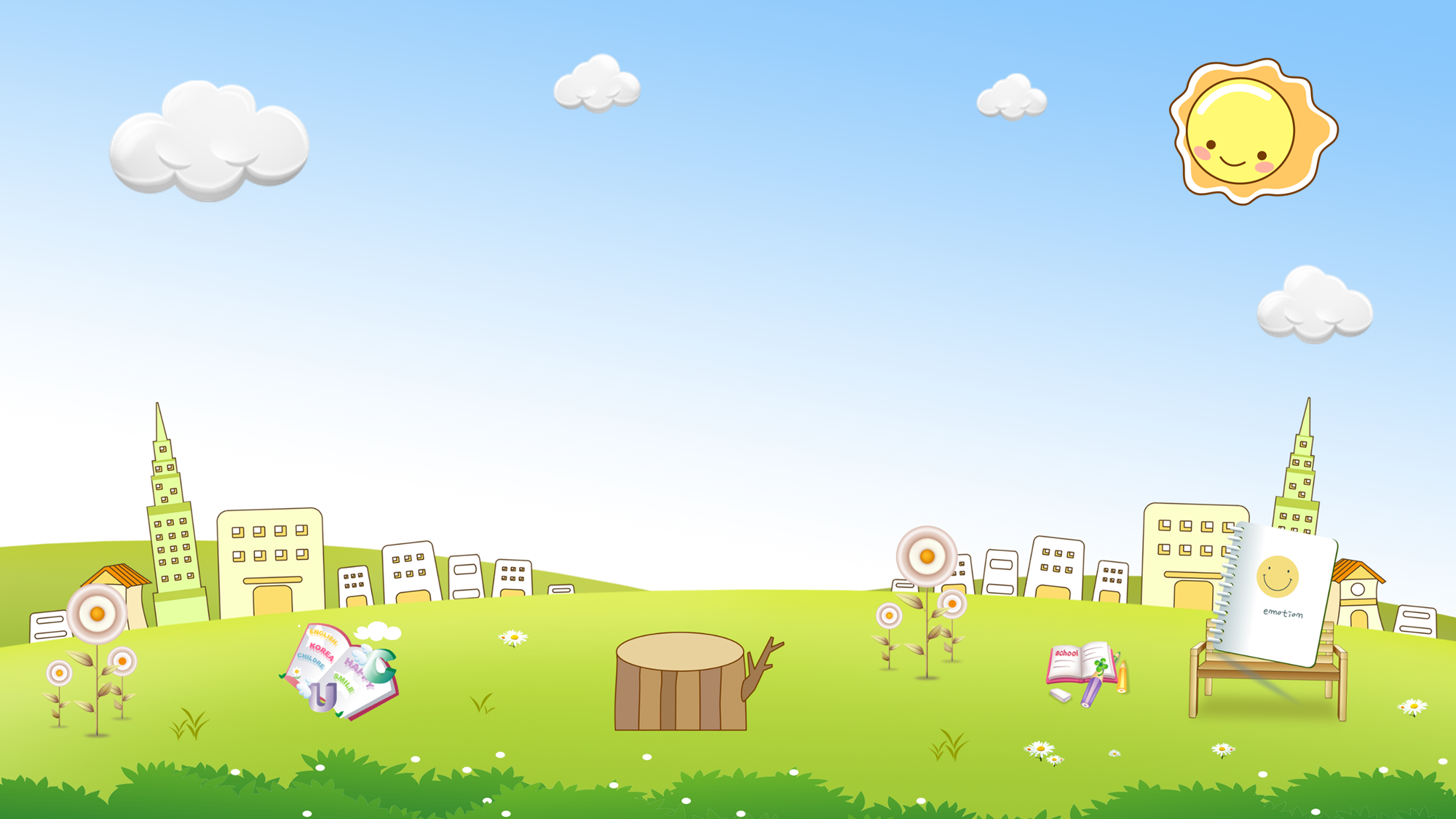 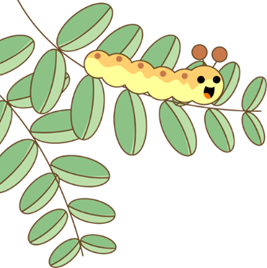 a. rice   b. bread
            c. bred
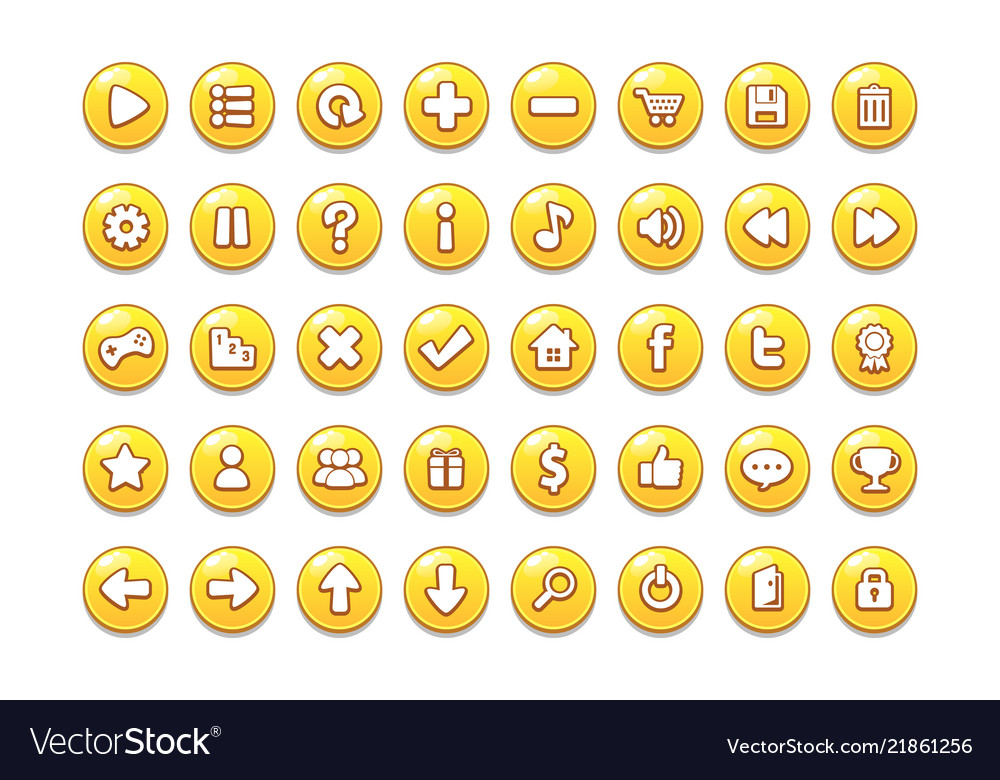 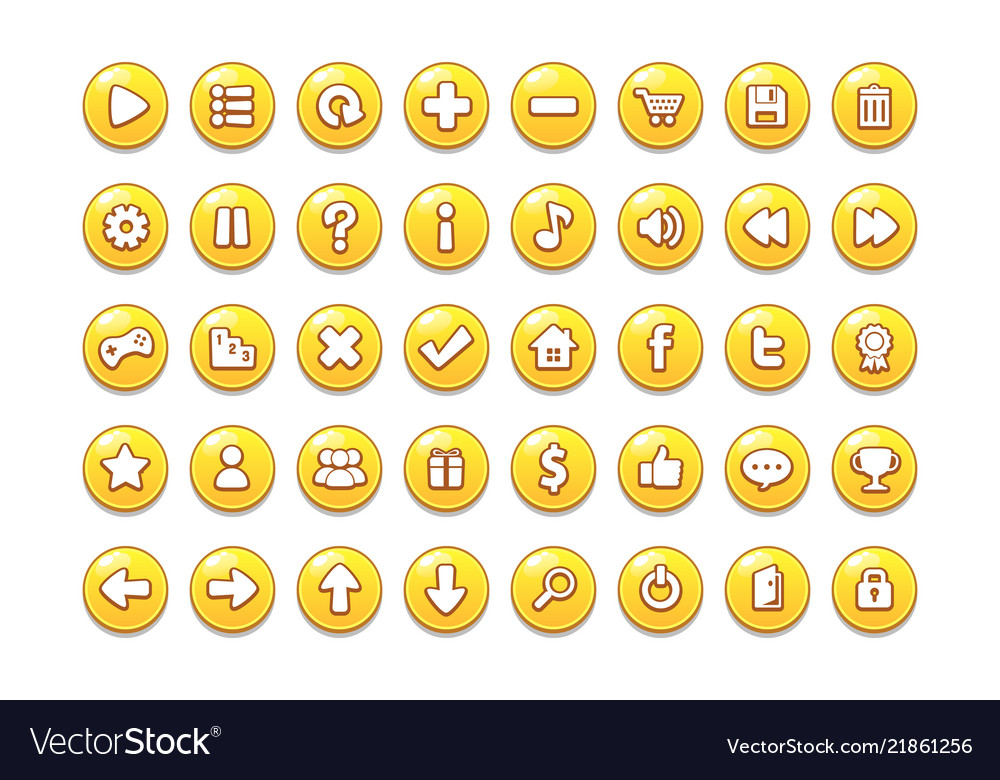 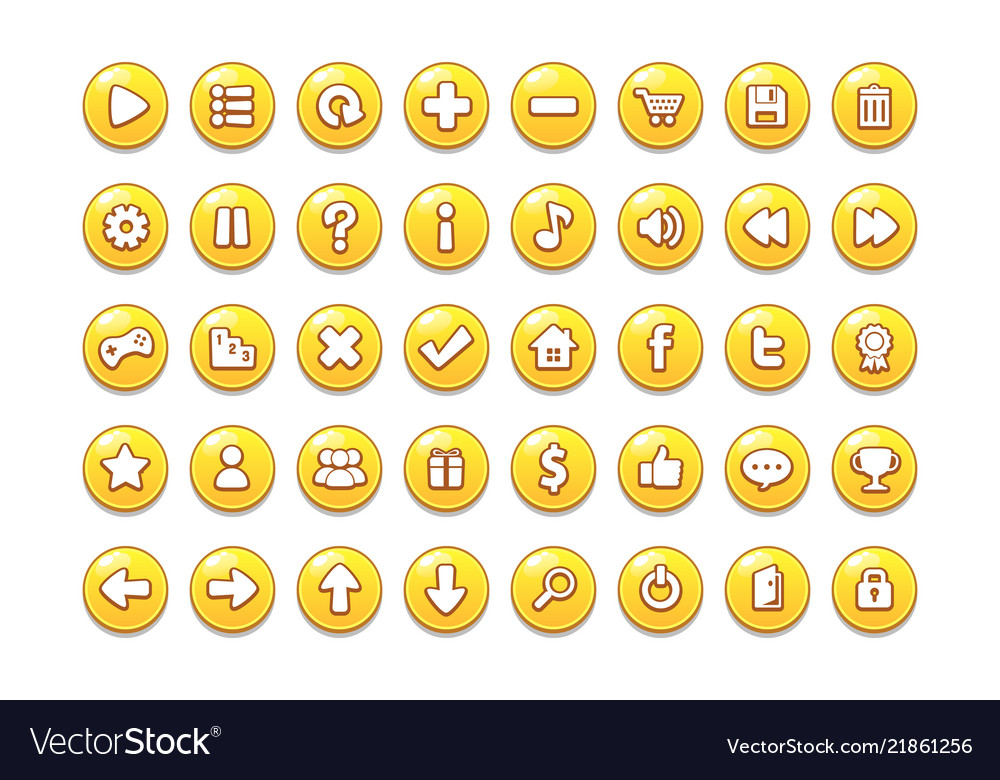 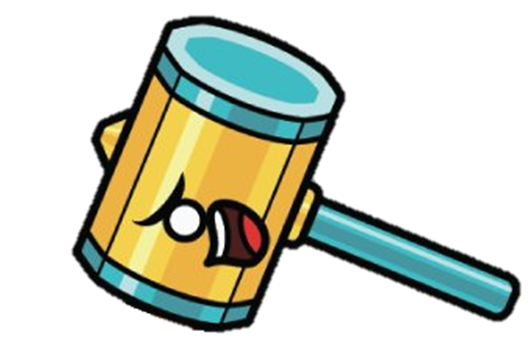 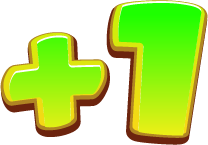 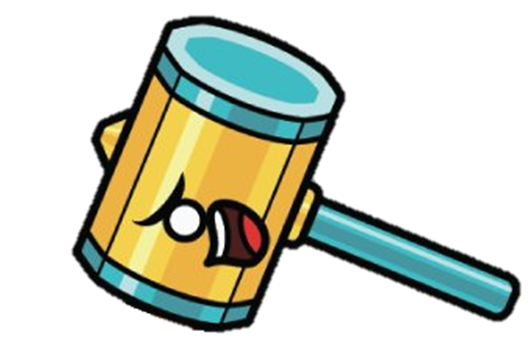 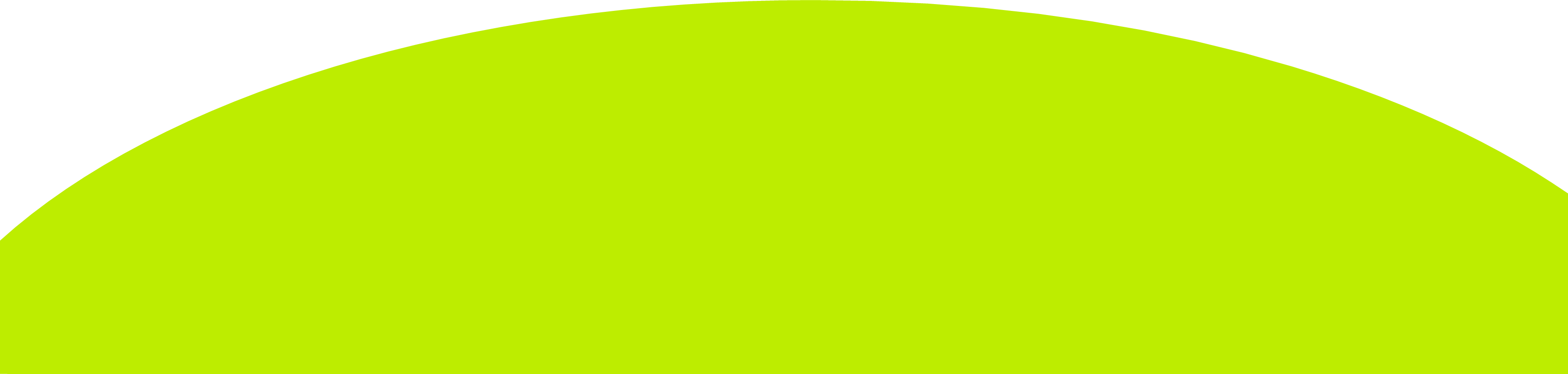 b
a
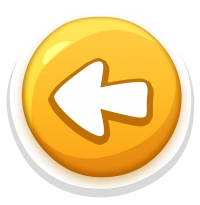 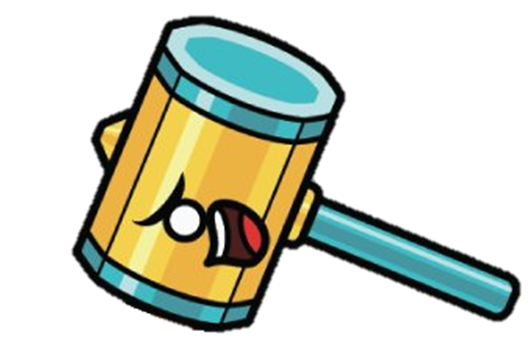 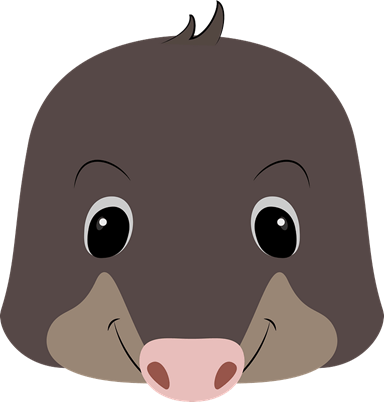 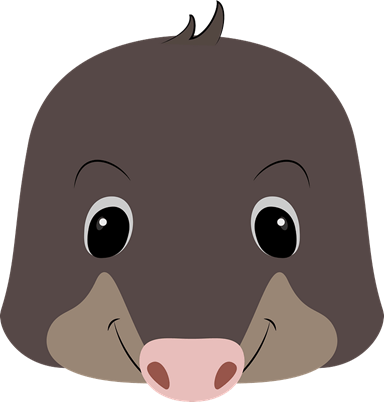 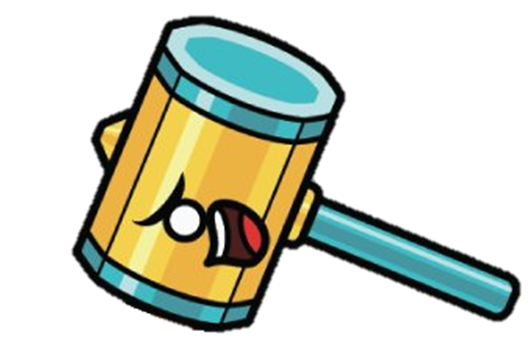 c
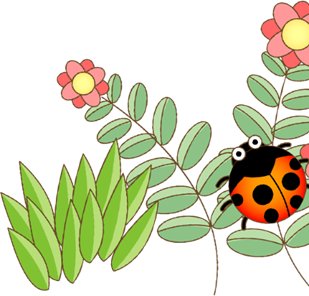 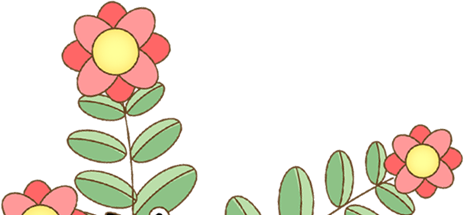 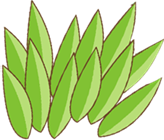 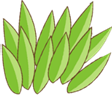 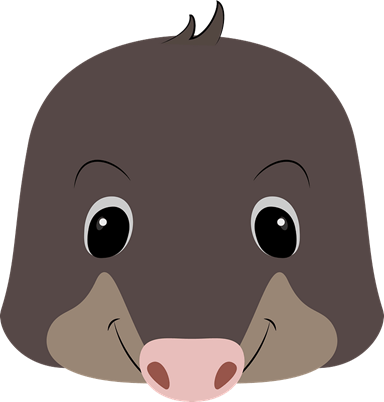 are
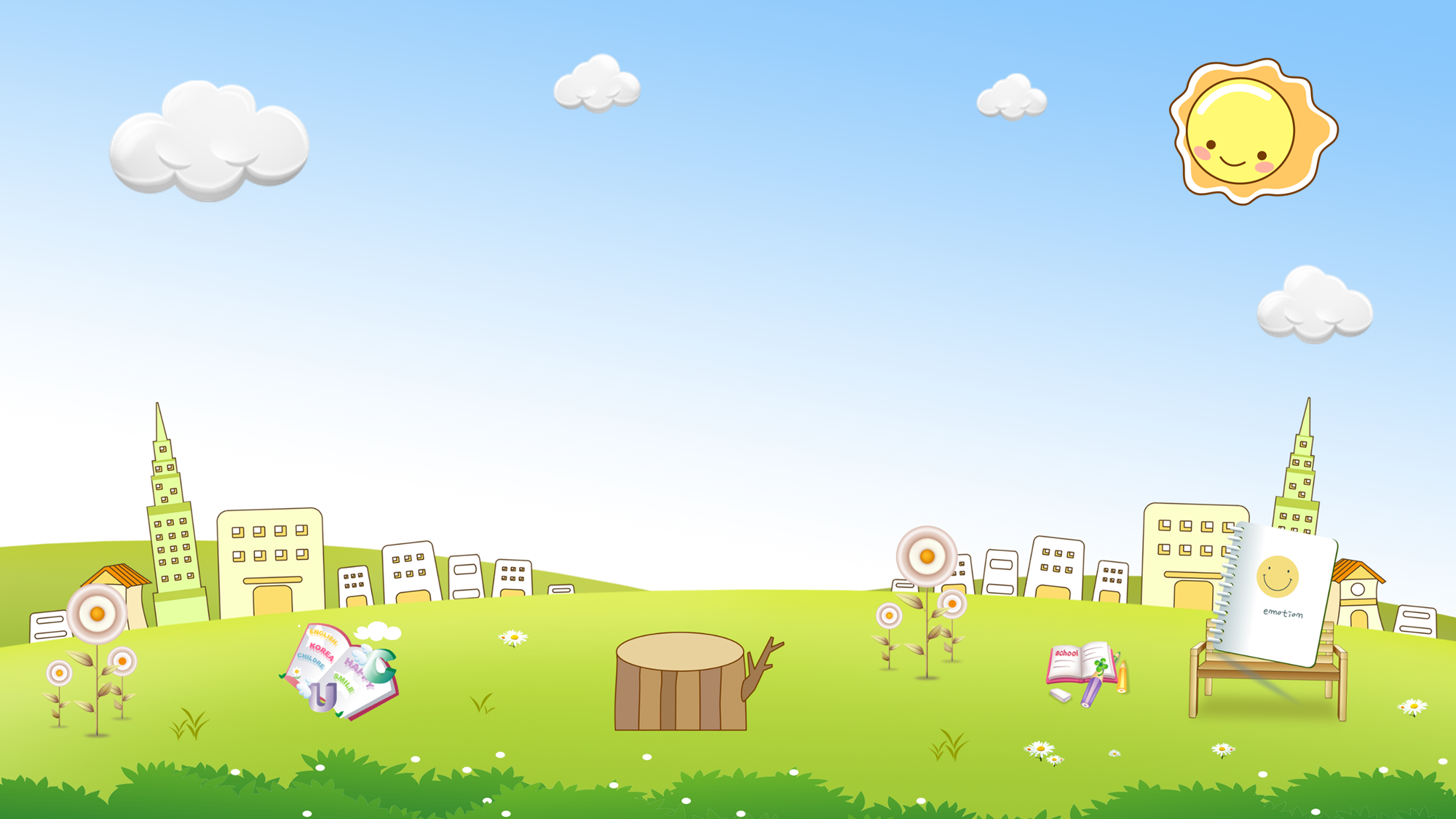 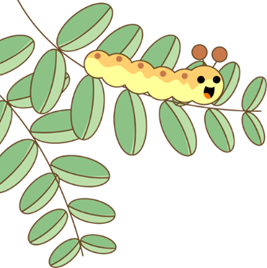 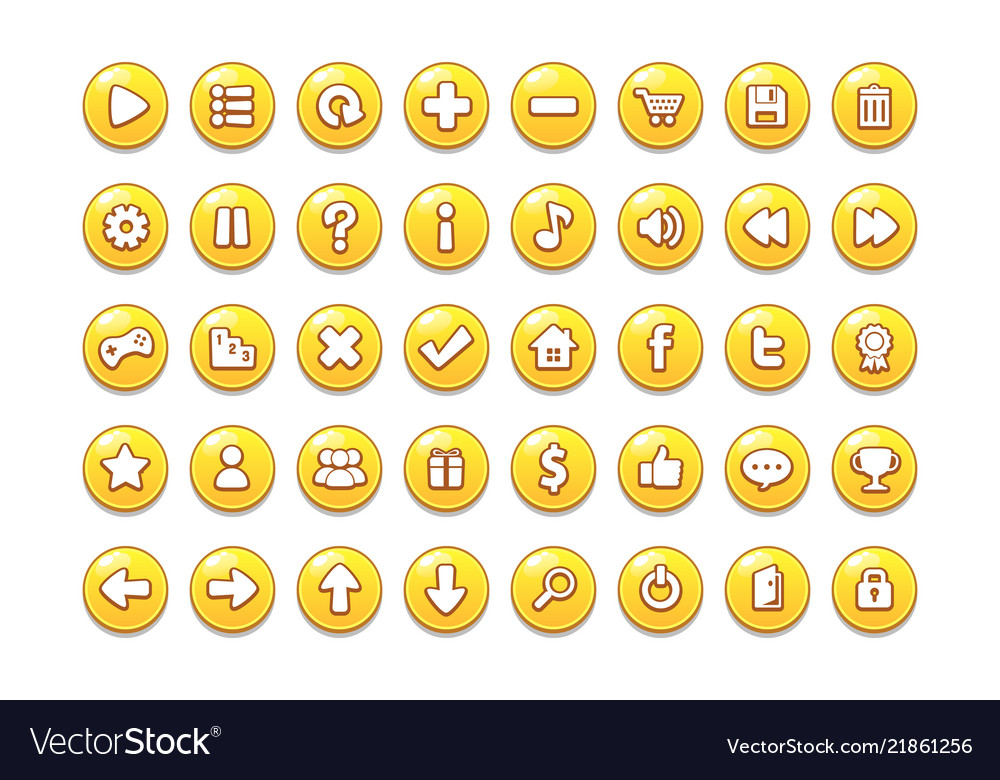 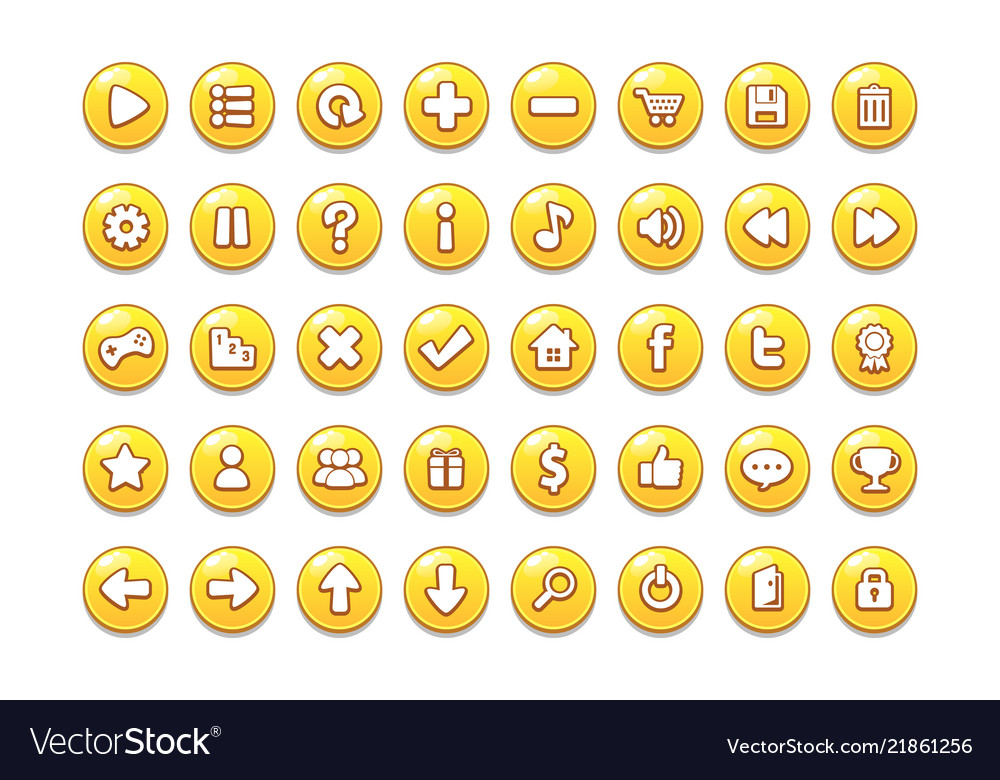 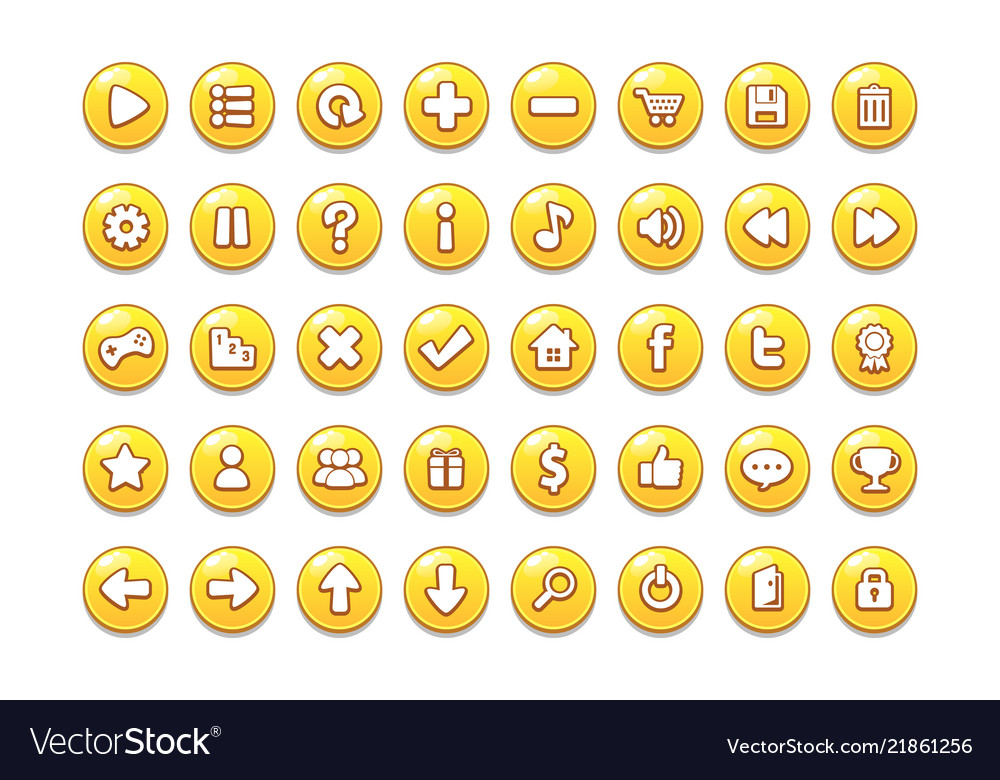 b.
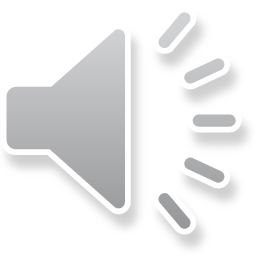 c.
a.
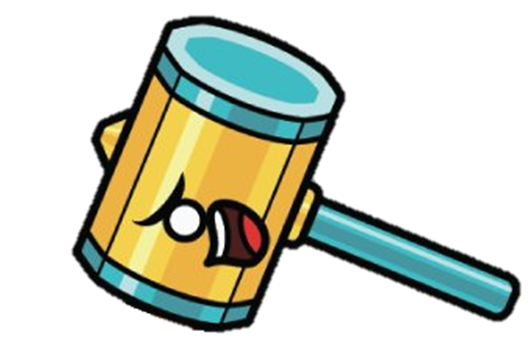 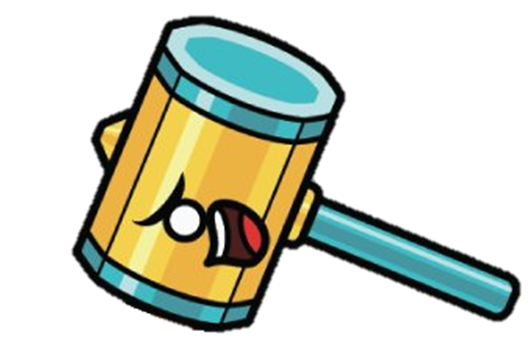 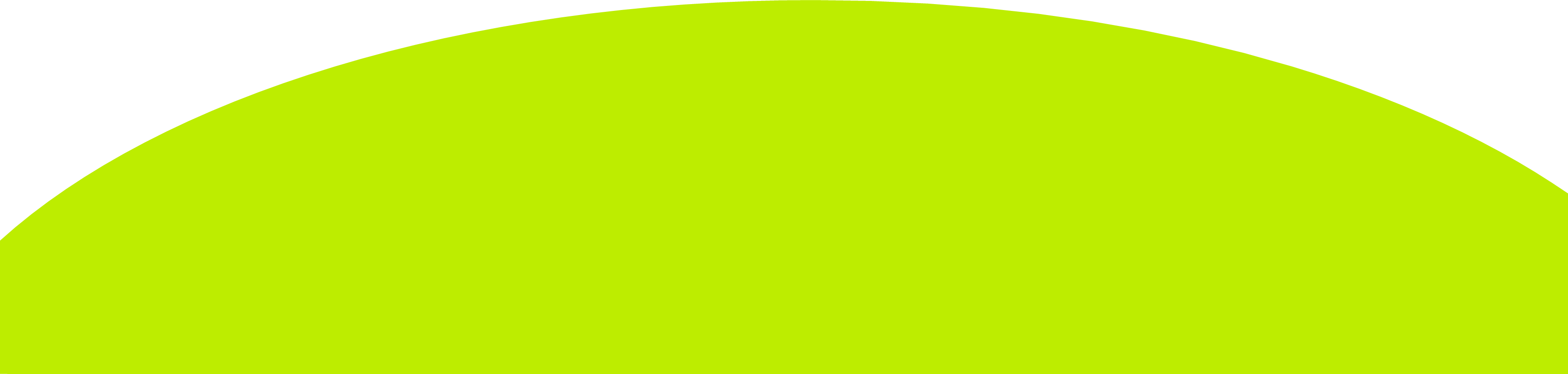 b
a
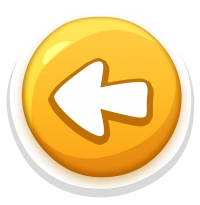 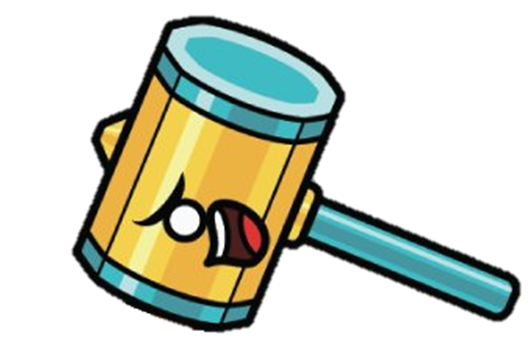 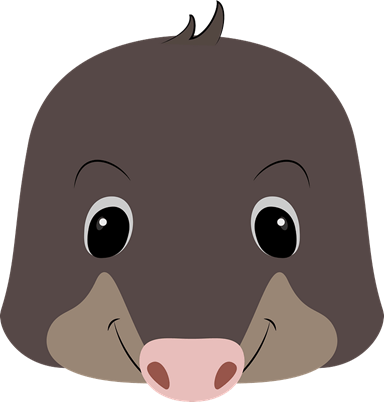 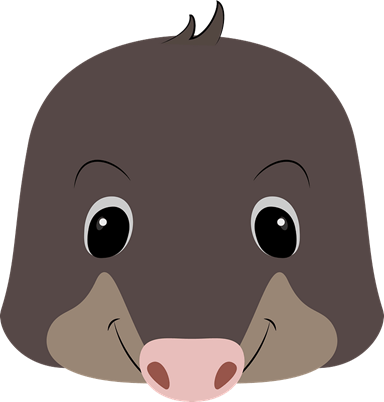 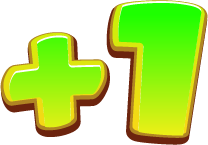 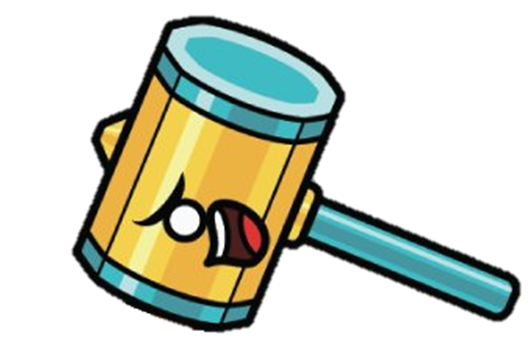 c
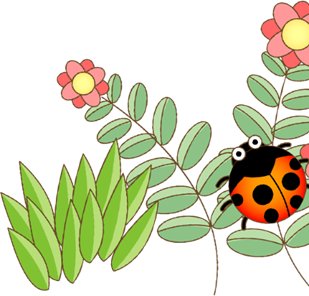 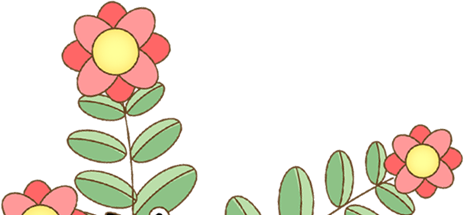 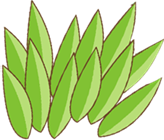 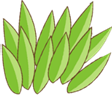 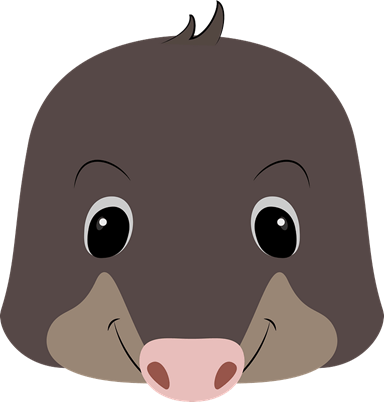 you
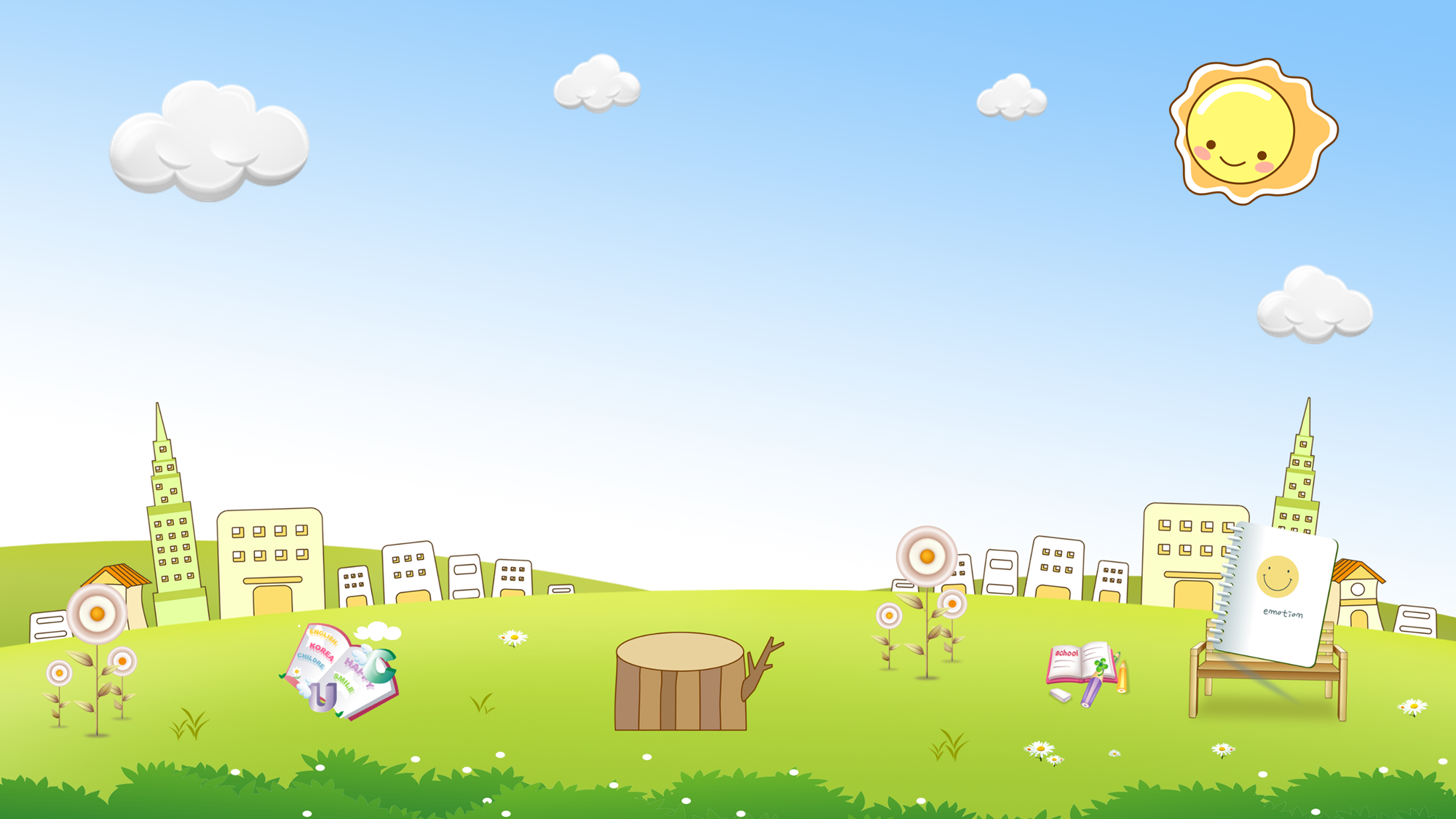 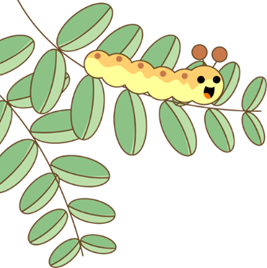 a. cereal   b. creal 
           c. crereal
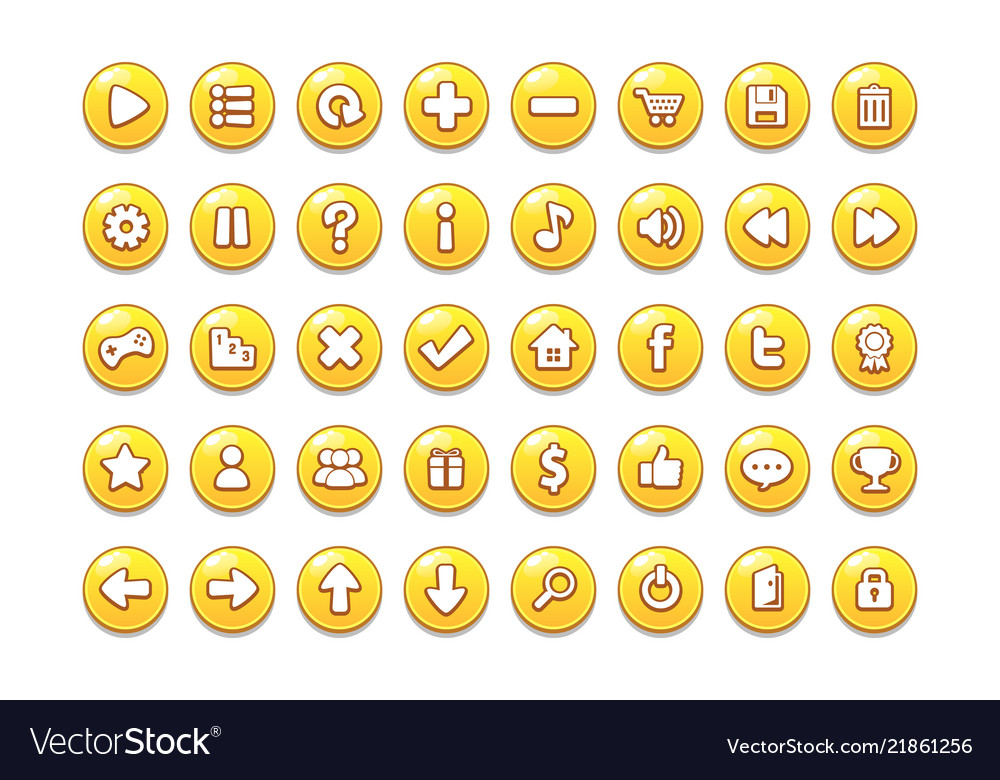 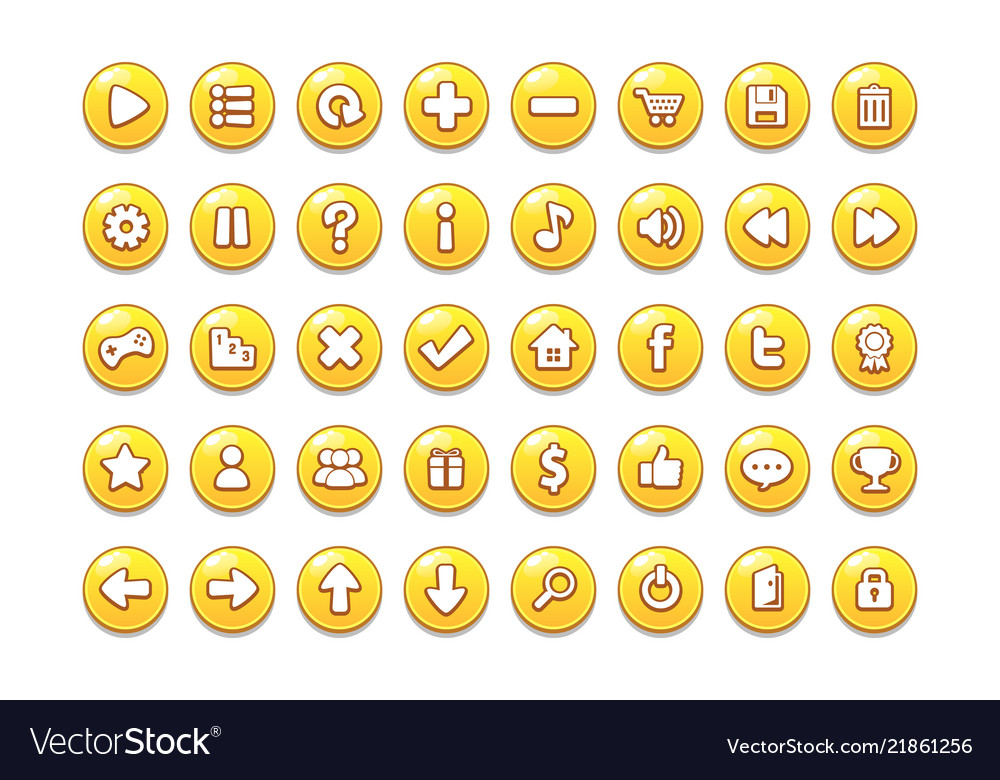 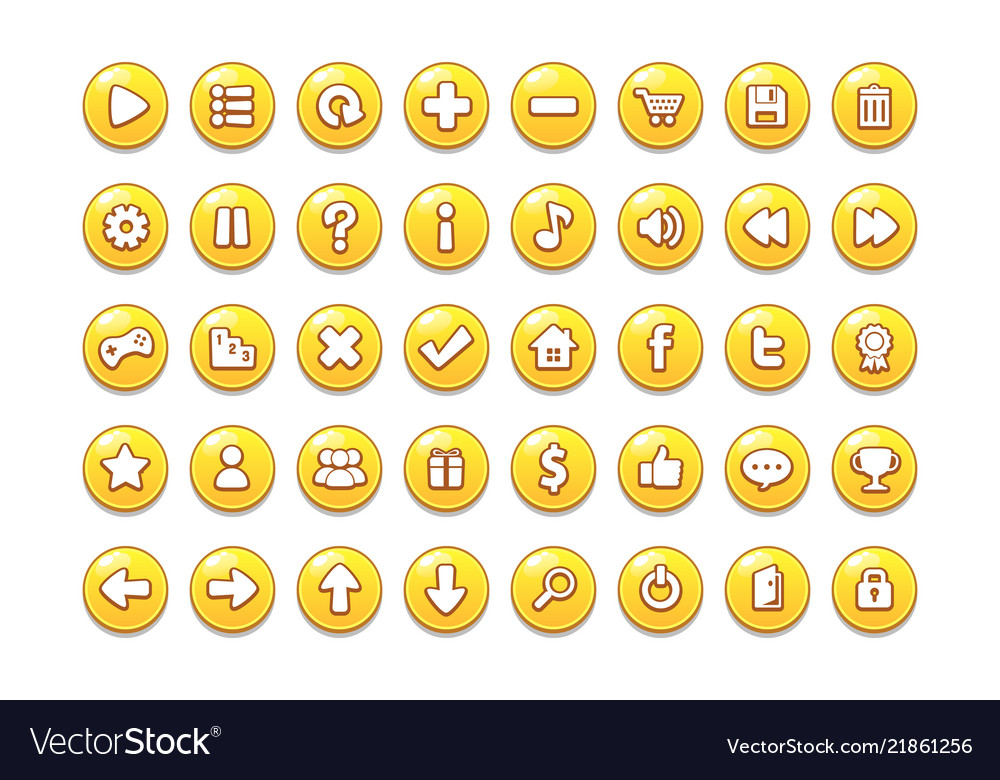 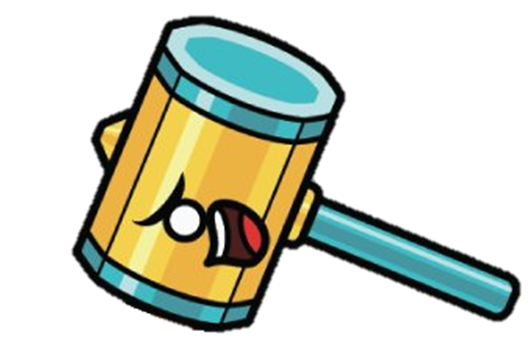 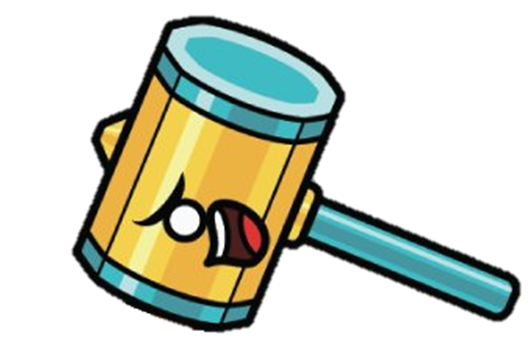 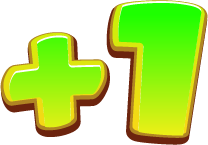 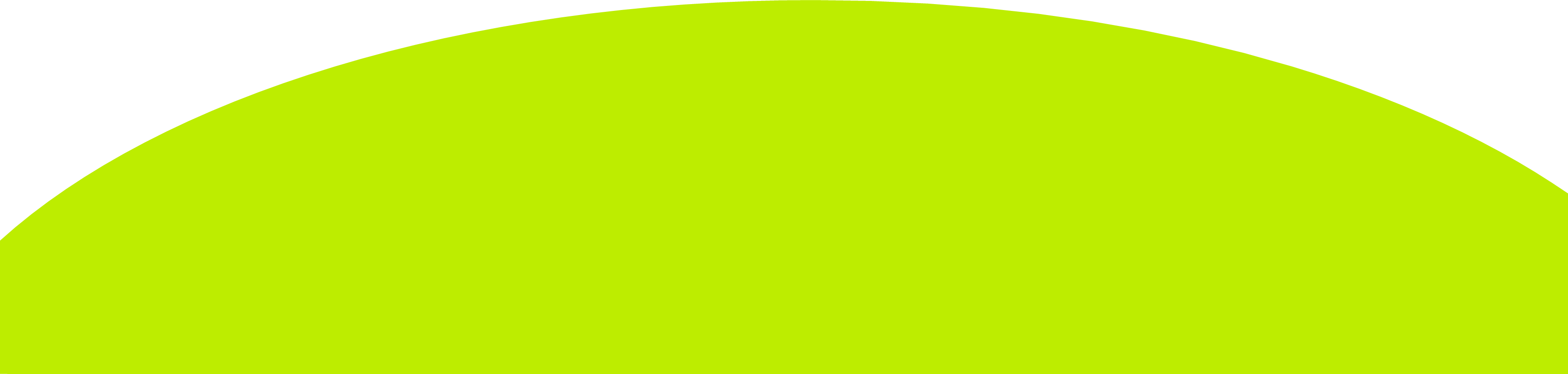 b
a
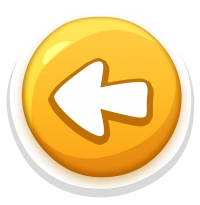 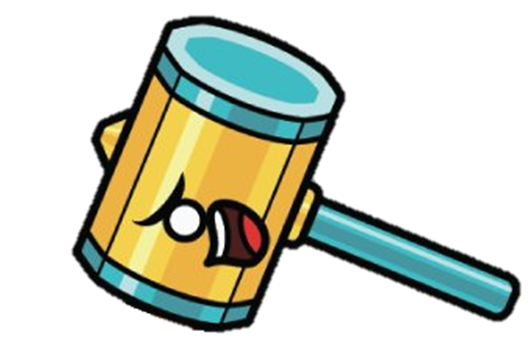 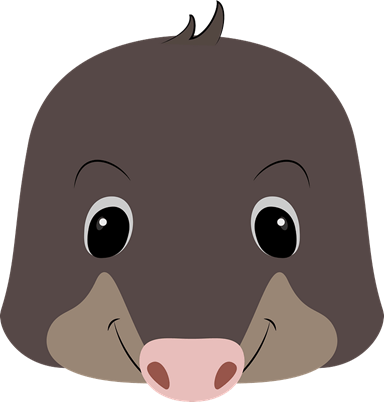 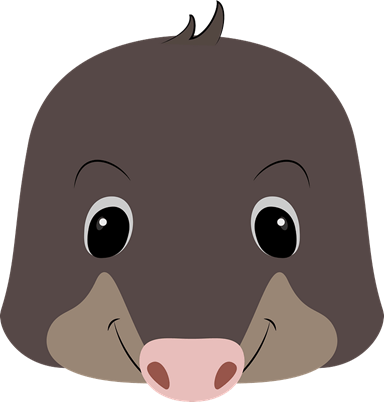 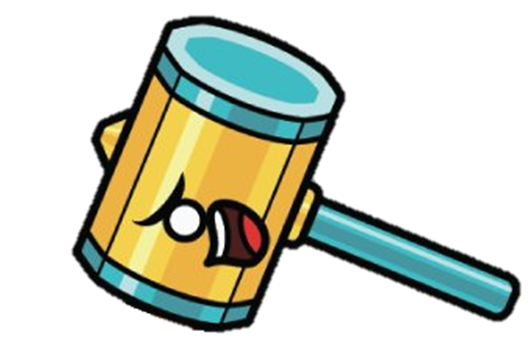 c
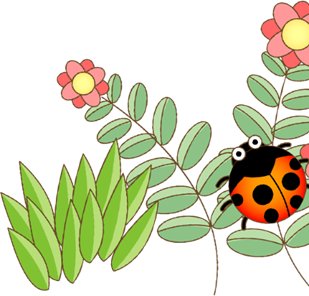 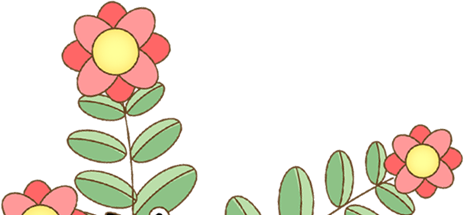 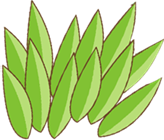 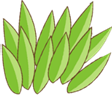 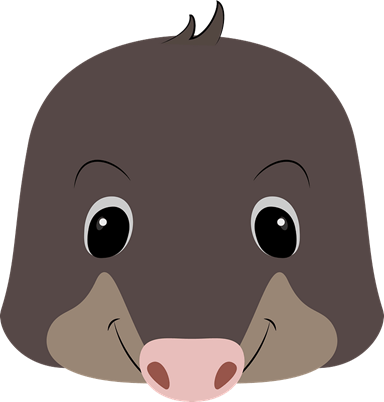 are
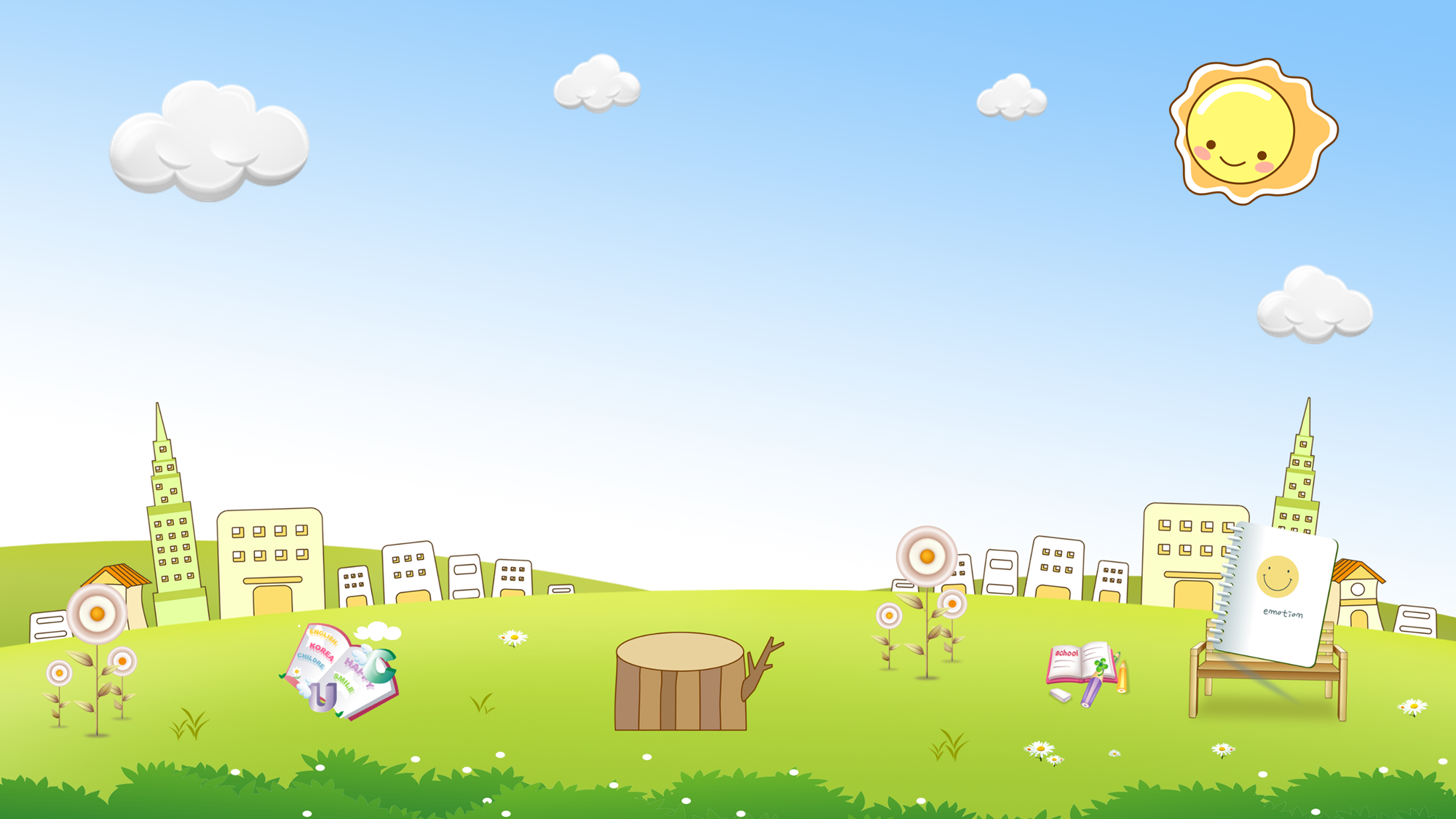 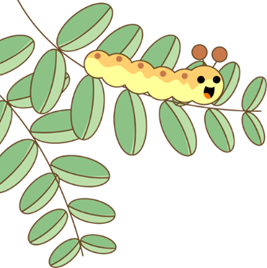 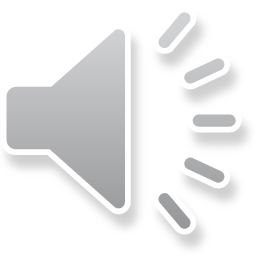 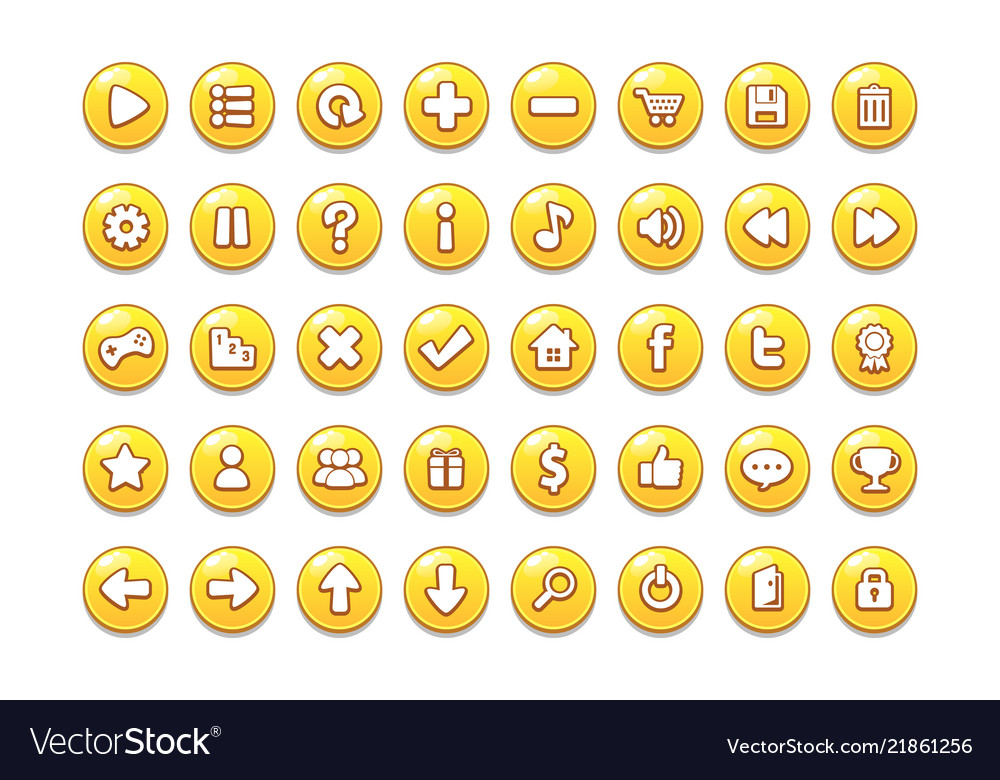 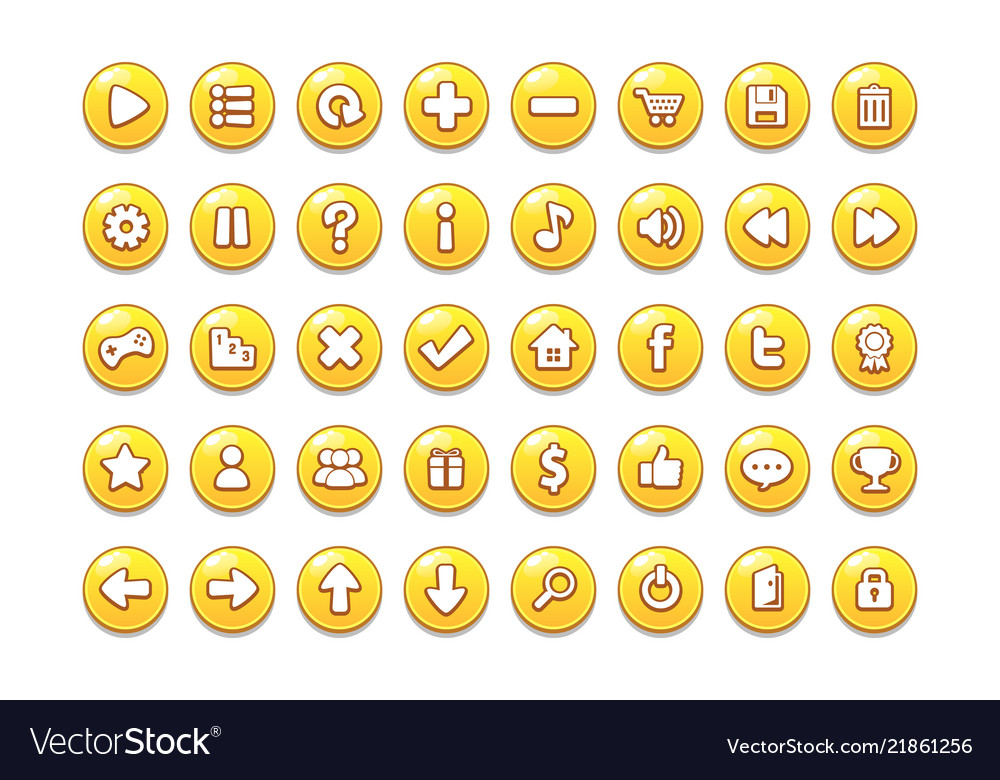 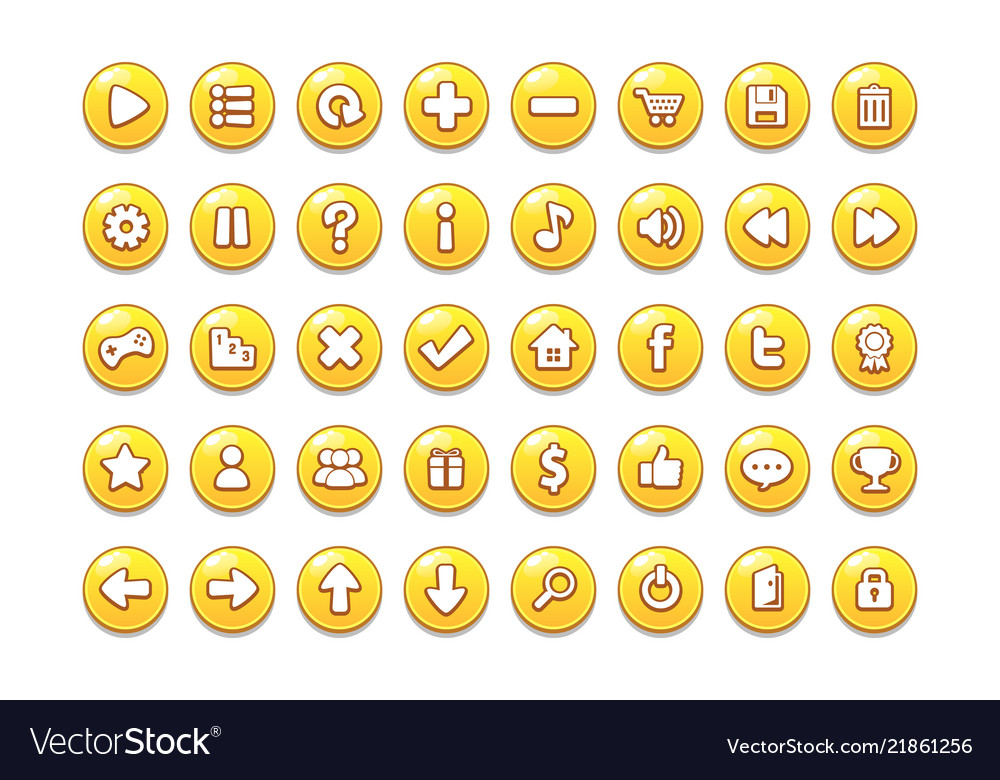 c.
b.
a.
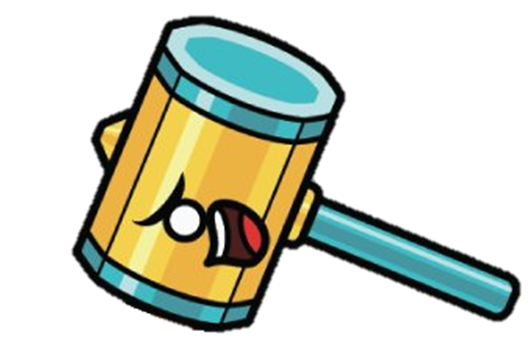 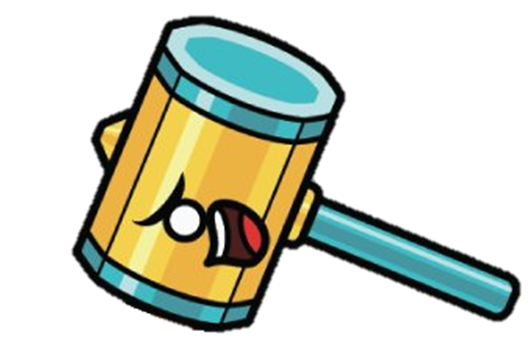 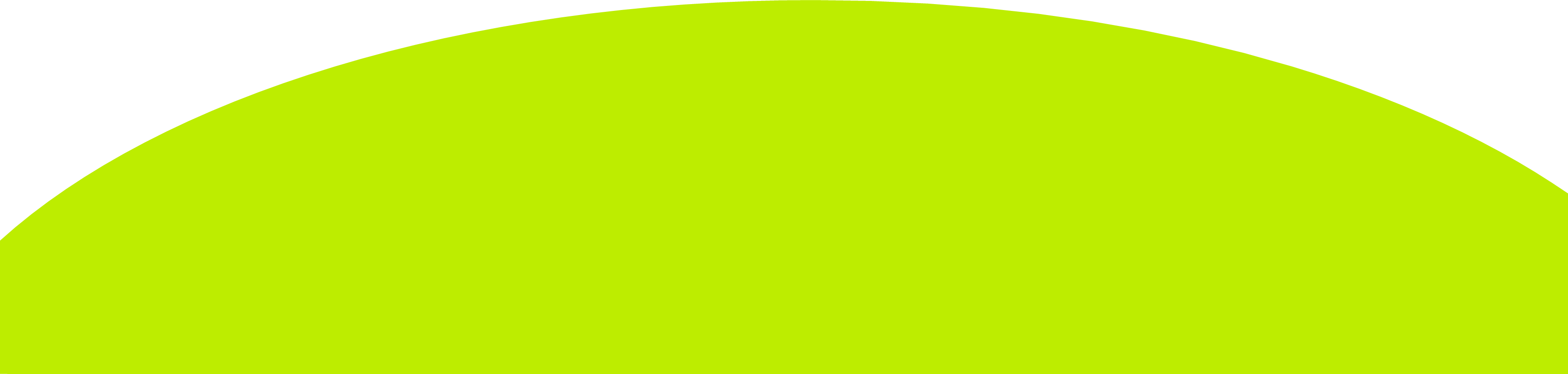 b
a
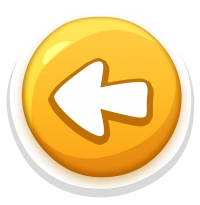 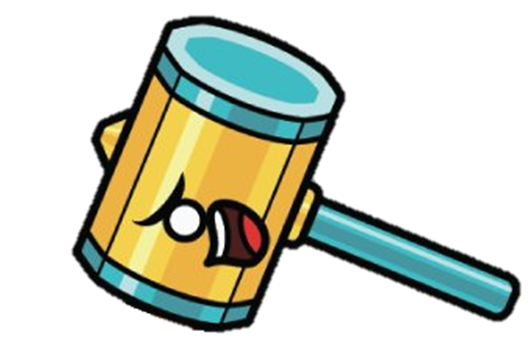 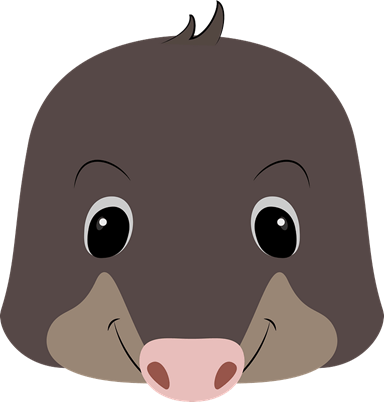 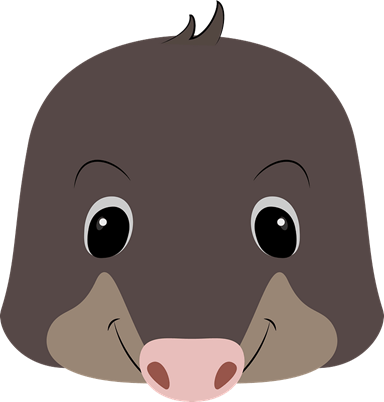 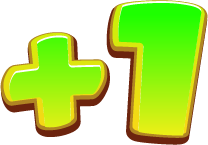 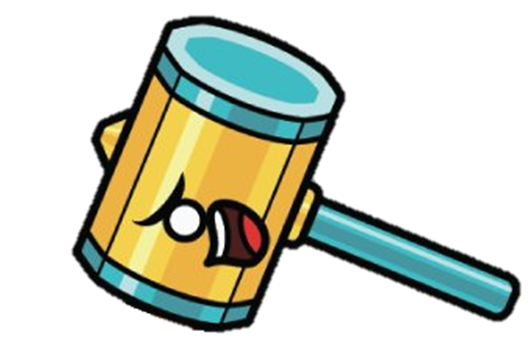 c
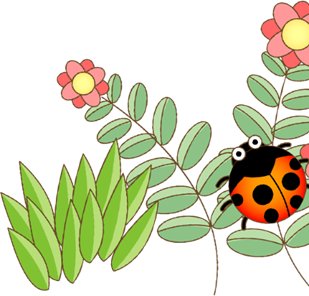 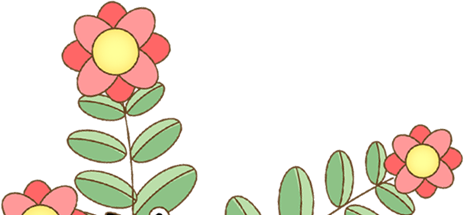 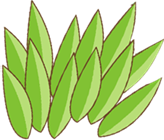 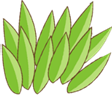 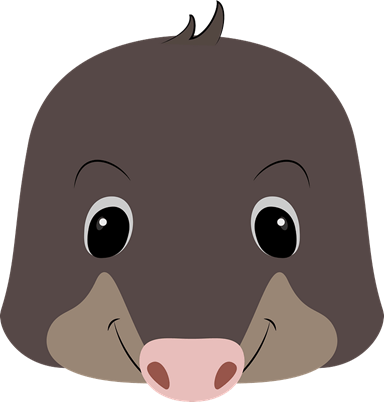 old
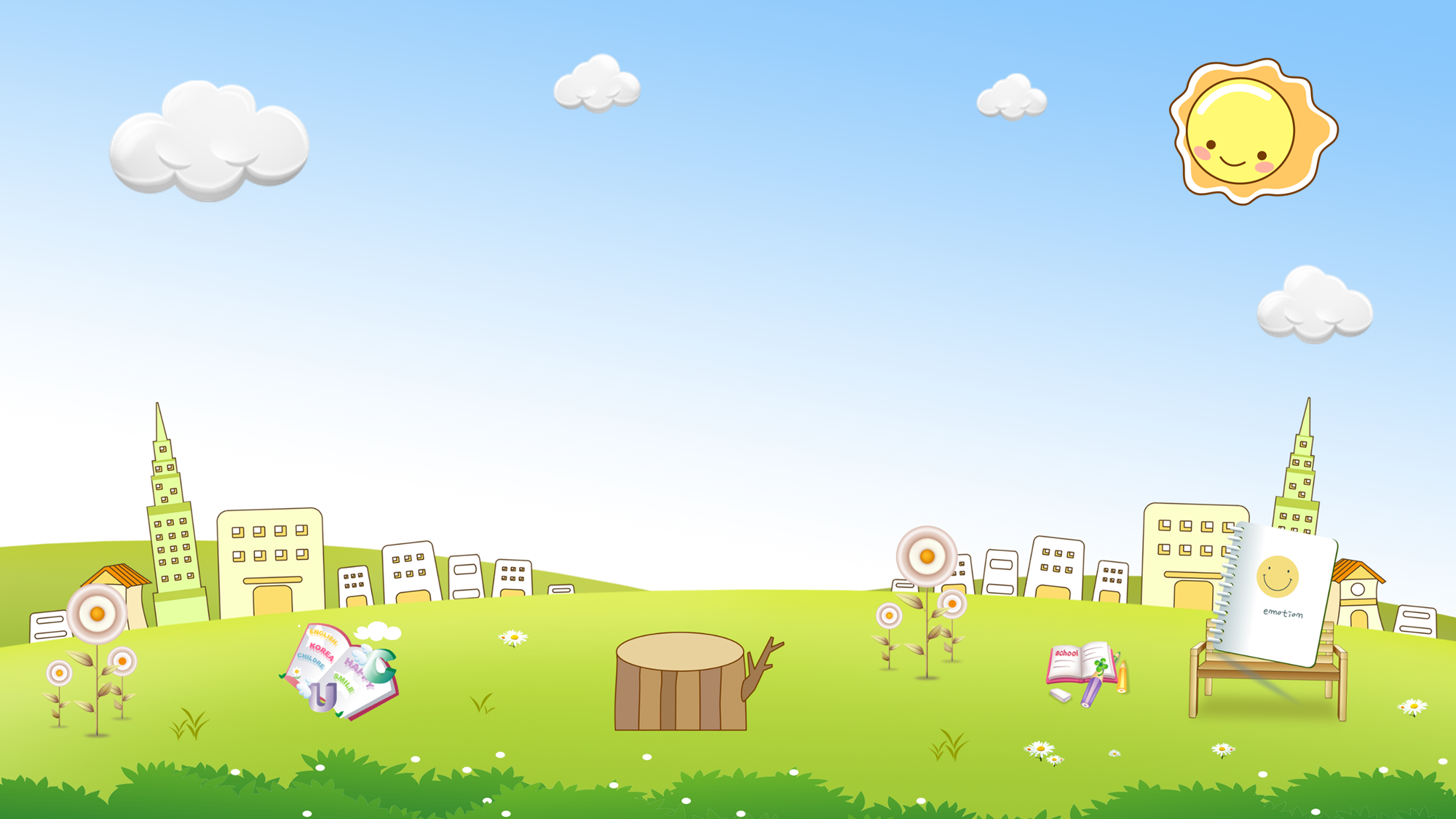 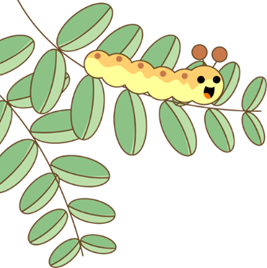 a. egg   b. eggs 
            c. egsg
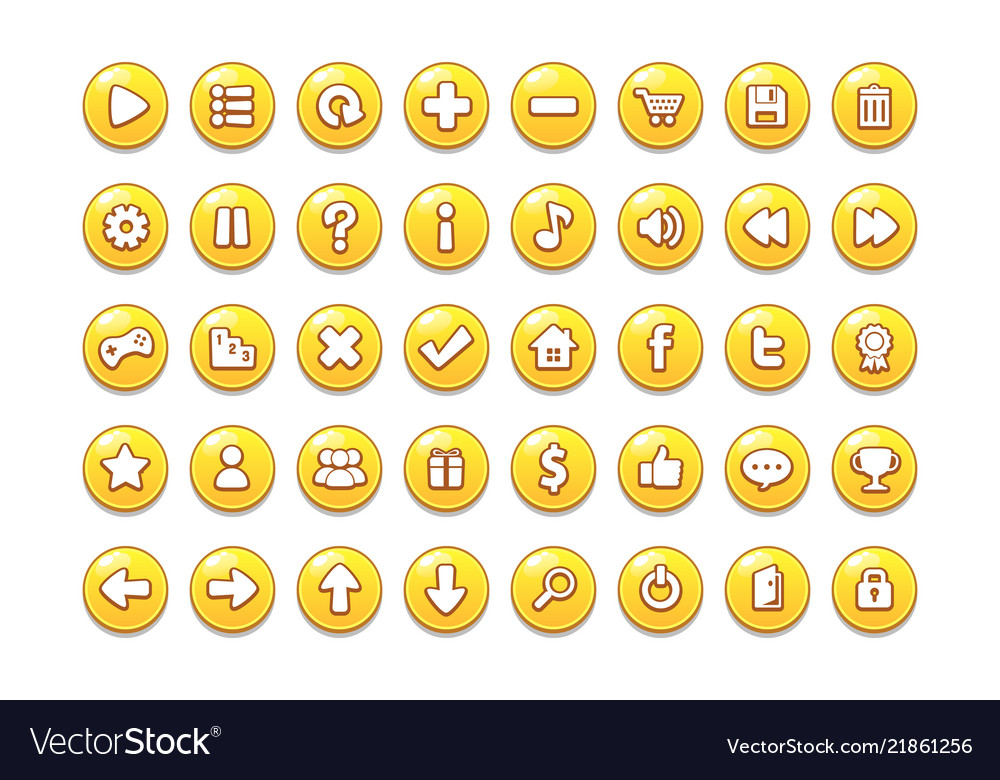 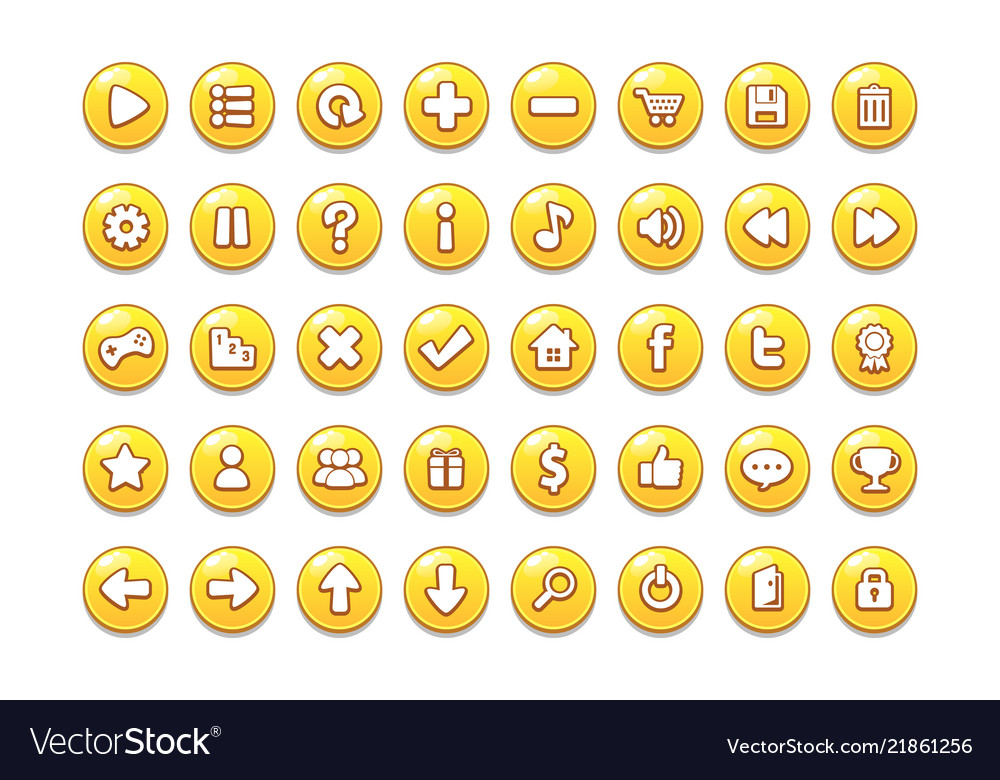 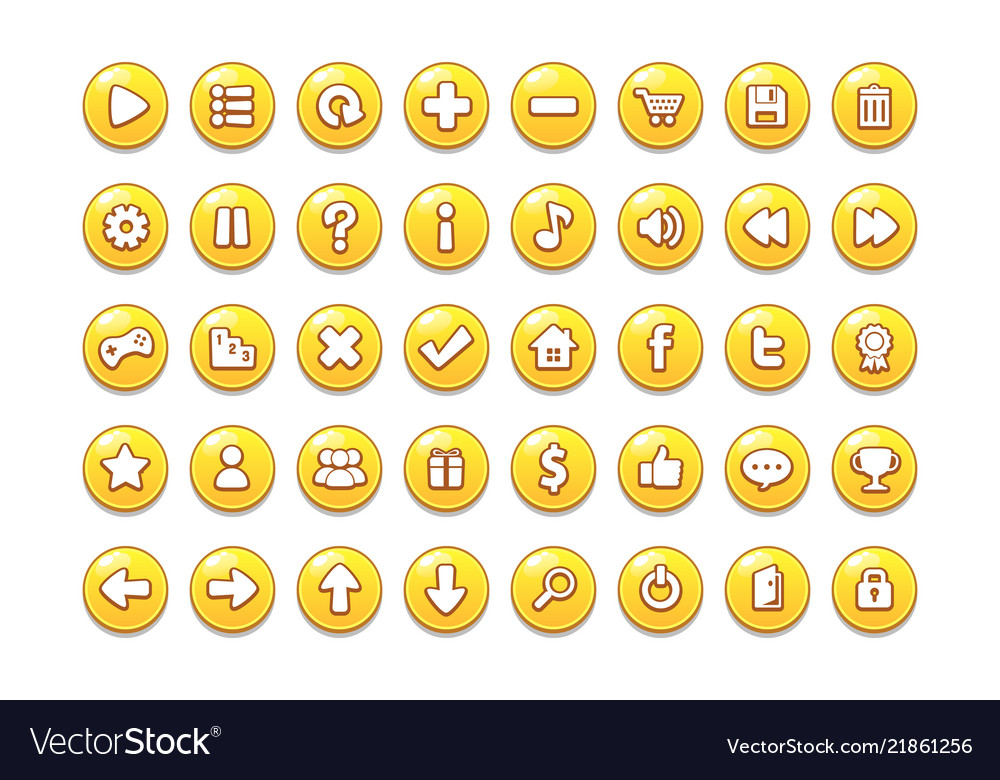 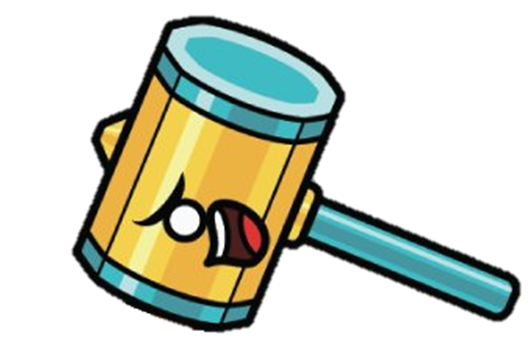 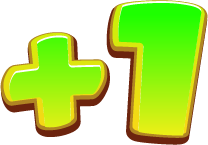 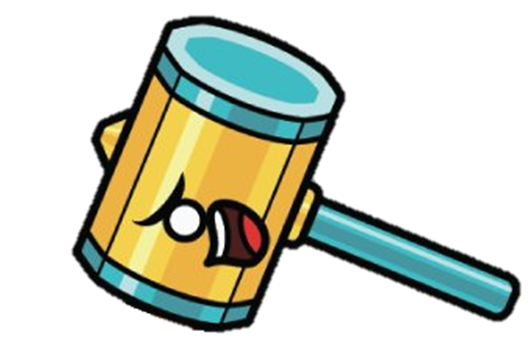 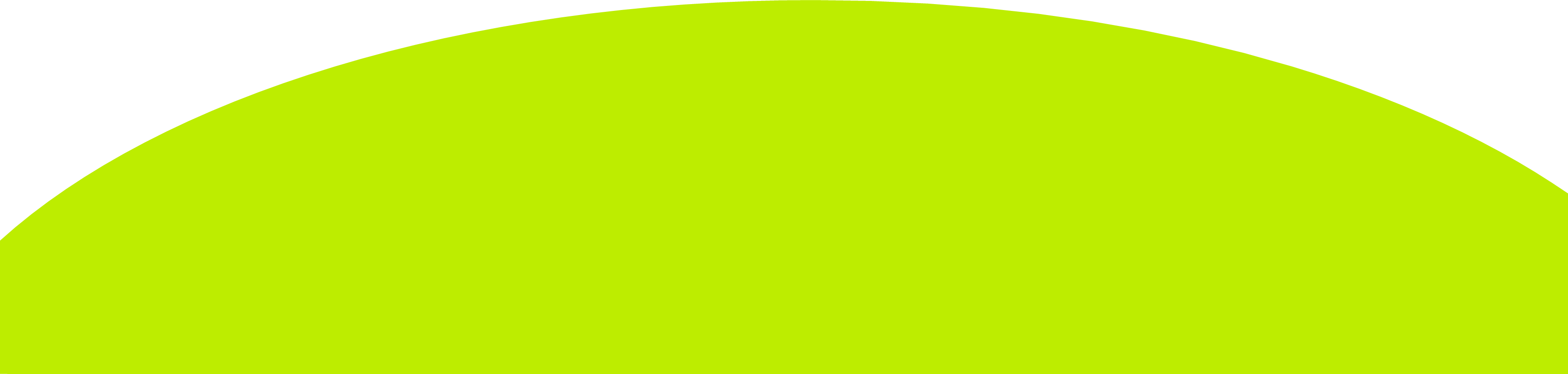 b
a
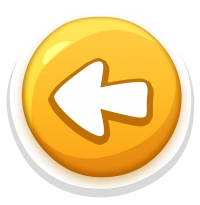 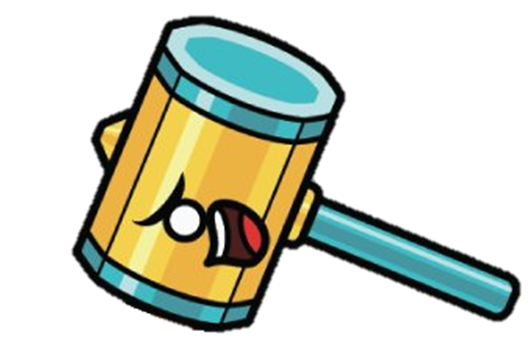 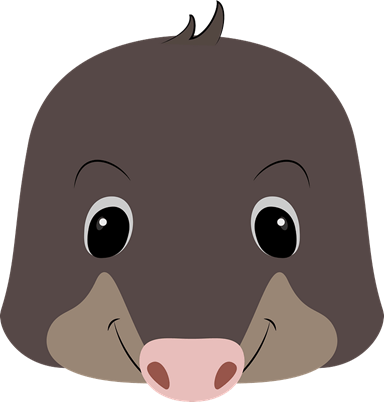 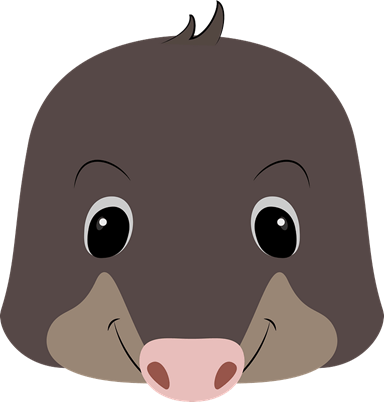 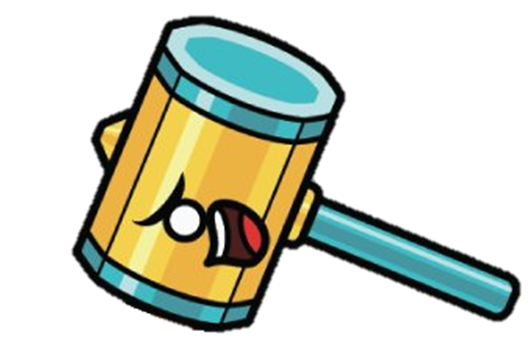 c
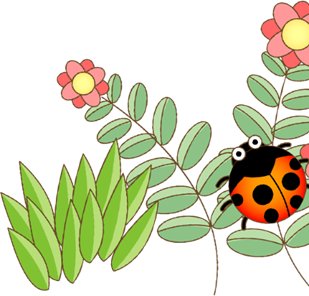 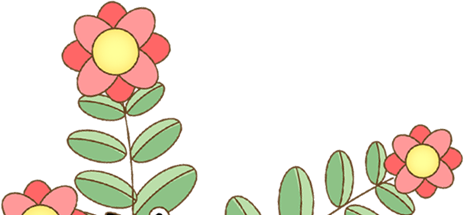 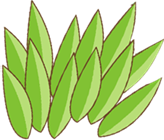 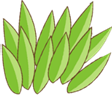 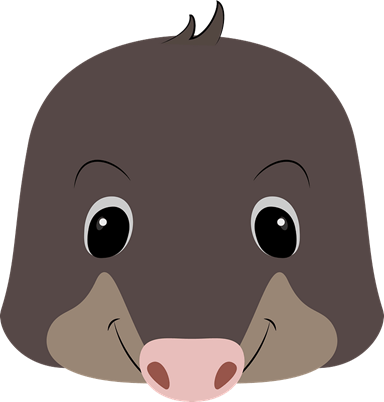 you
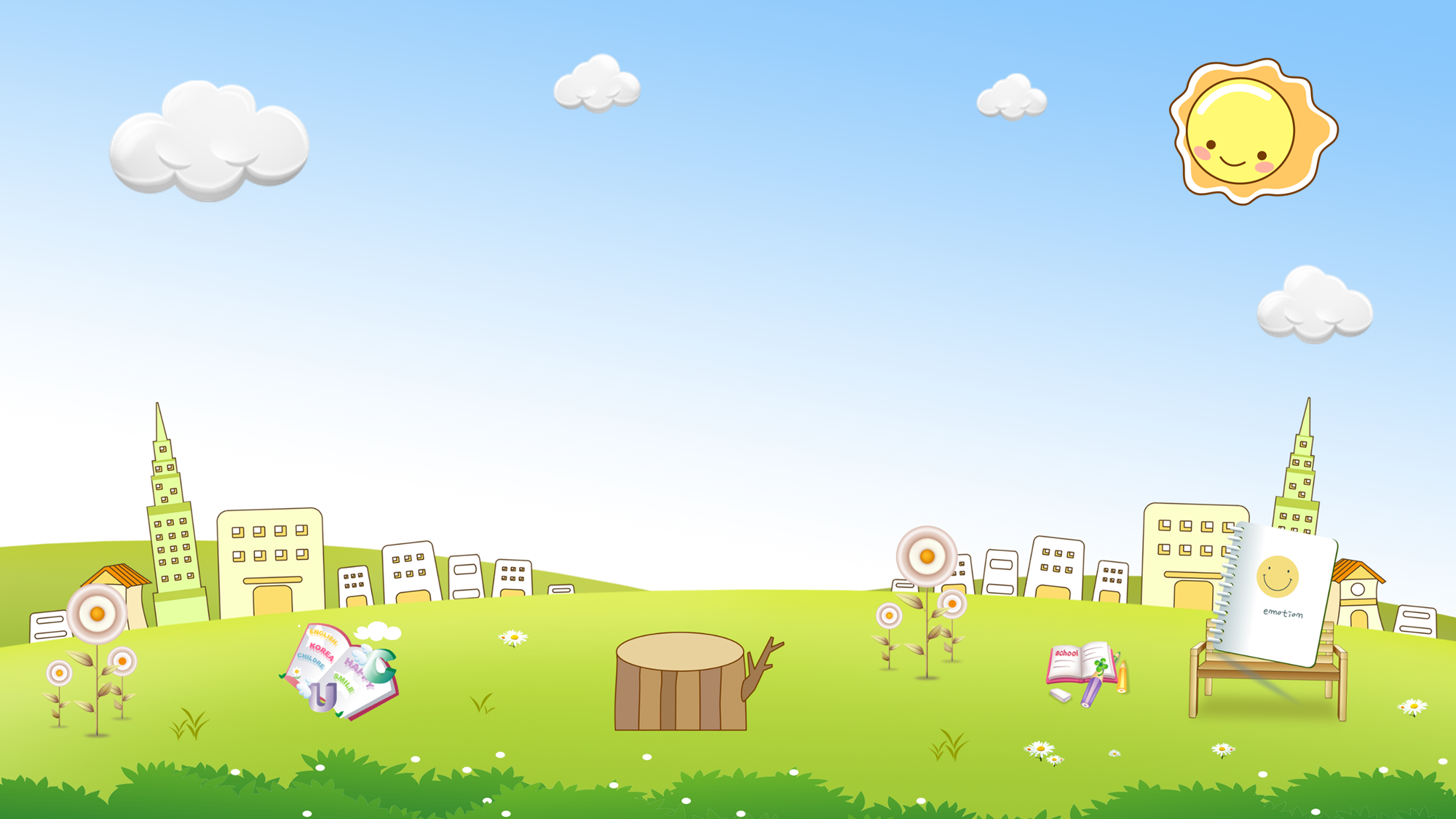 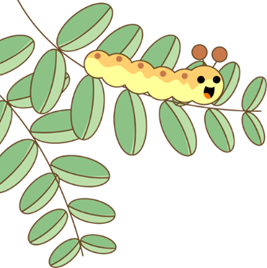 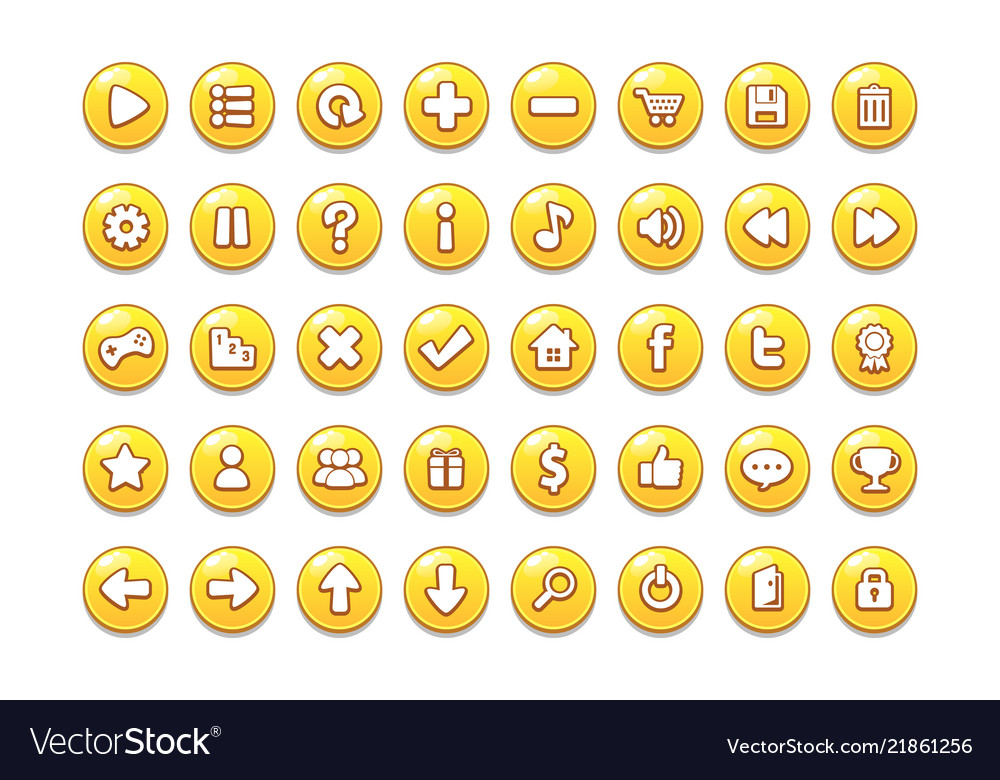 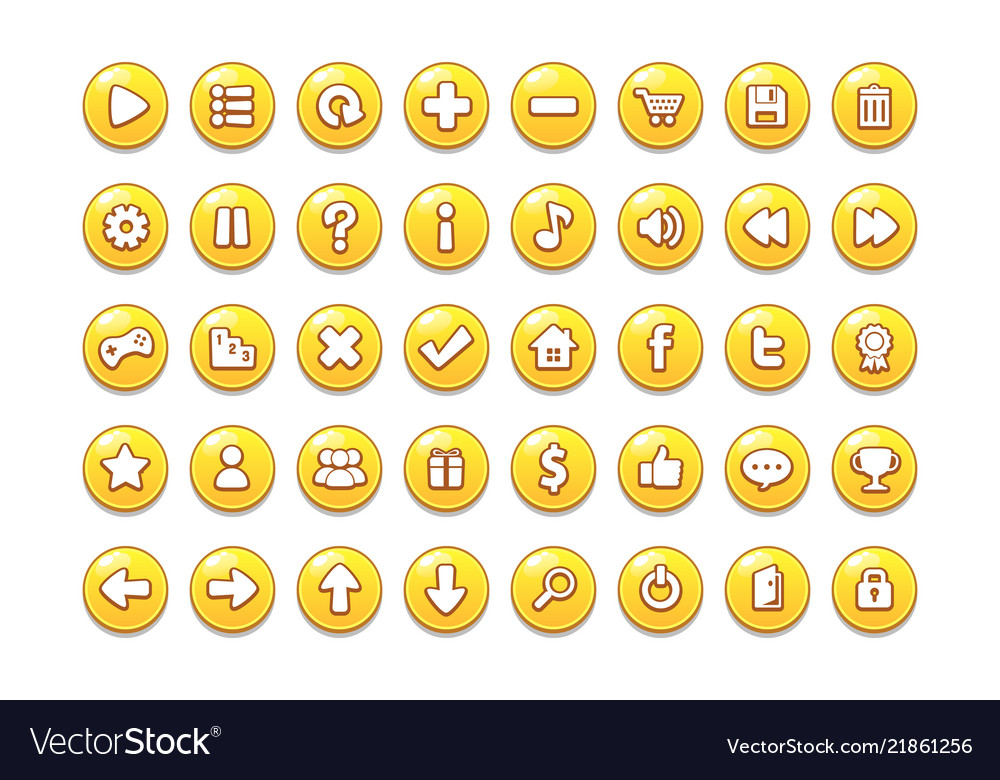 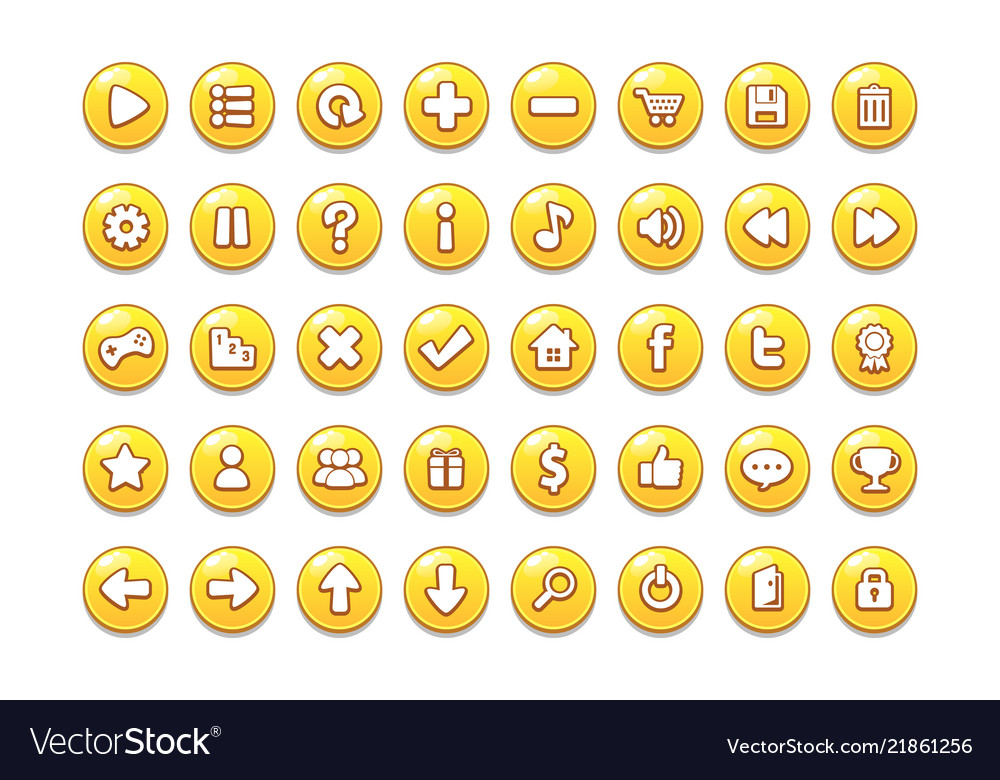 May I have eggs?
May I have cereal?
May I have fish?
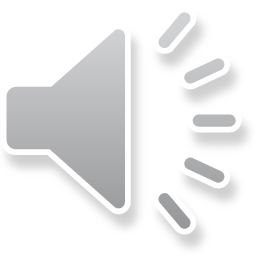 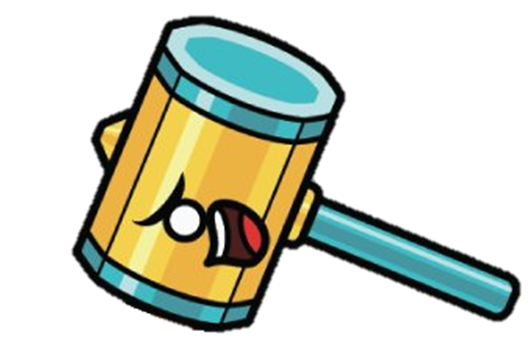 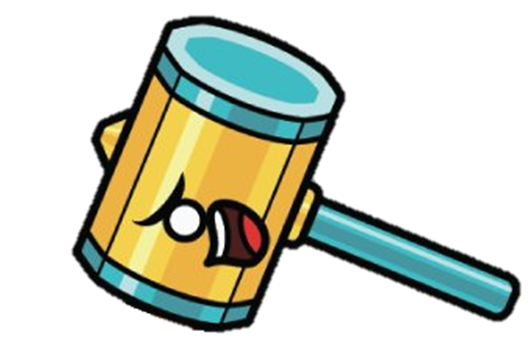 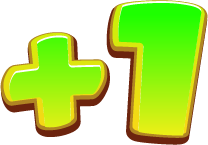 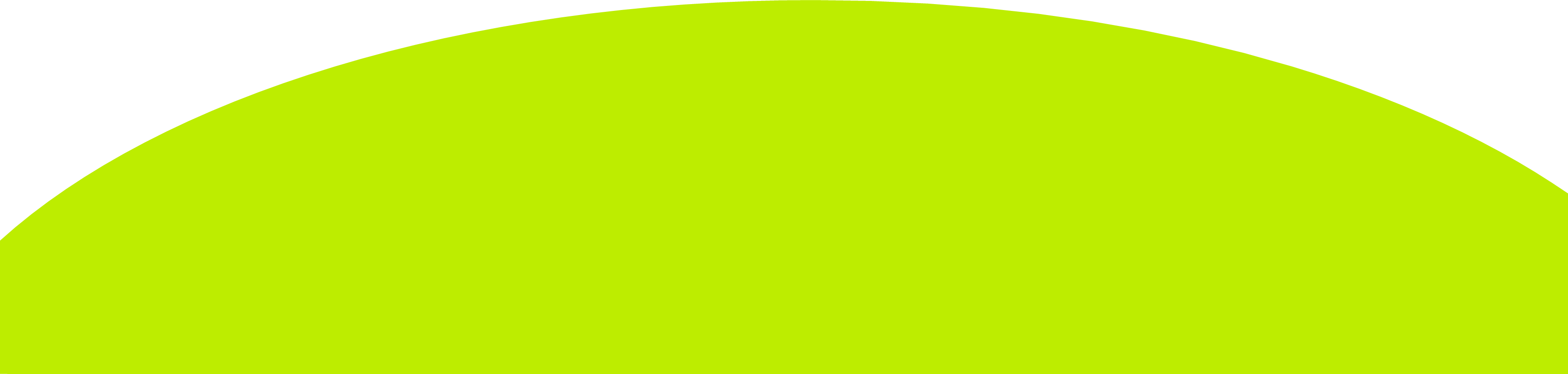 b
a
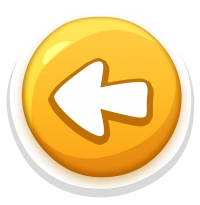 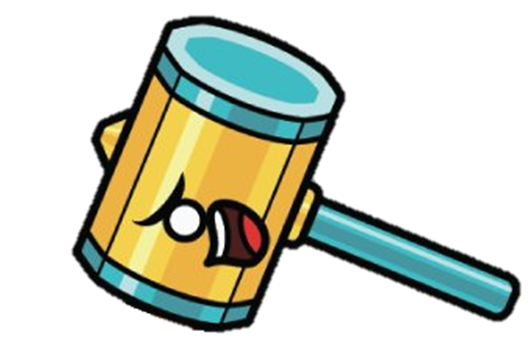 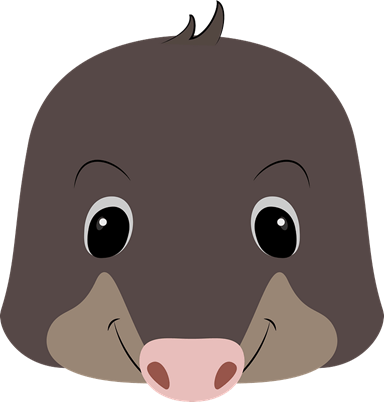 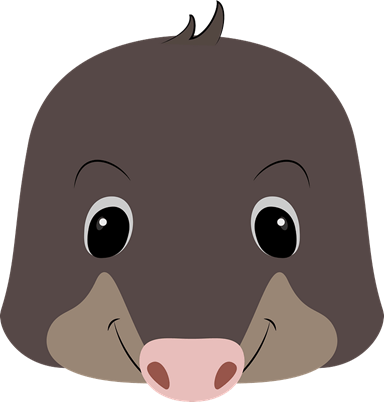 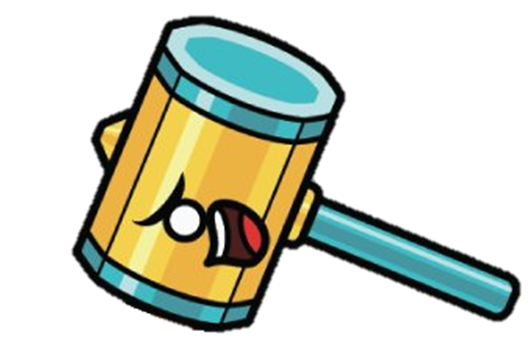 c
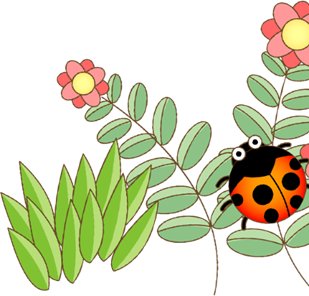 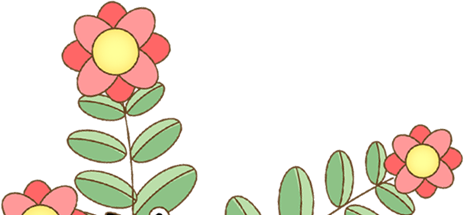 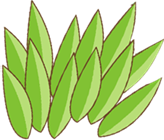 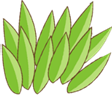 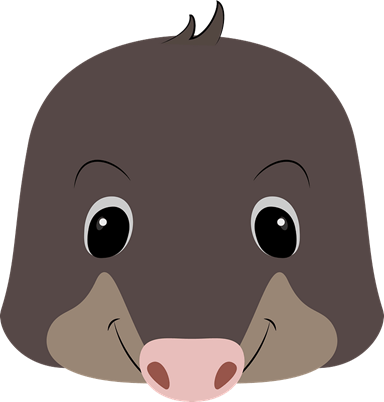 are
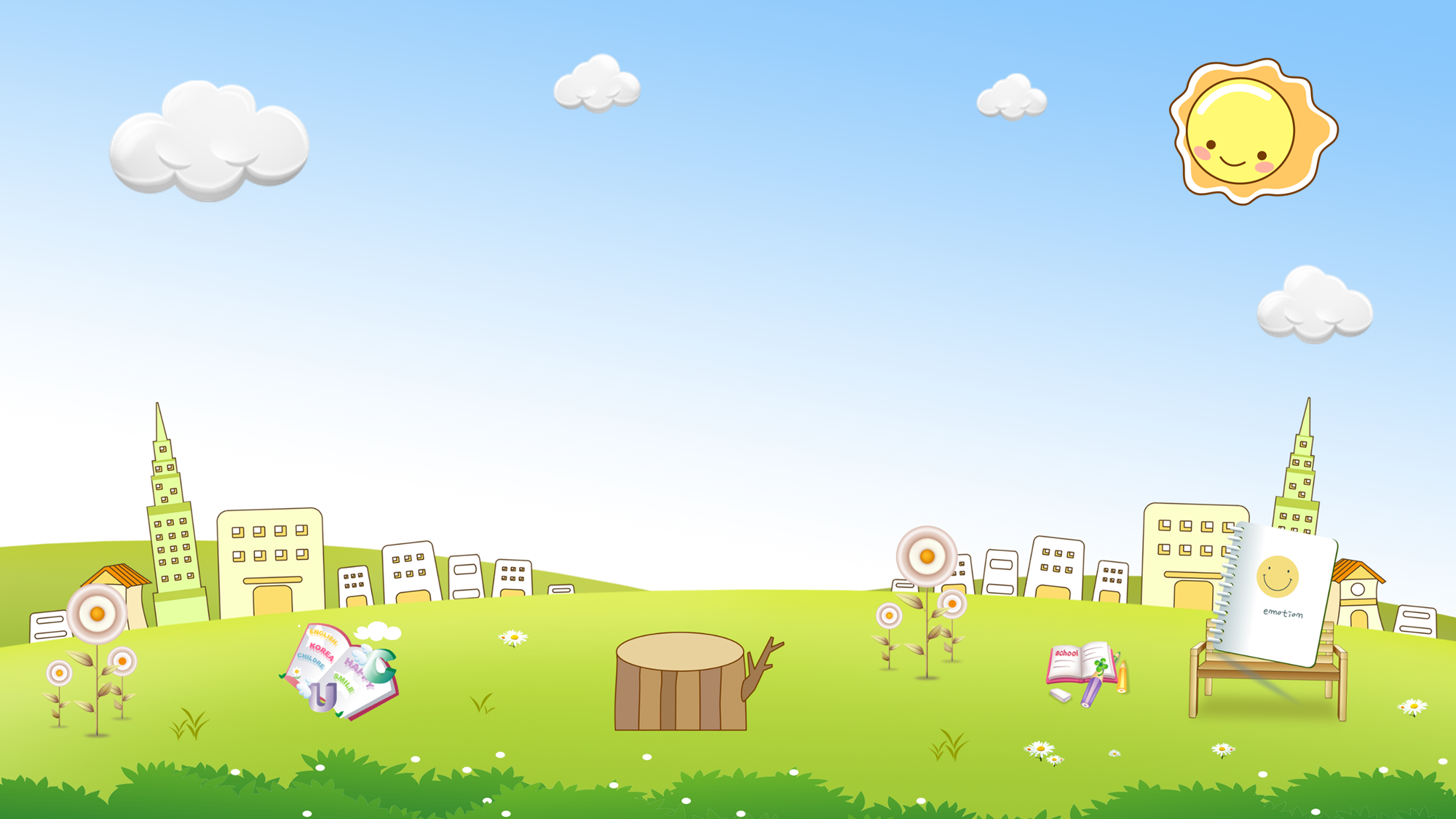 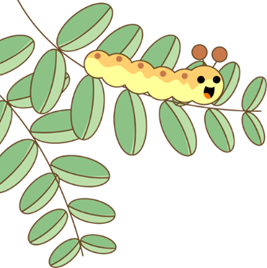 a. rice and fish   b. chicken and eggs
       c. rice and chicken
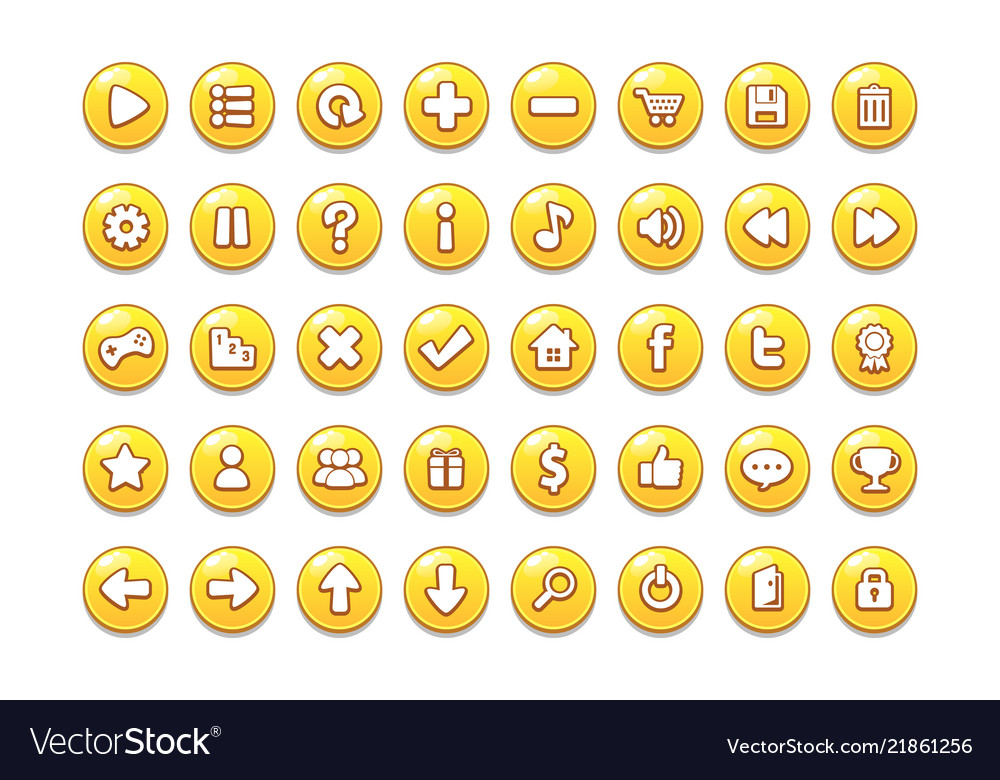 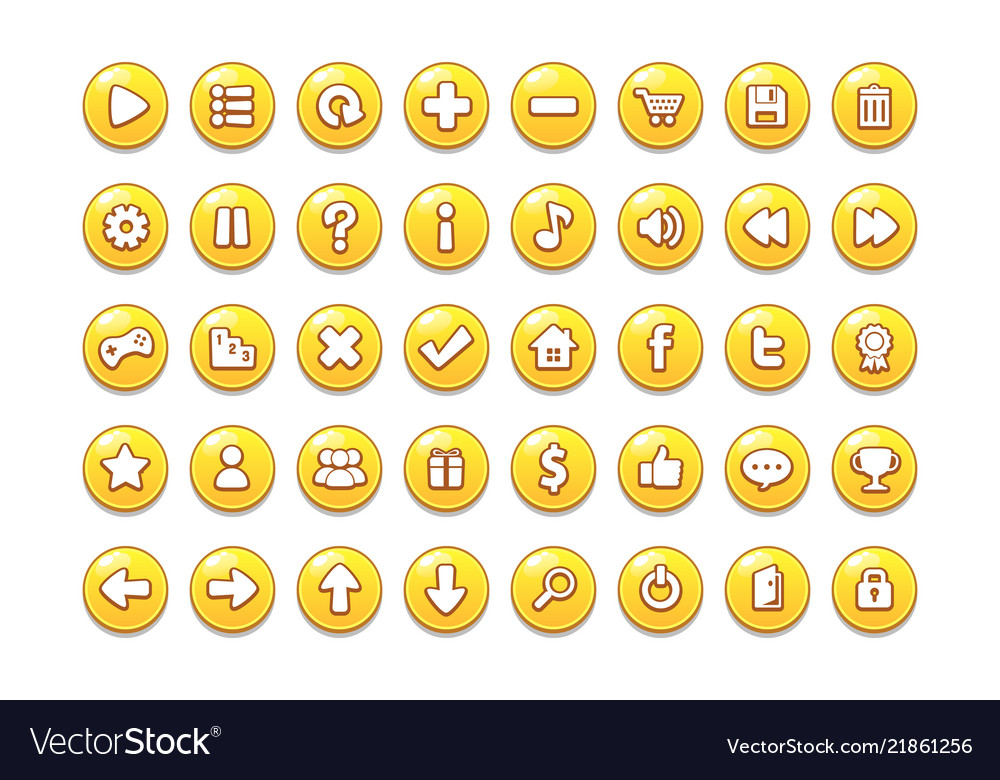 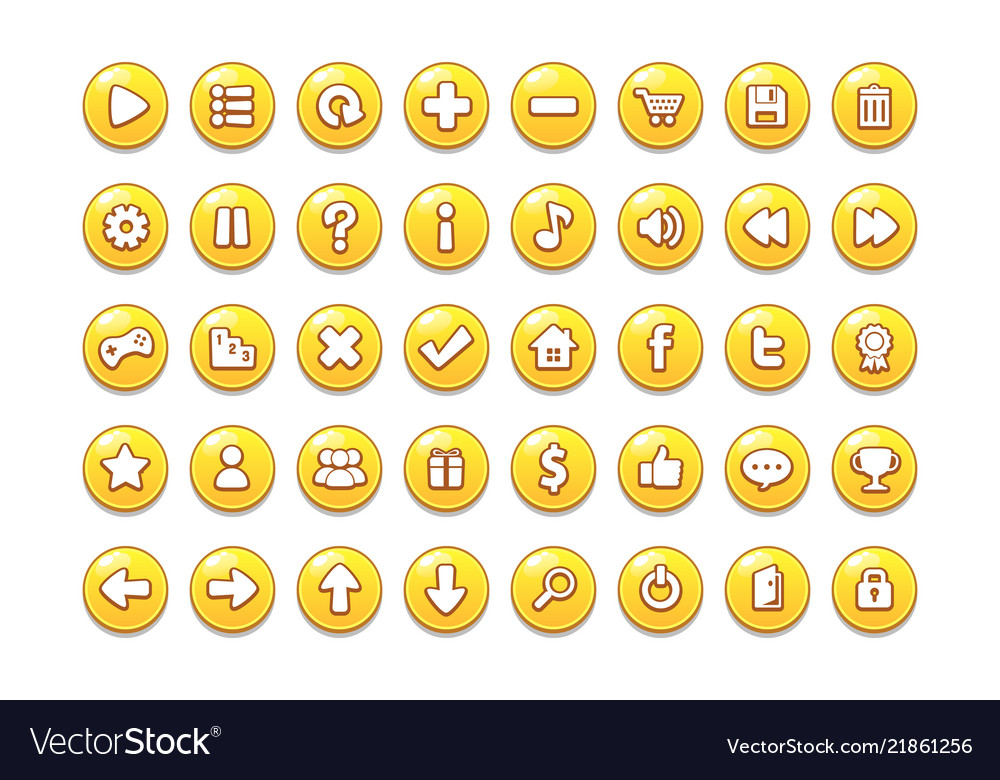 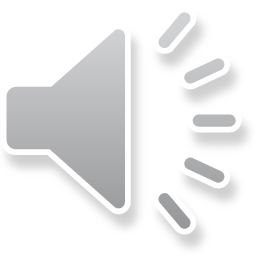 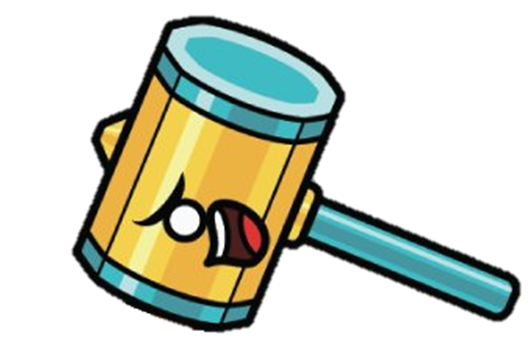 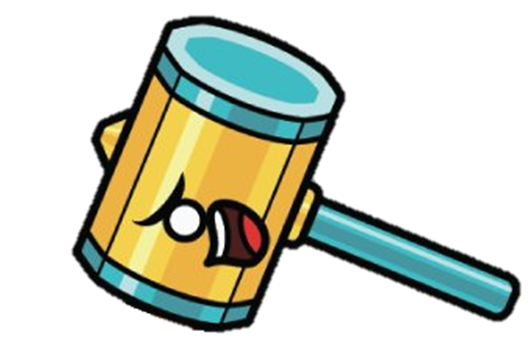 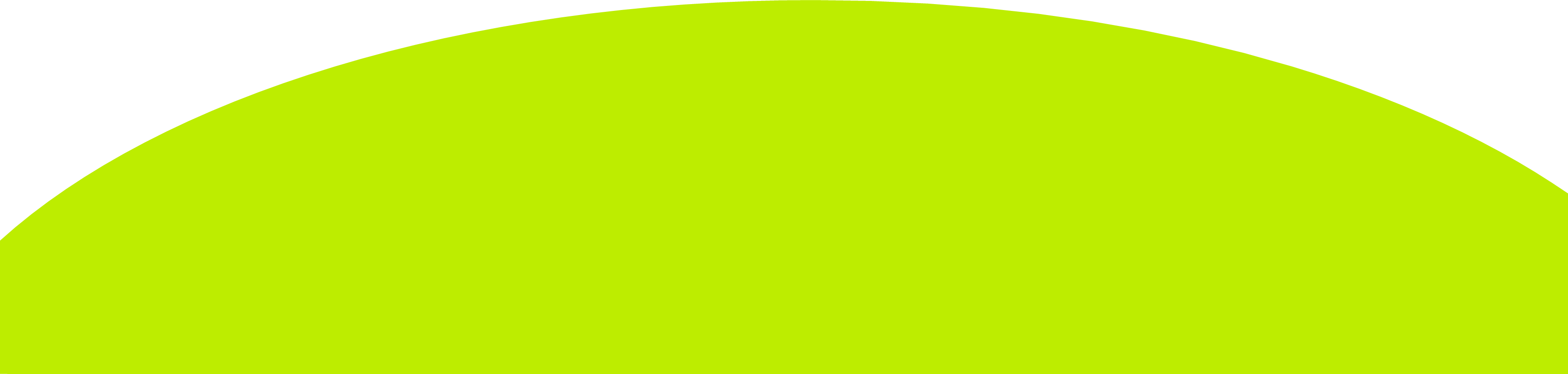 b
a
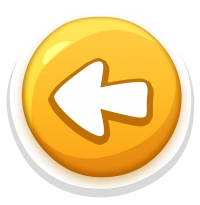 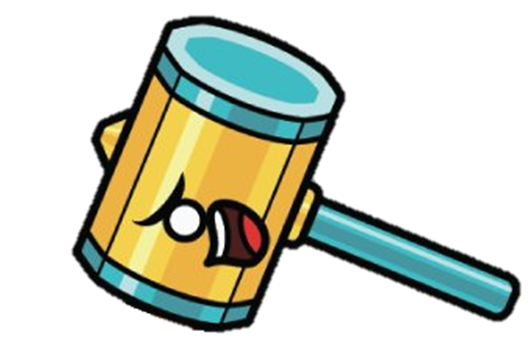 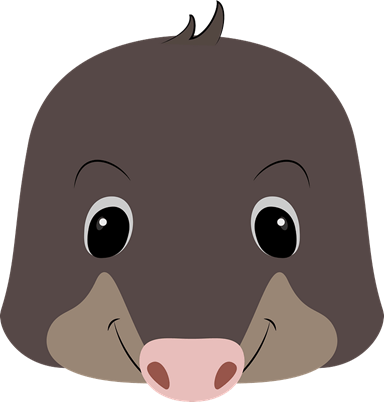 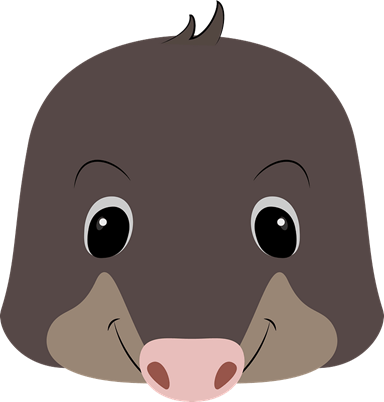 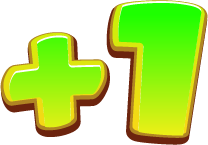 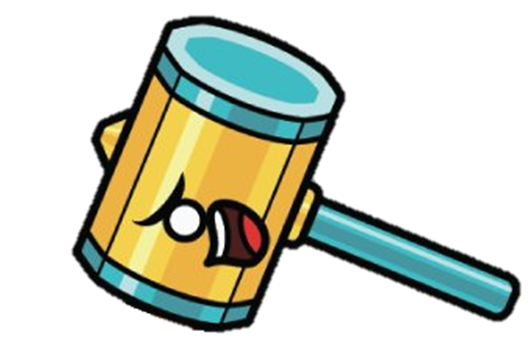 c
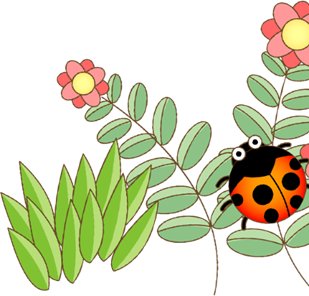 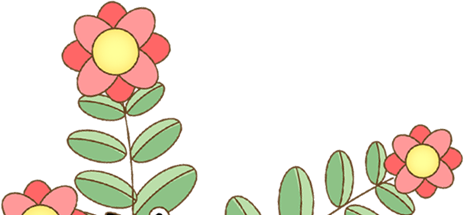 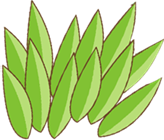 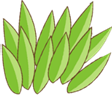 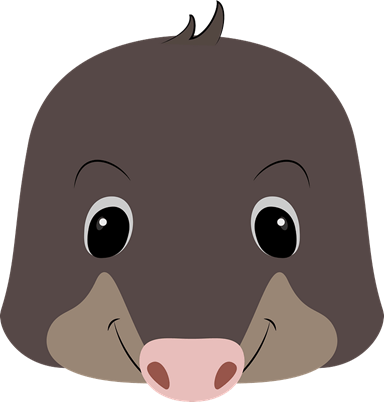 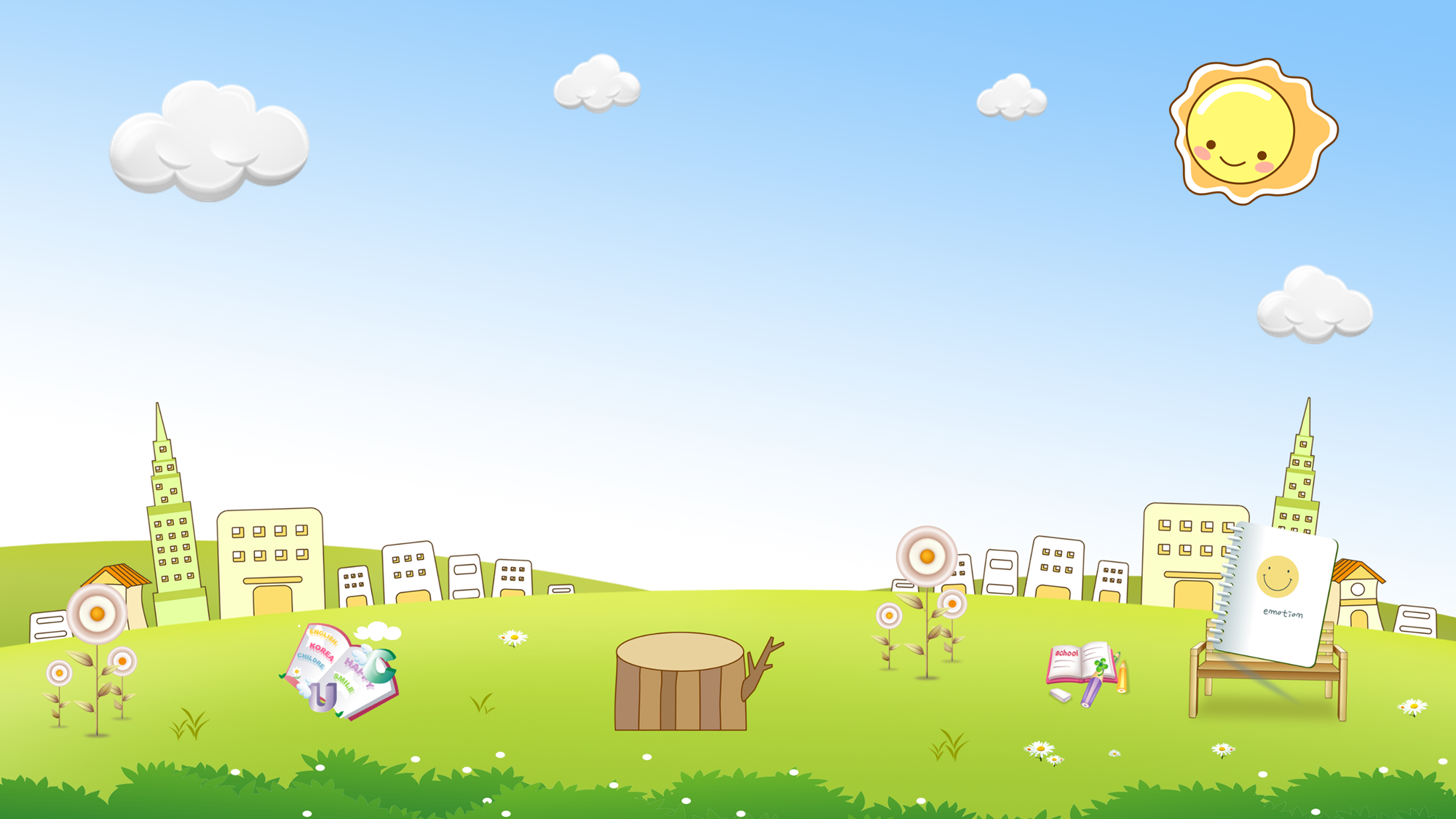 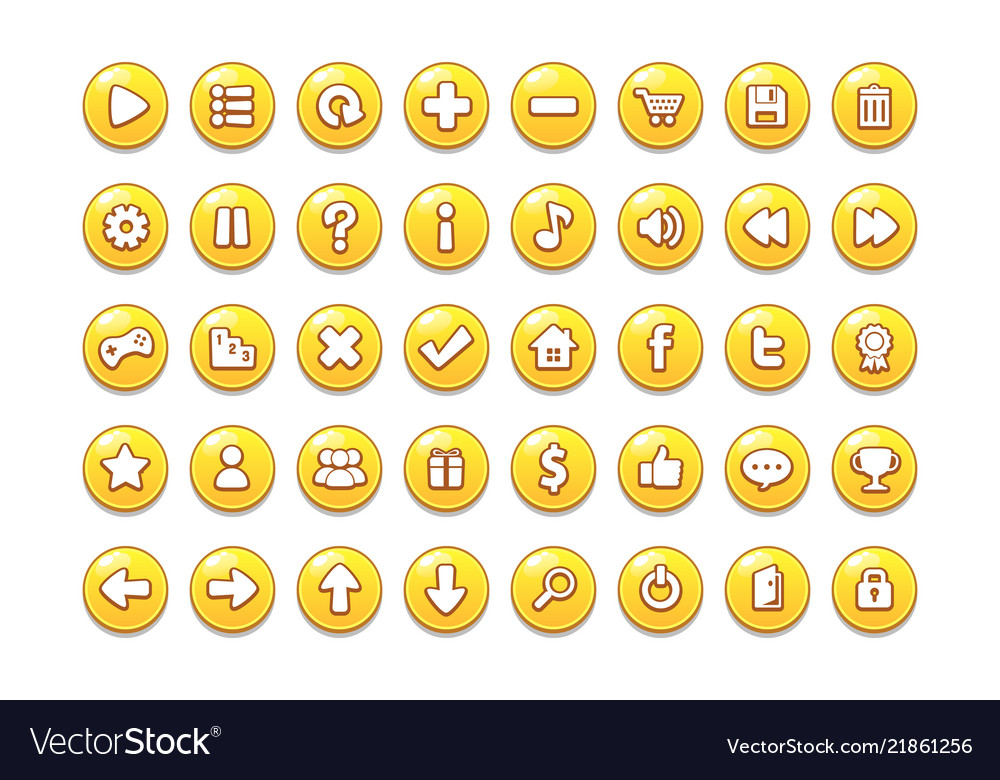 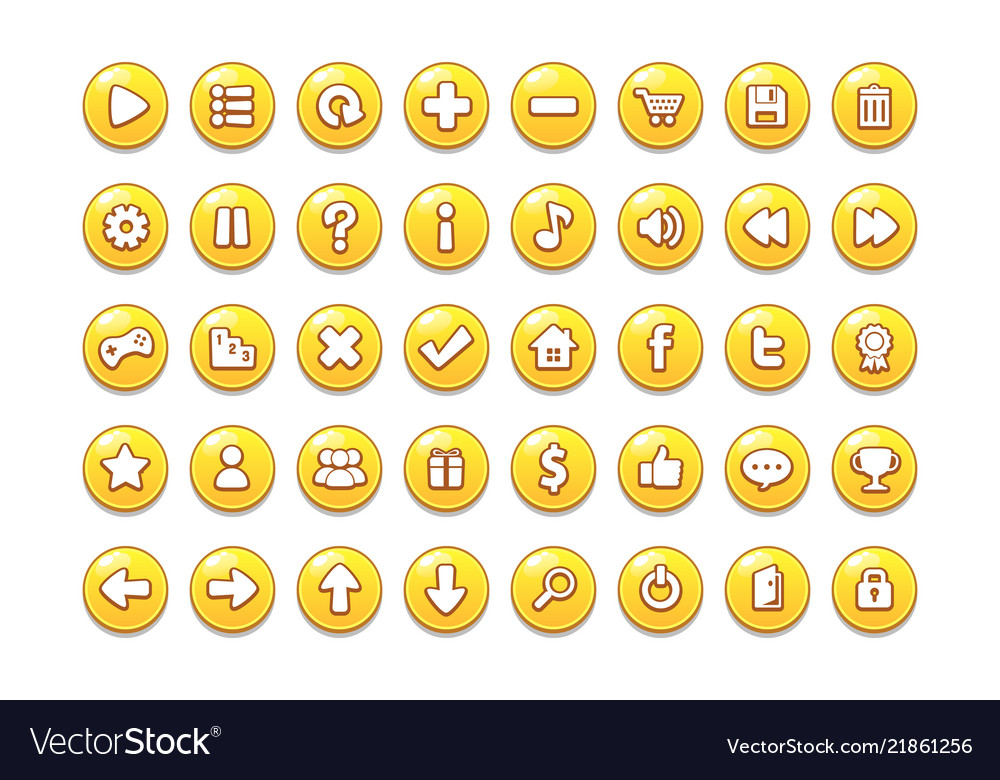 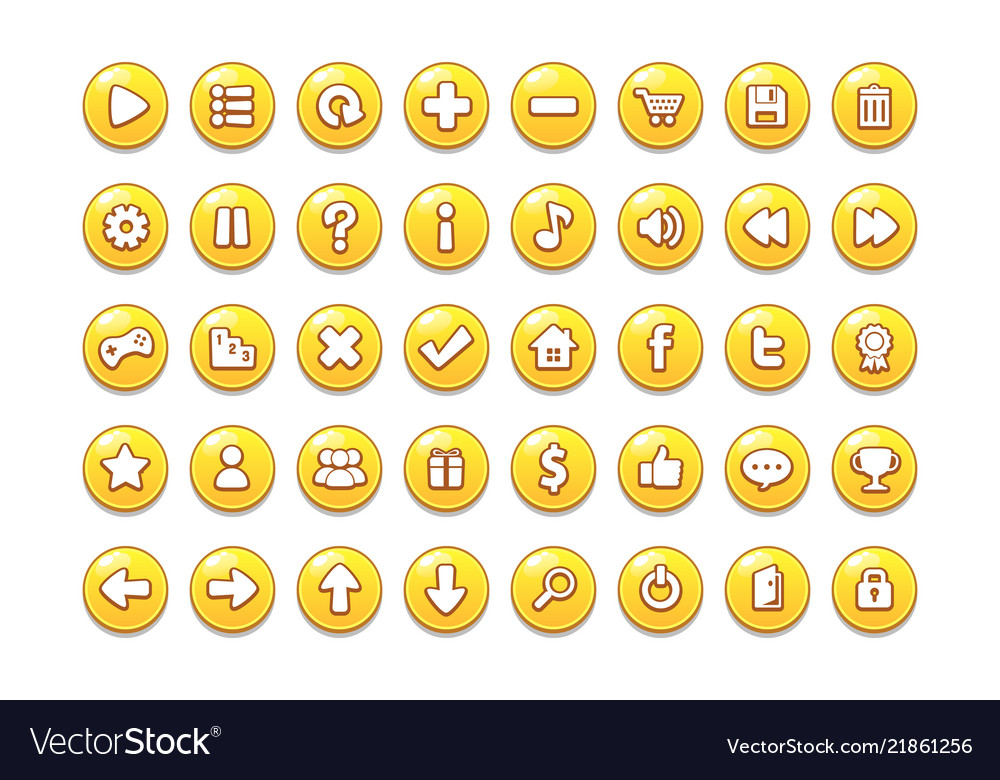 GOOD JOB!
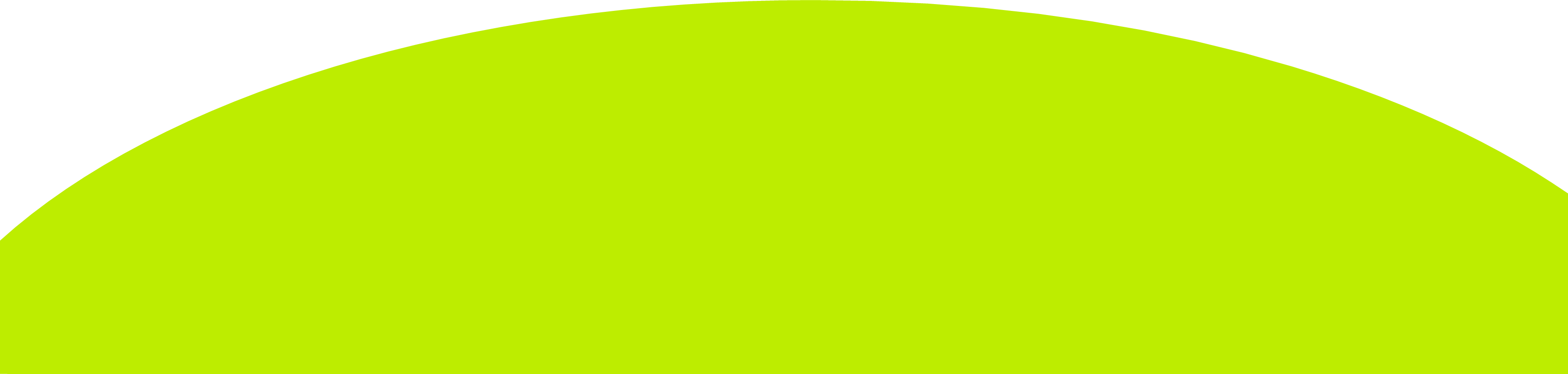 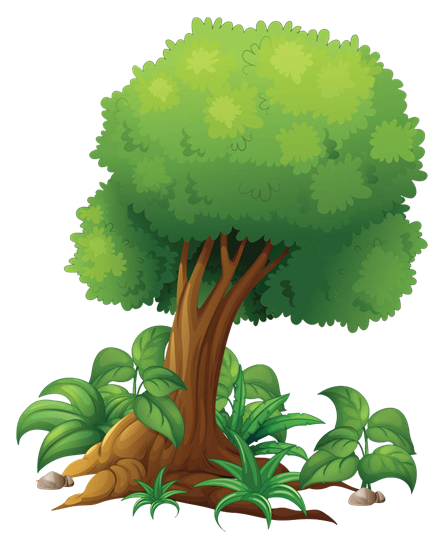 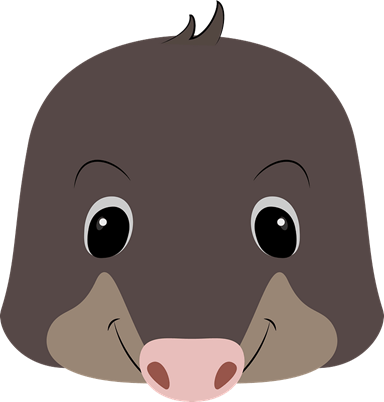 STOP
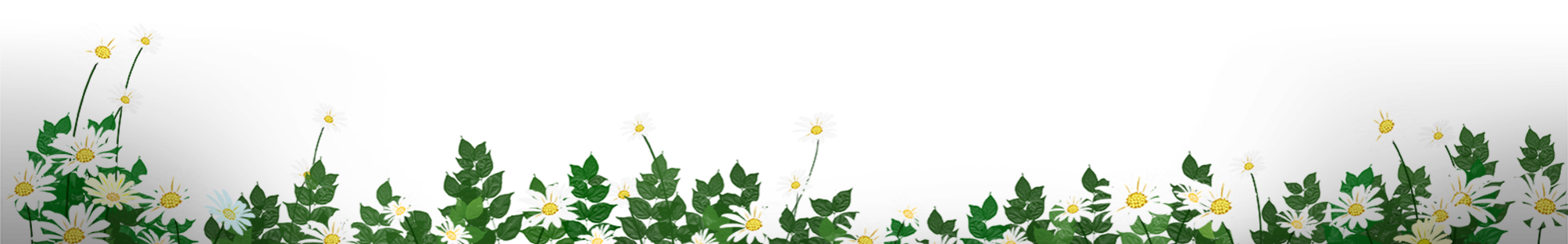 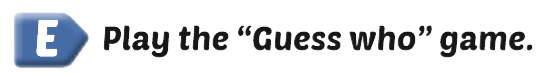 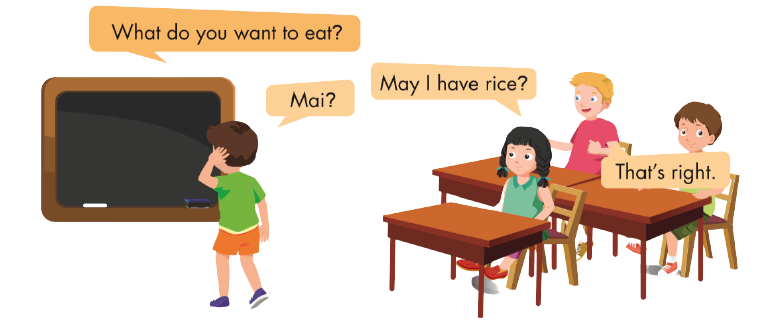 ALTERNATIVE RESOURCES